Philippines 2012
Philippines 2012
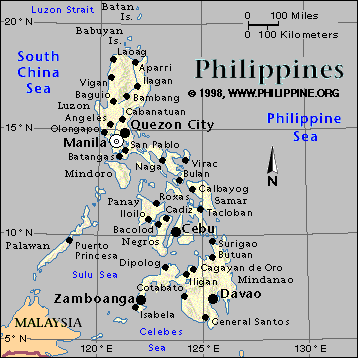 Philippines 2012
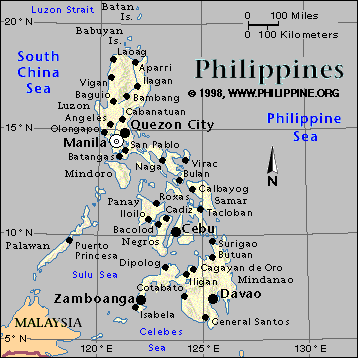 Philippines 2012
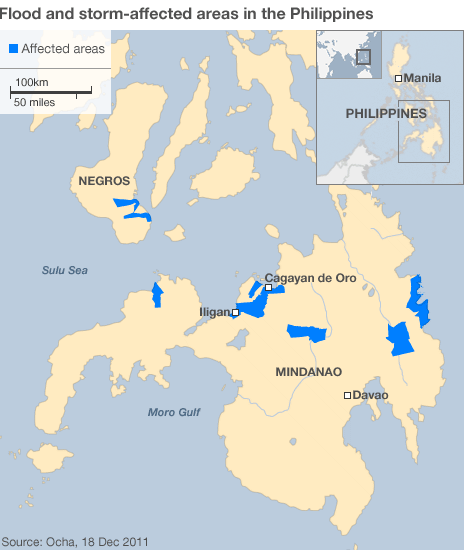 Mindanao:
Cagayan De Oro
Iligan
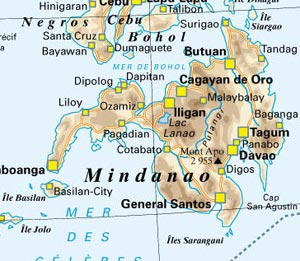 Philippines 2012
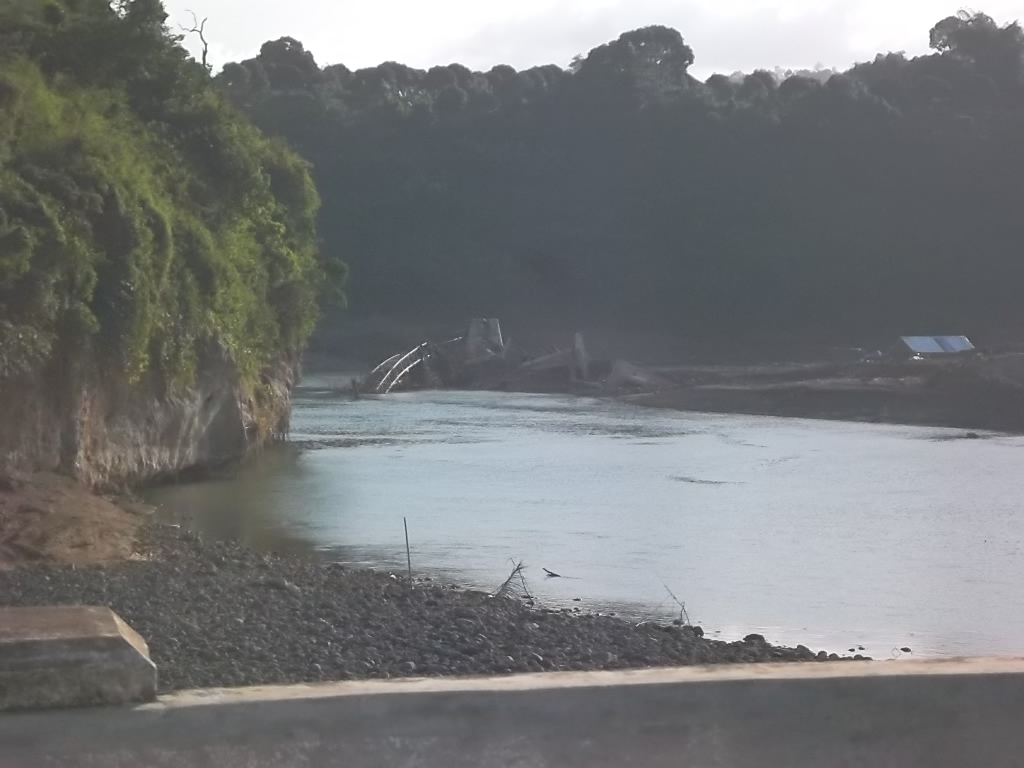 Philippines 2012
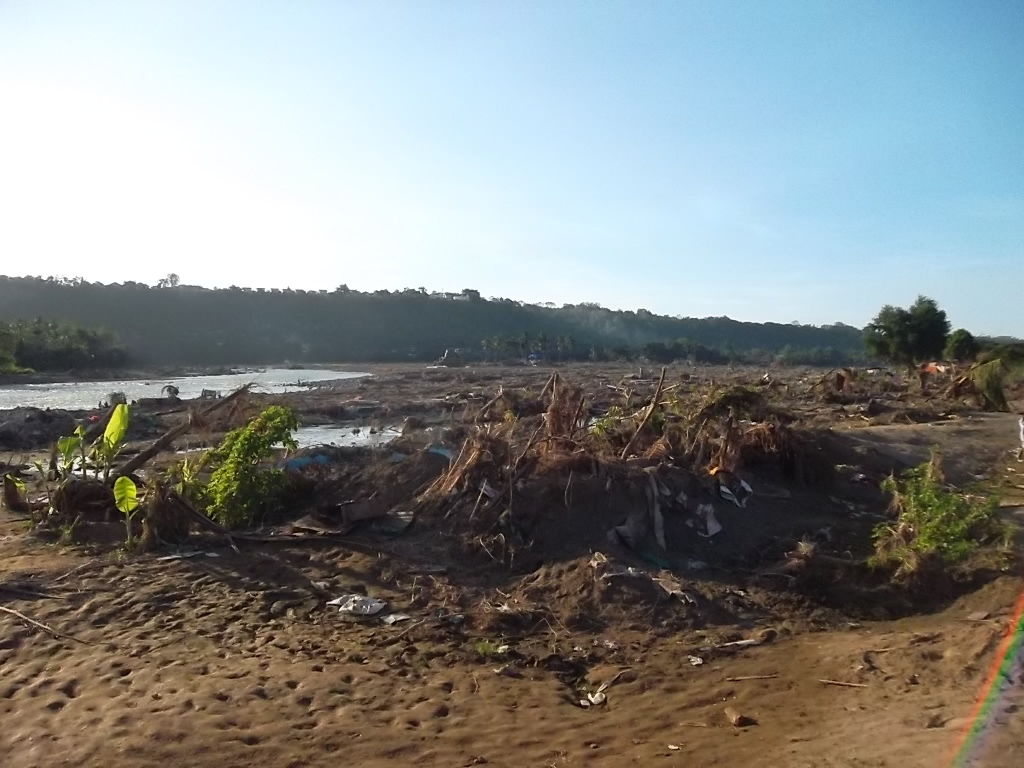 Philippines 2012
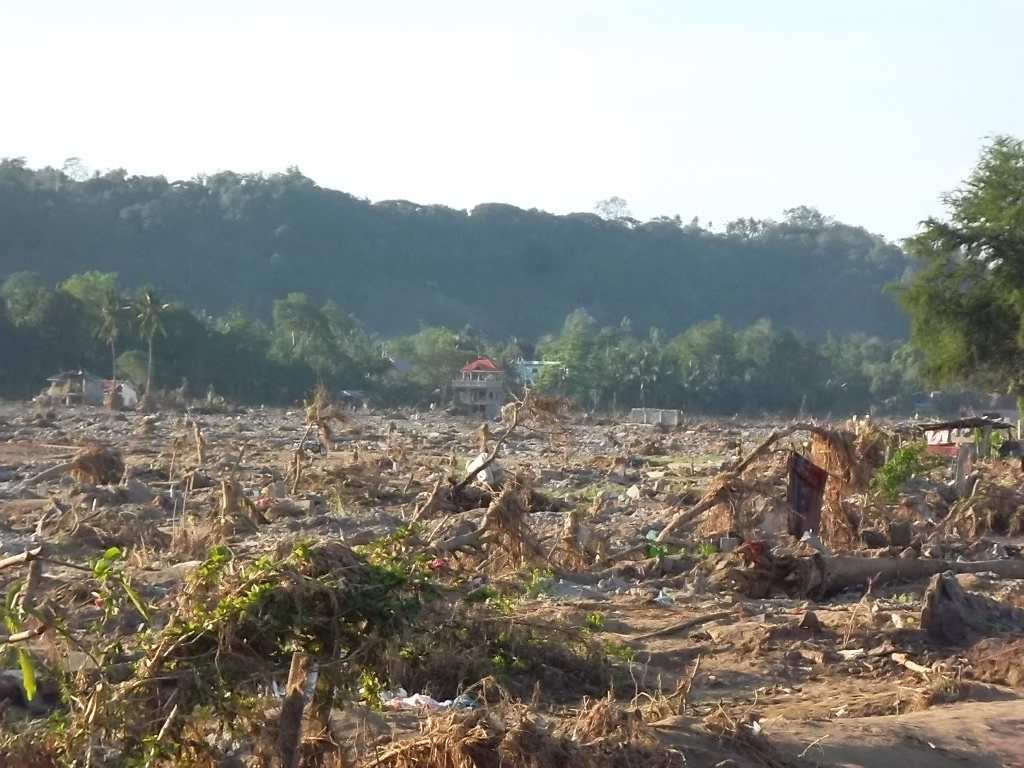 Philippines 2012
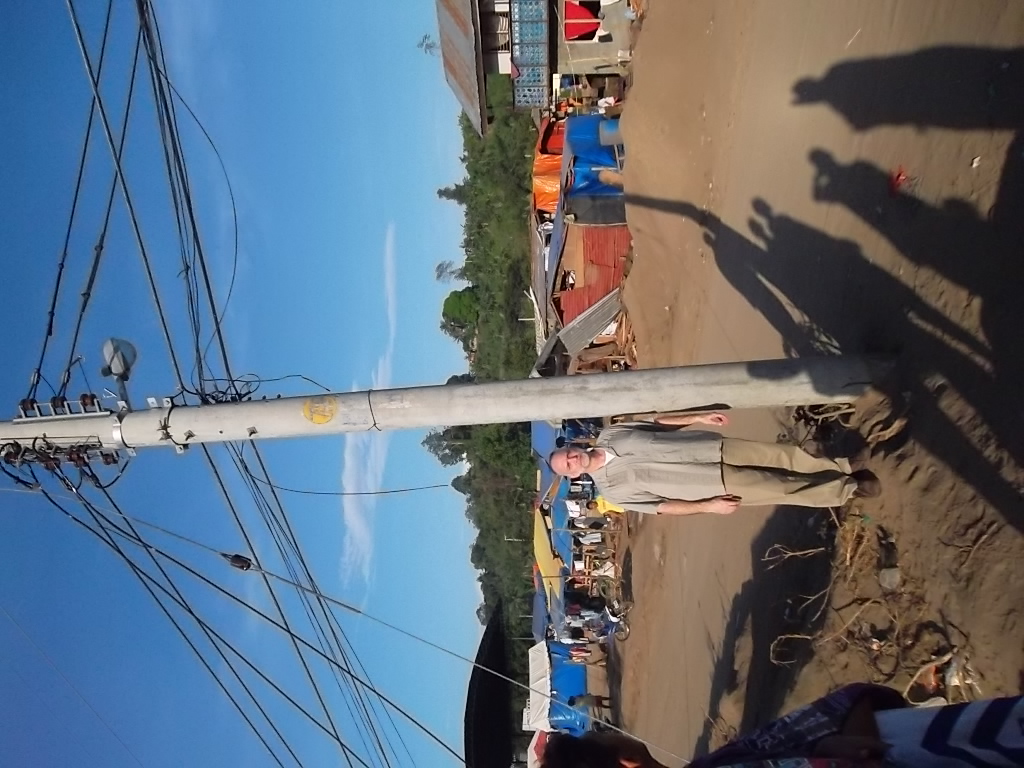 Philippines 2012
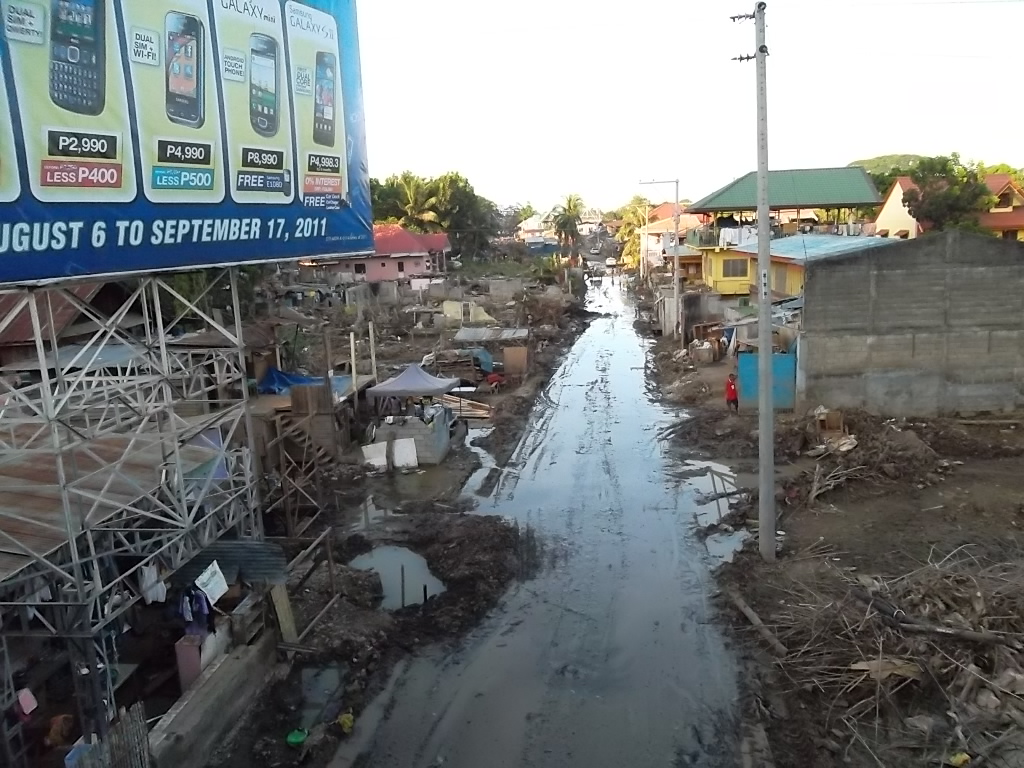 Philippines 2012
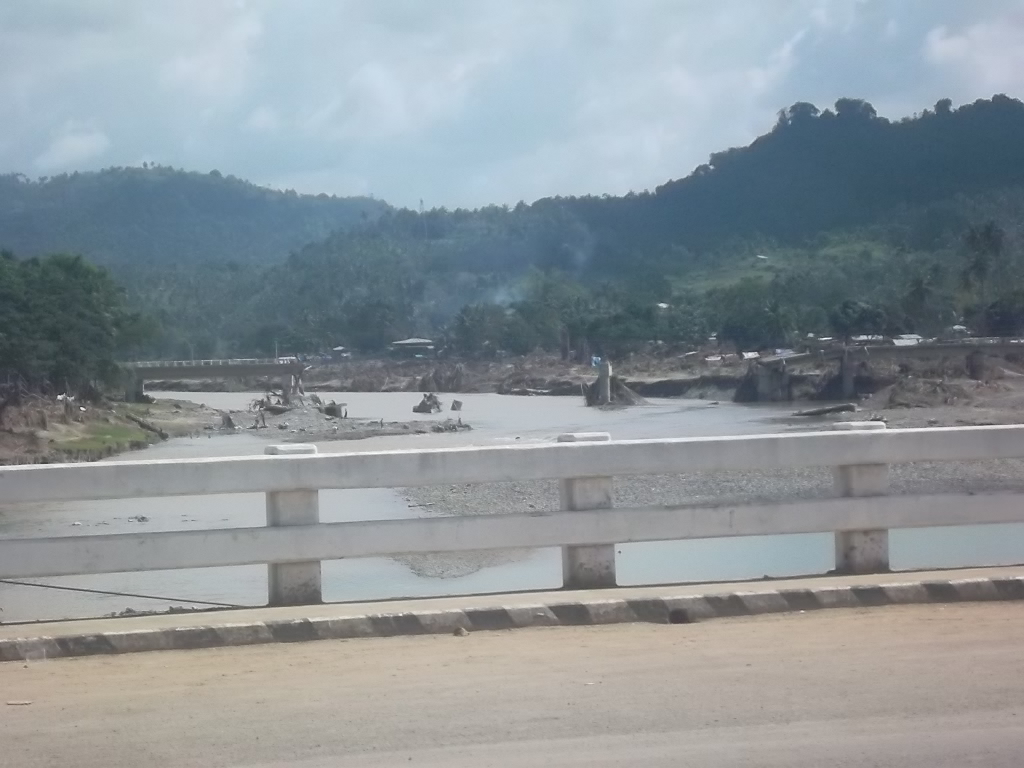 Philippines 2012
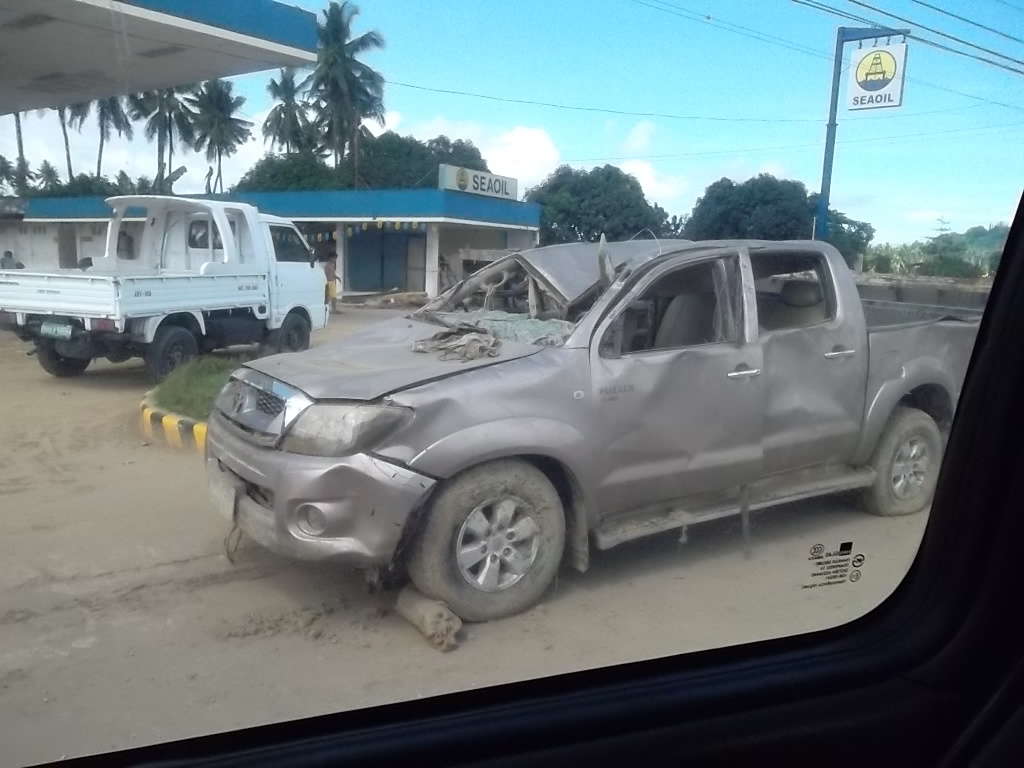 Philippines 2012
Santiago church of Christ – Iligan


Edgar Samodal
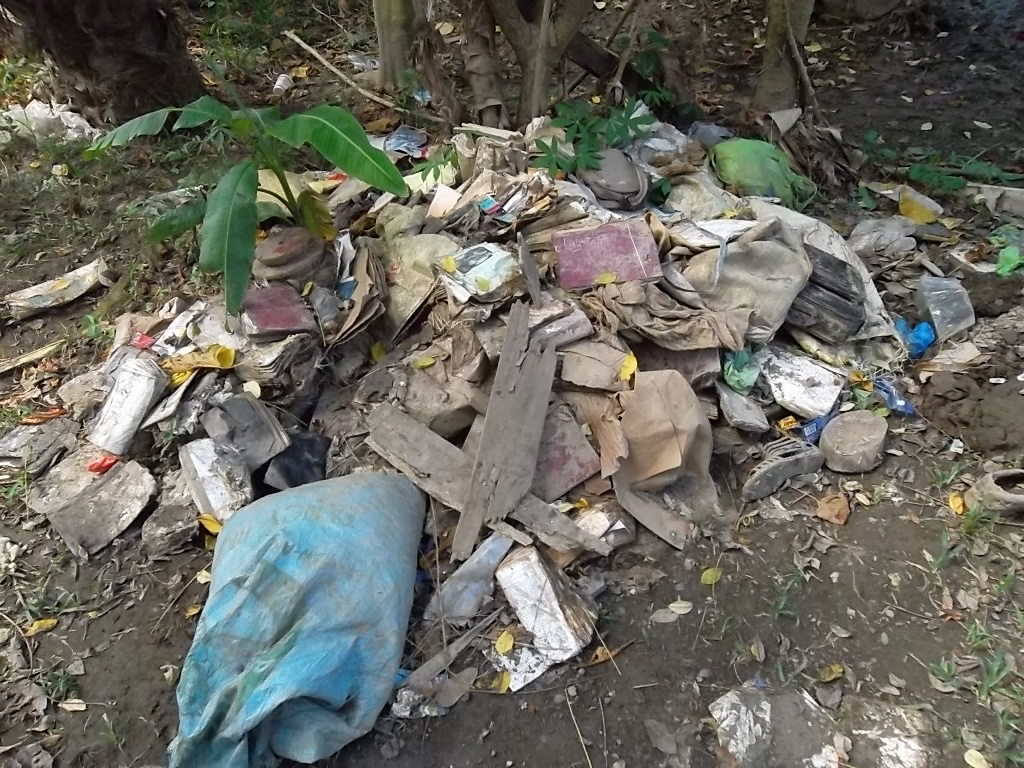 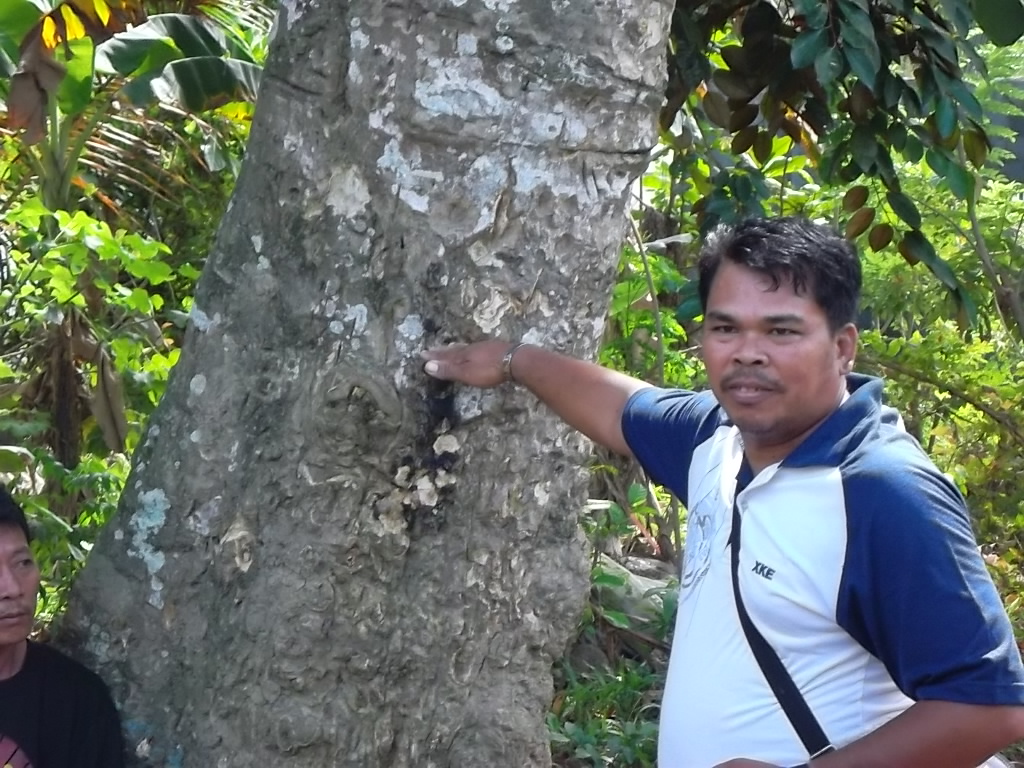 Philippines 2012
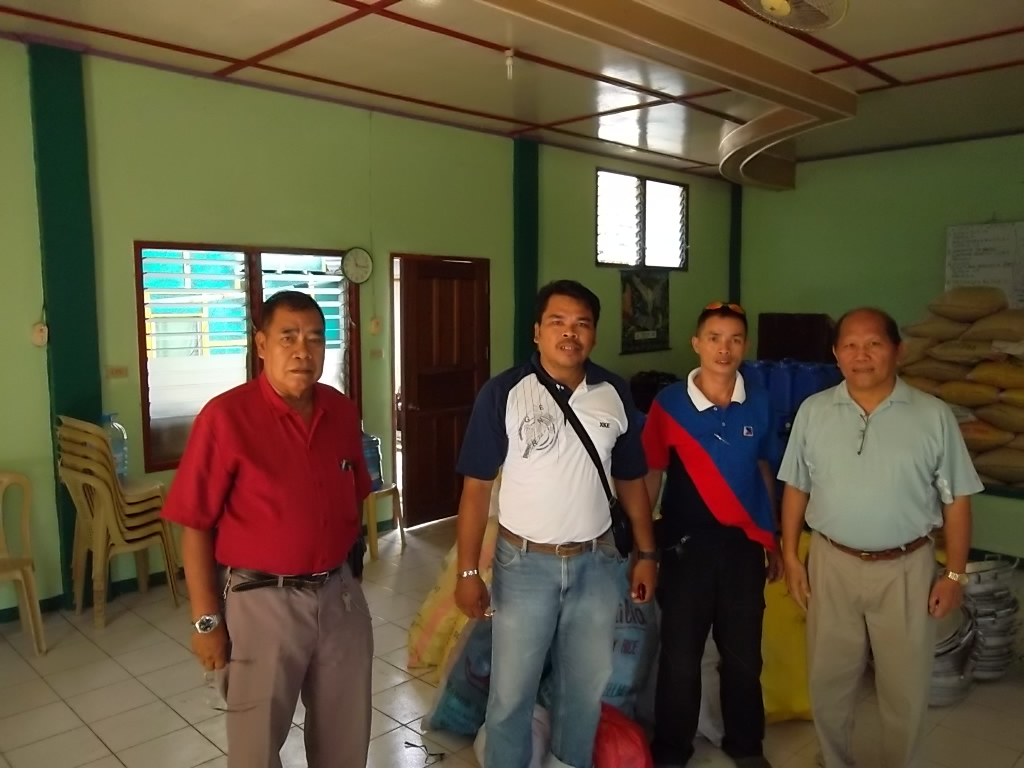 Fred Samodal, 
Edgar Samodal,
 Cipriano Carpentero Junior, Jonathan Carino
Philippines 2012
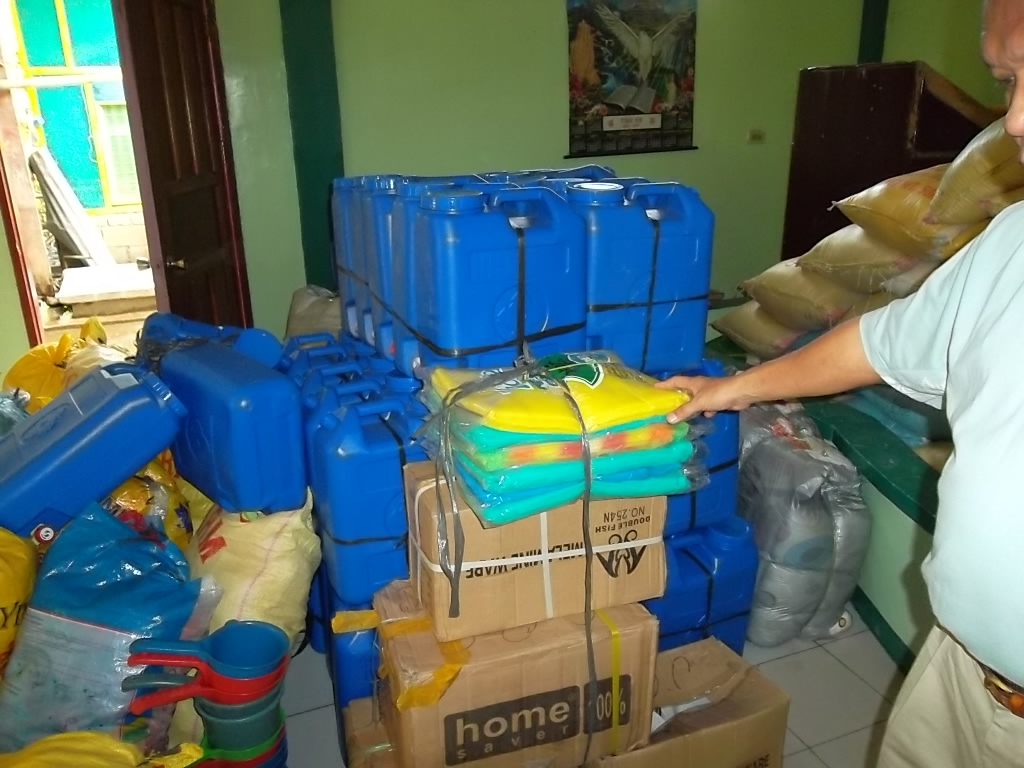 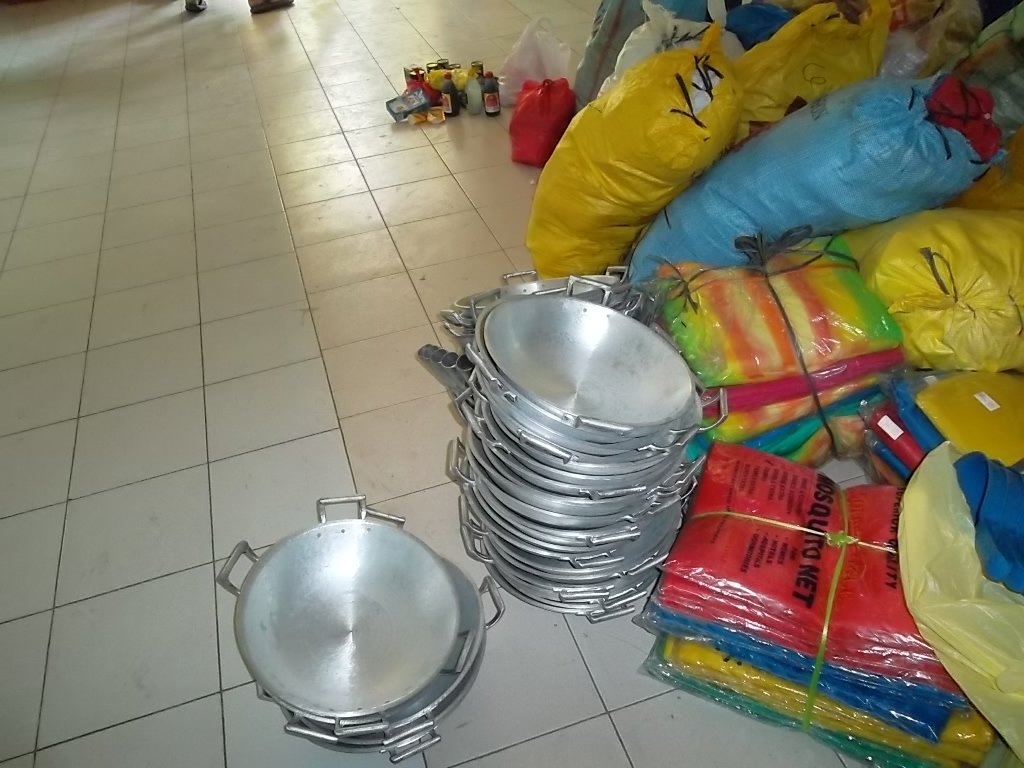 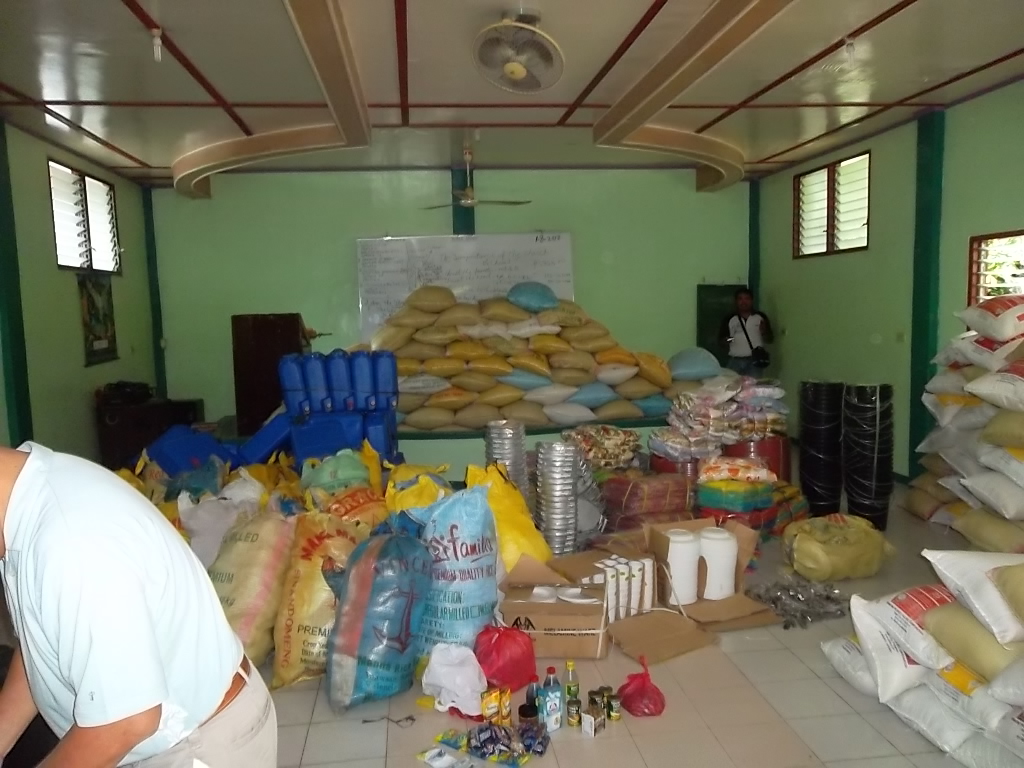 Philippines 2012
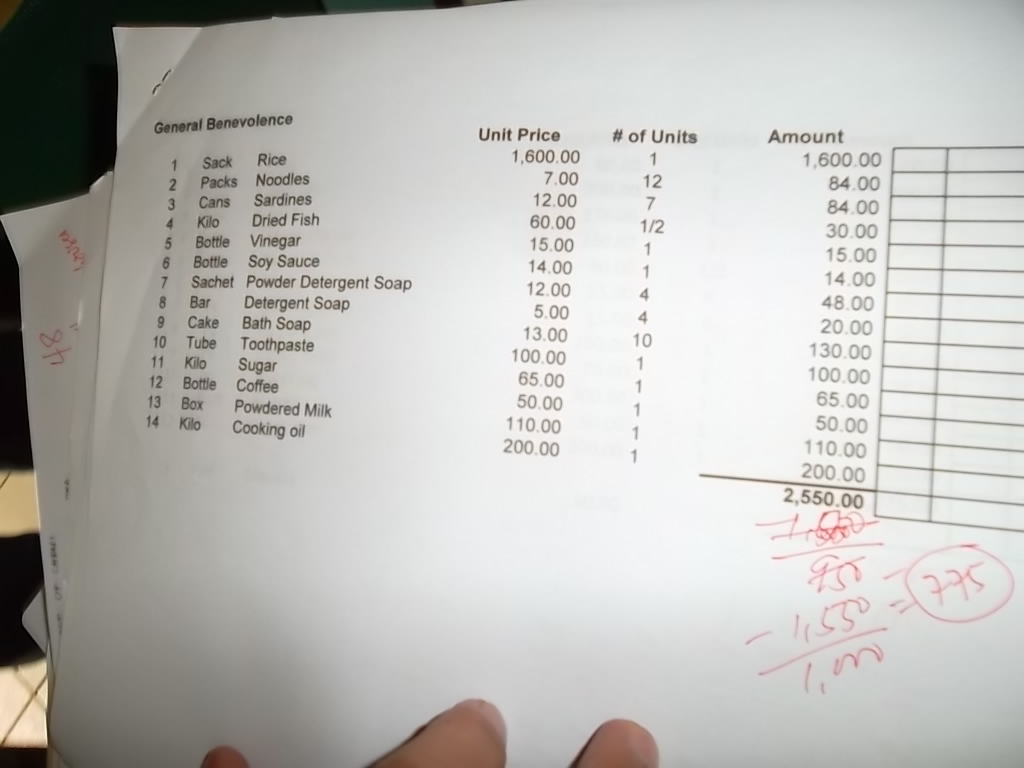 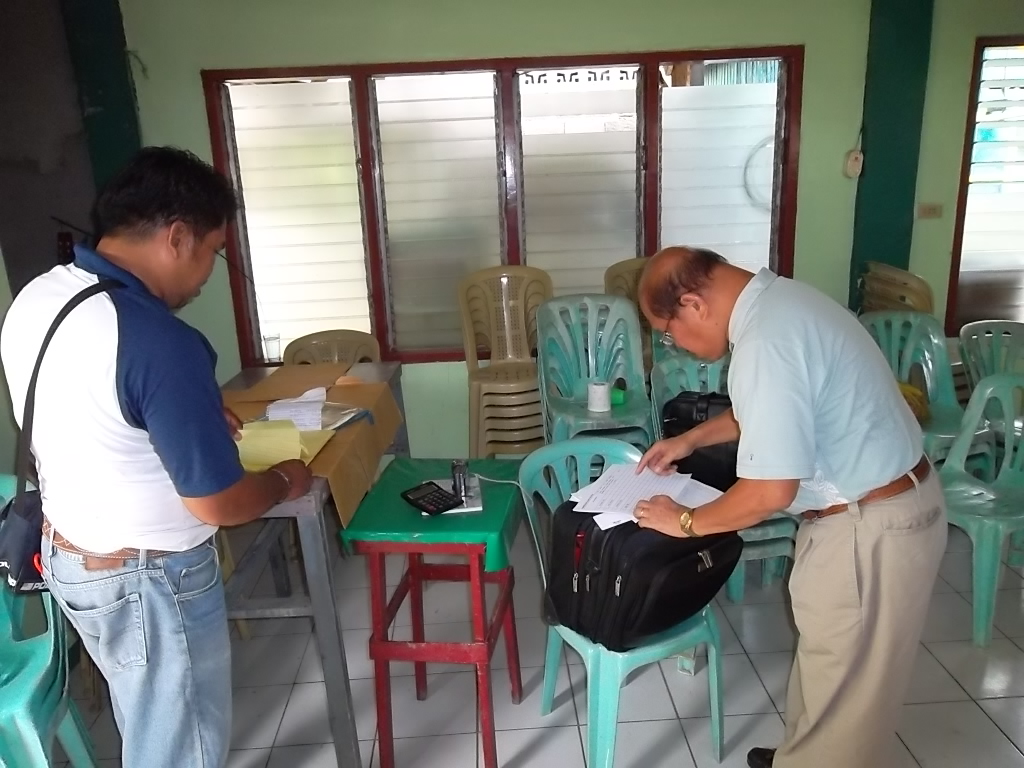 Philippines 2012
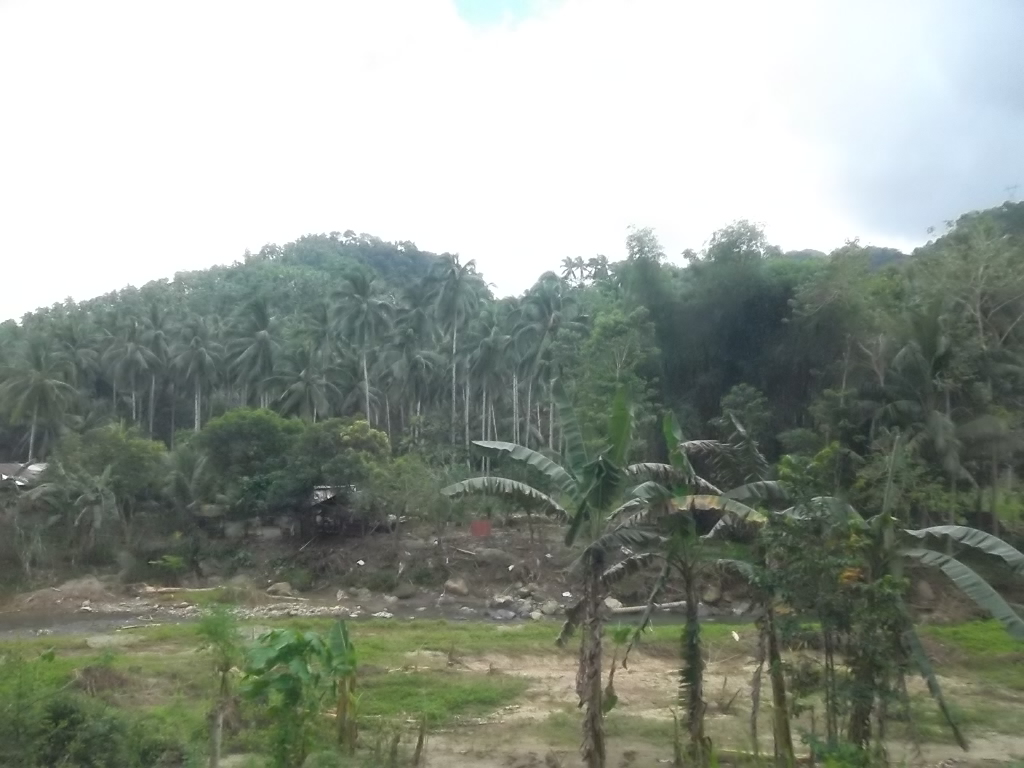 Mandulog
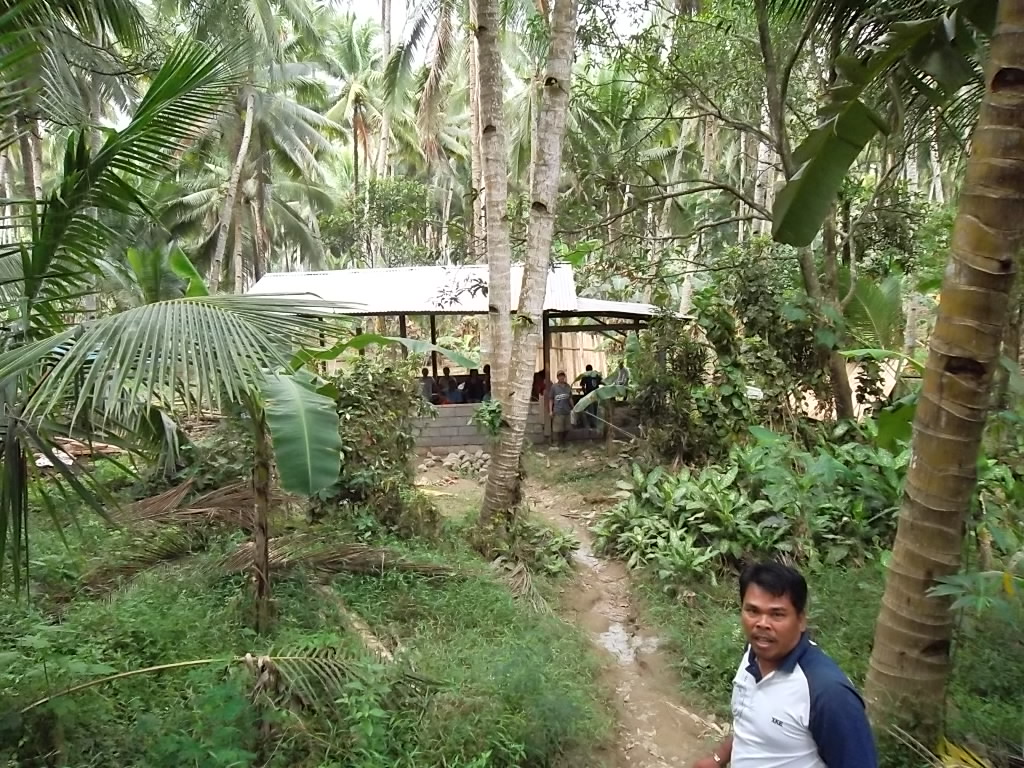 Philippines 2012
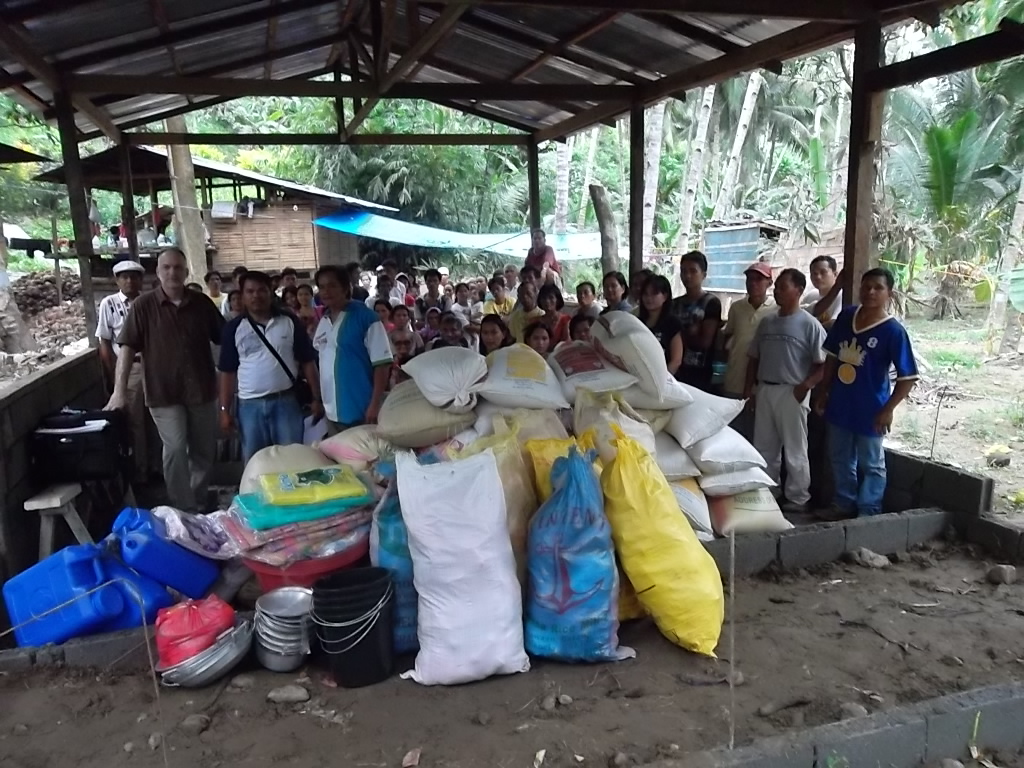 Philippines 2012
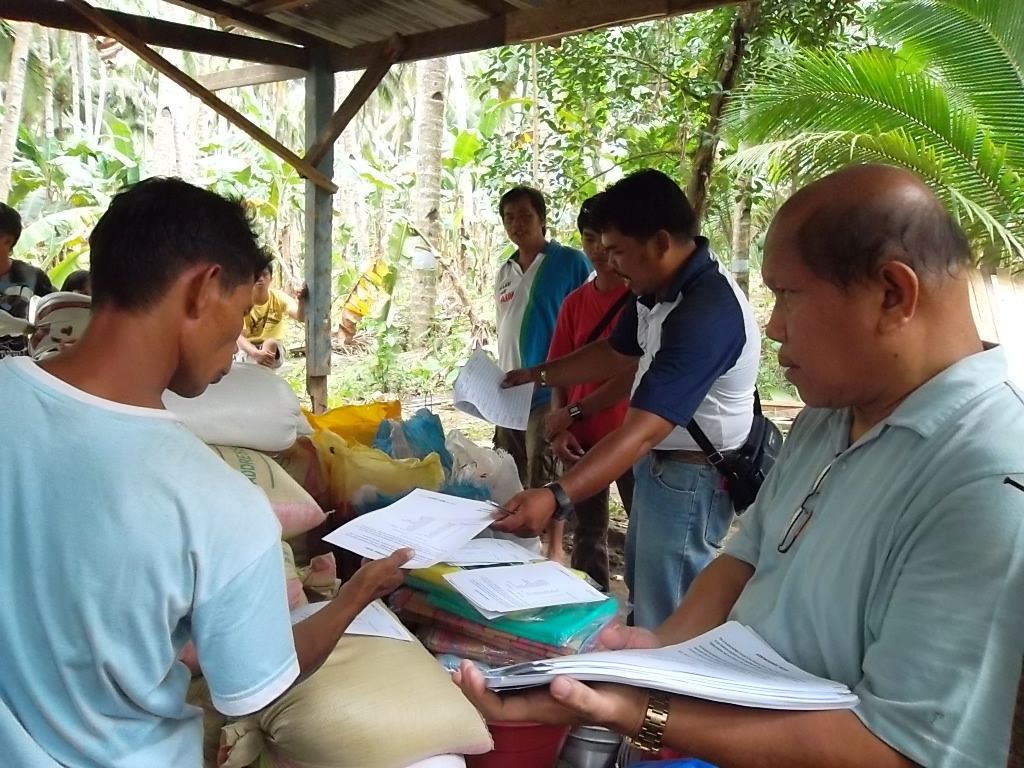 Philippines 2012
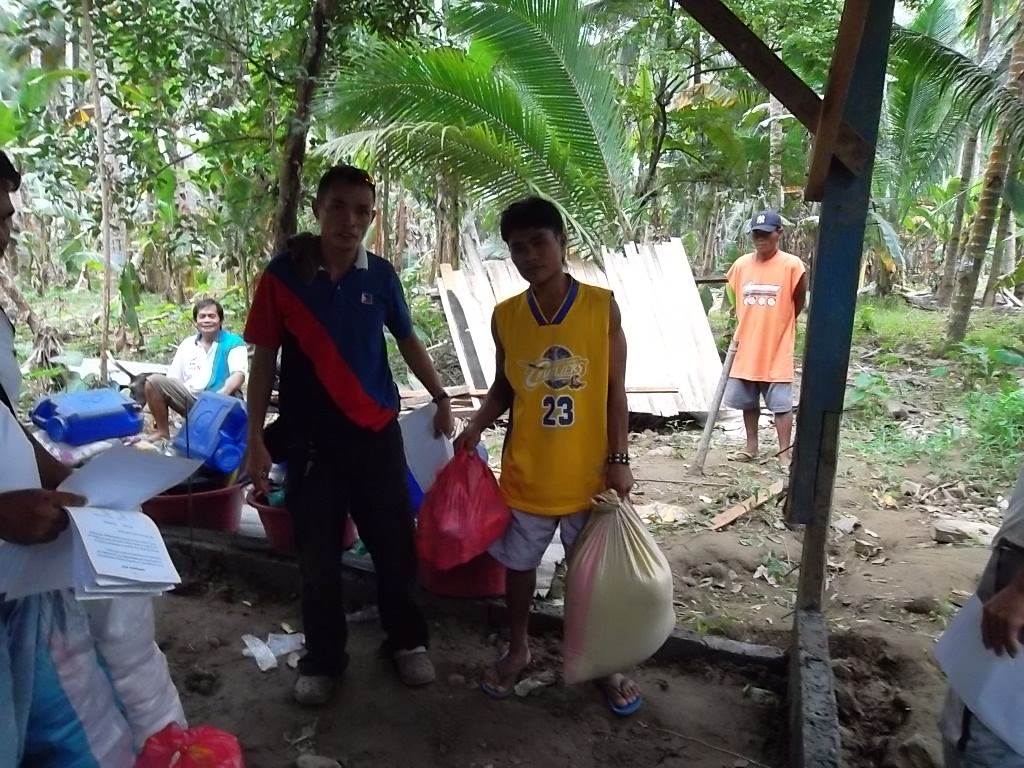 Philippines 2012
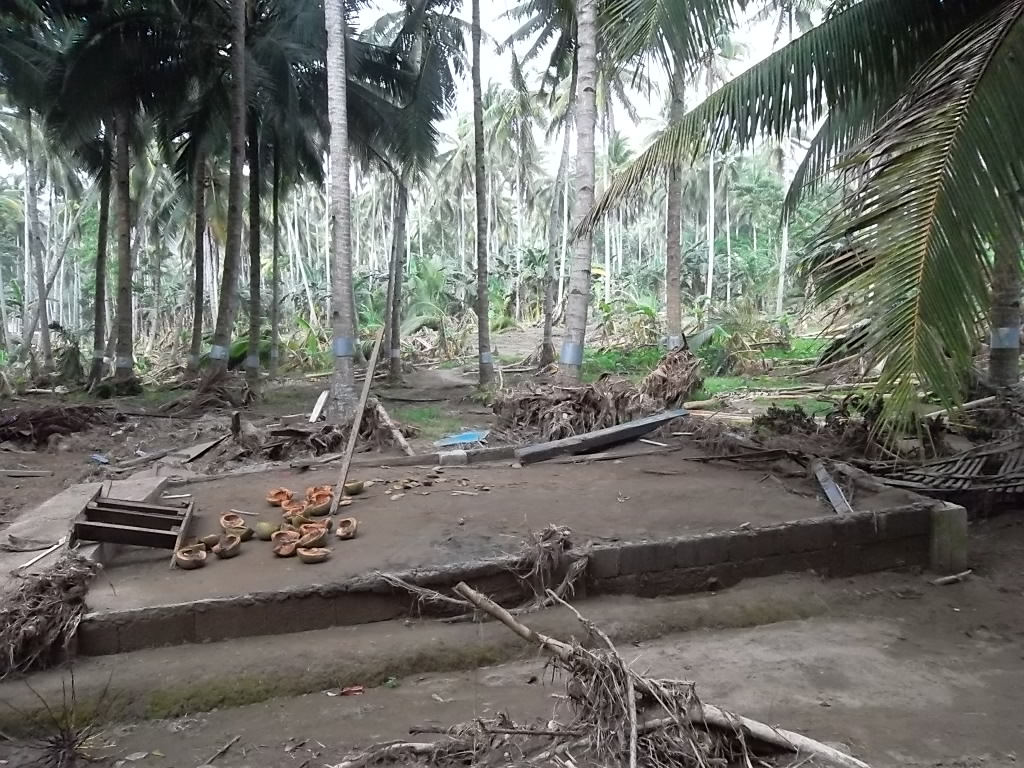 Philippines 2012
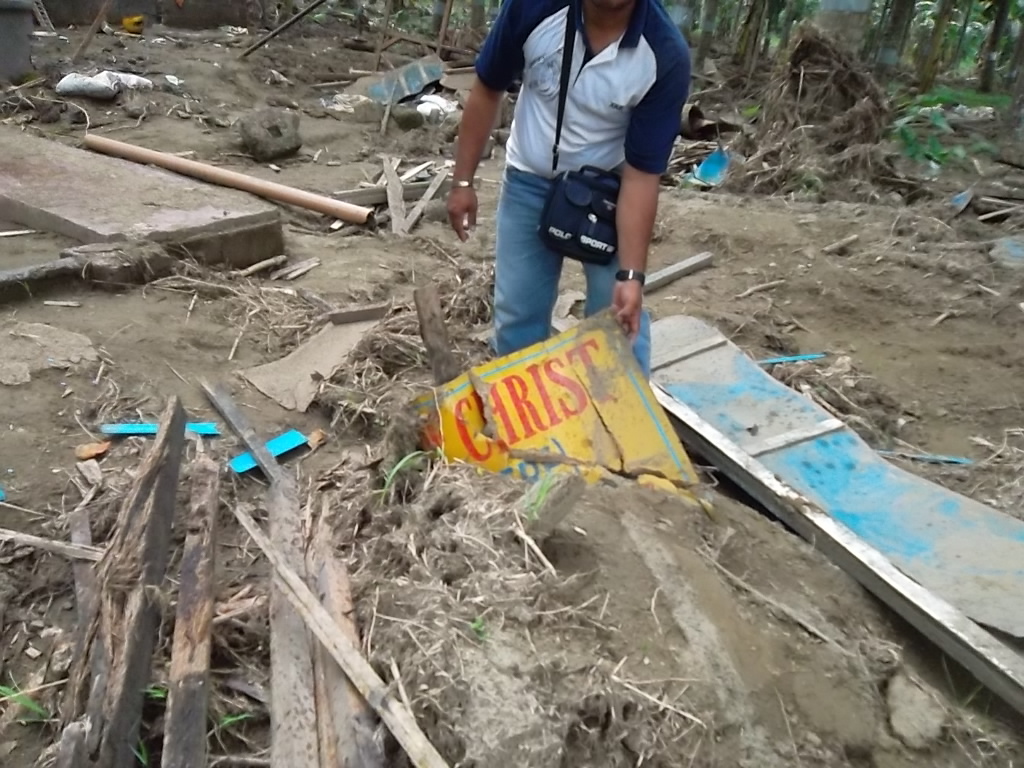 Philippines 2012
Santiago church of Christ – Iligan
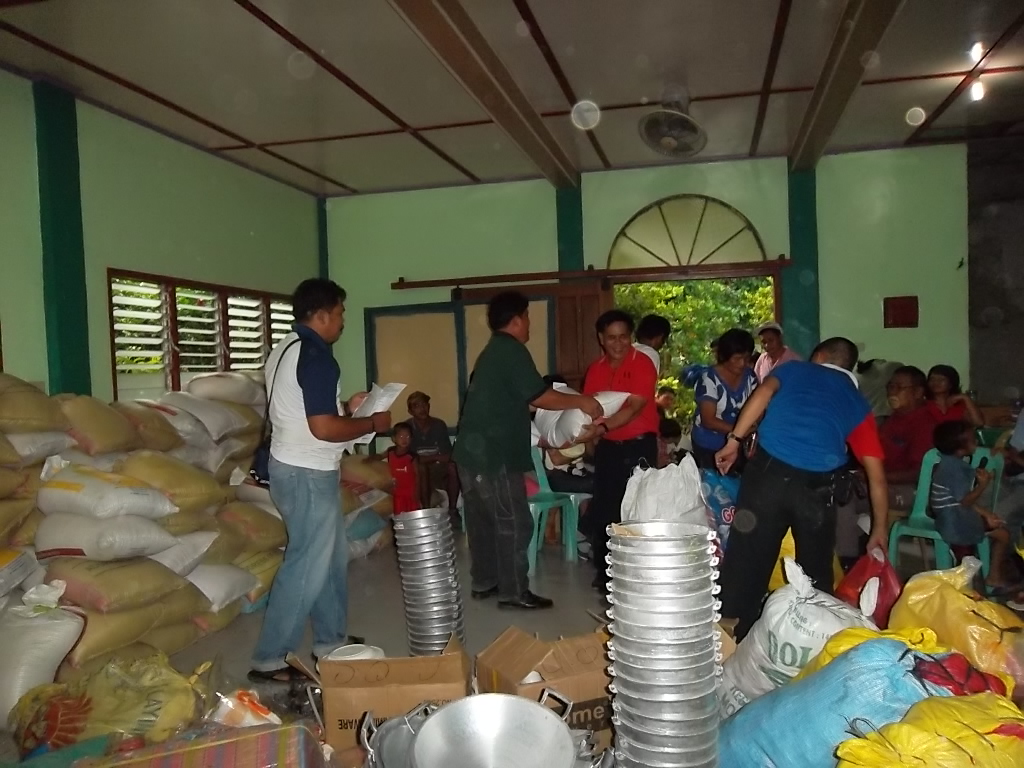 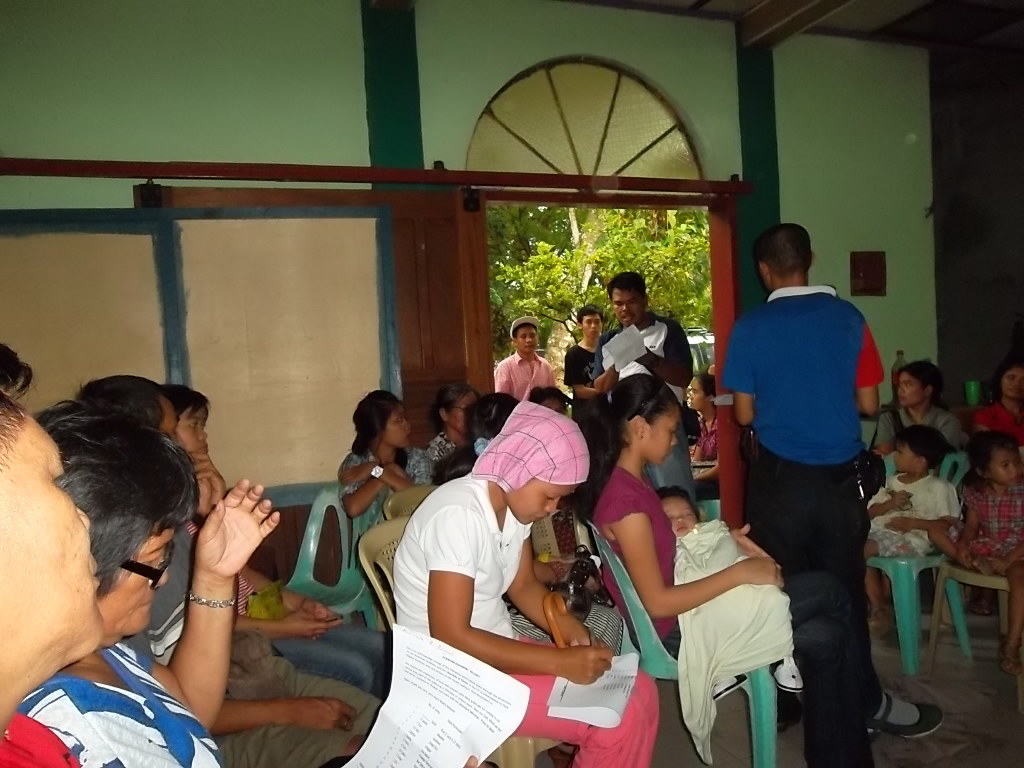 Philippines 2012
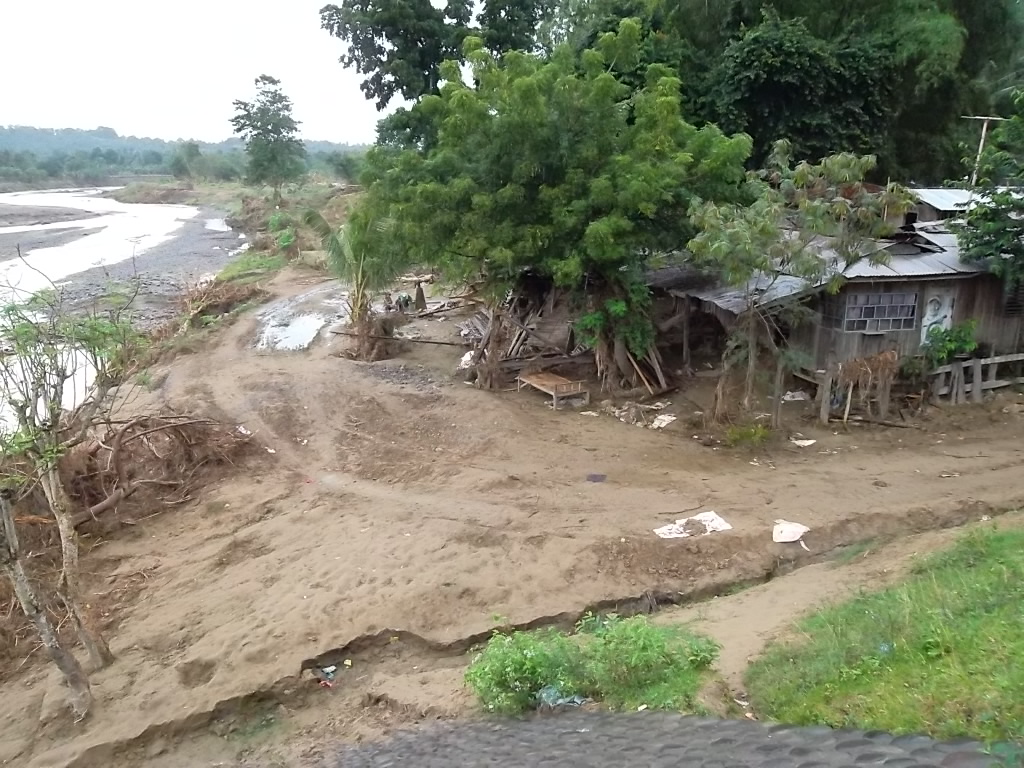 Philippines 2012
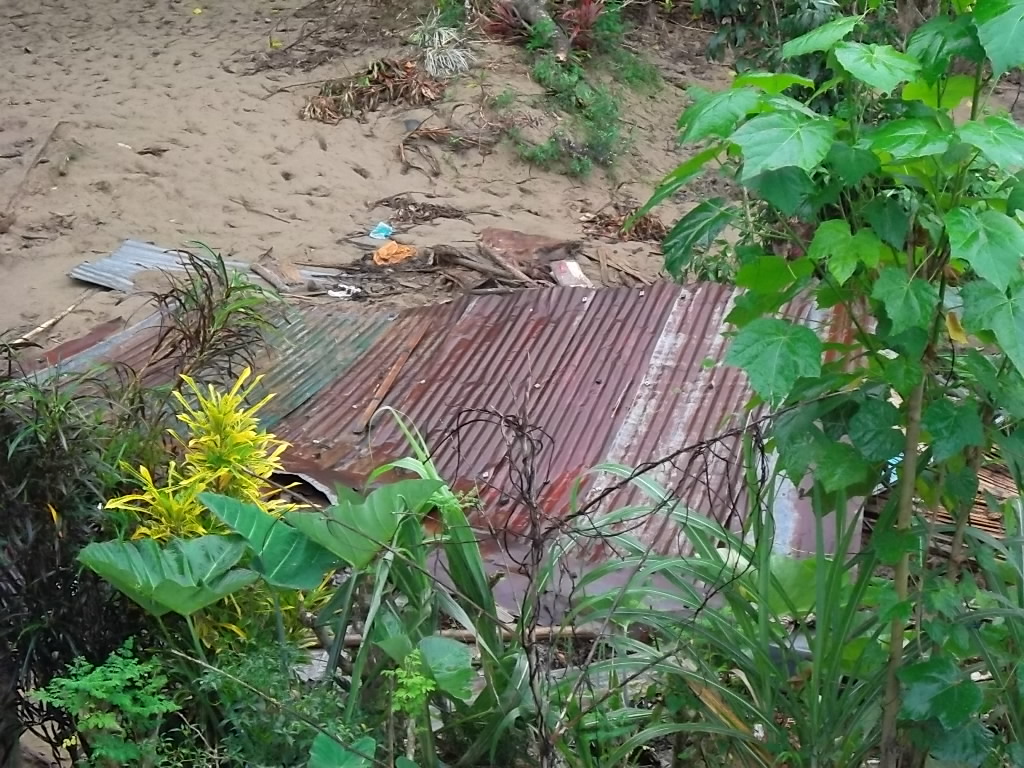 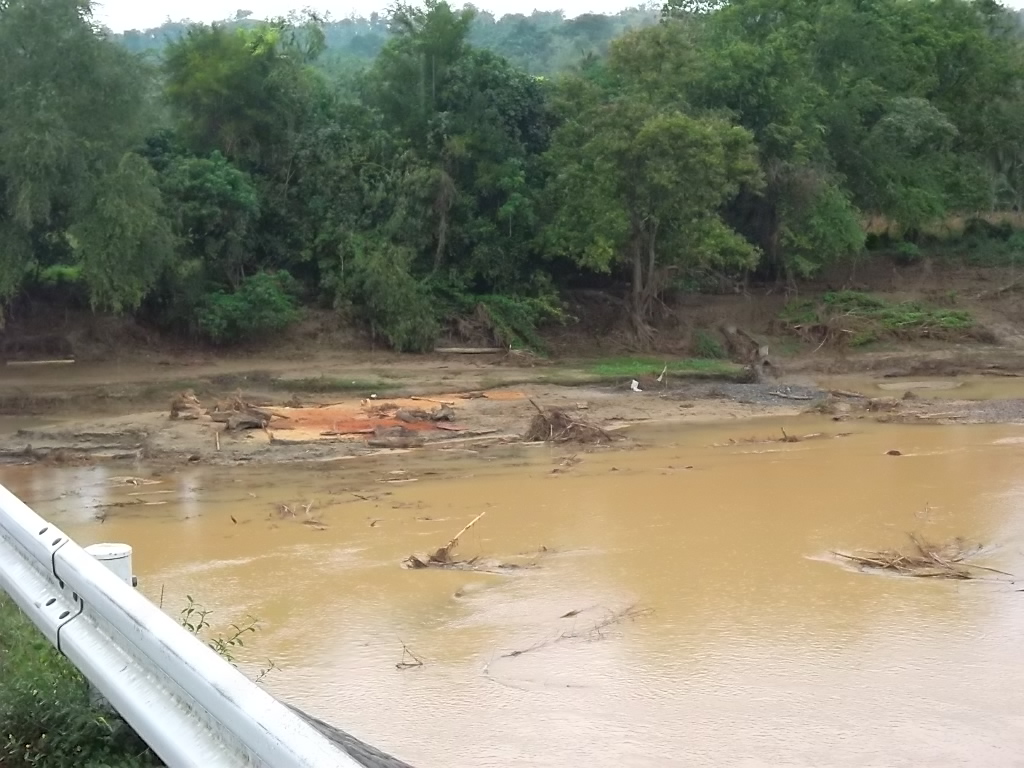 Philippines 2012
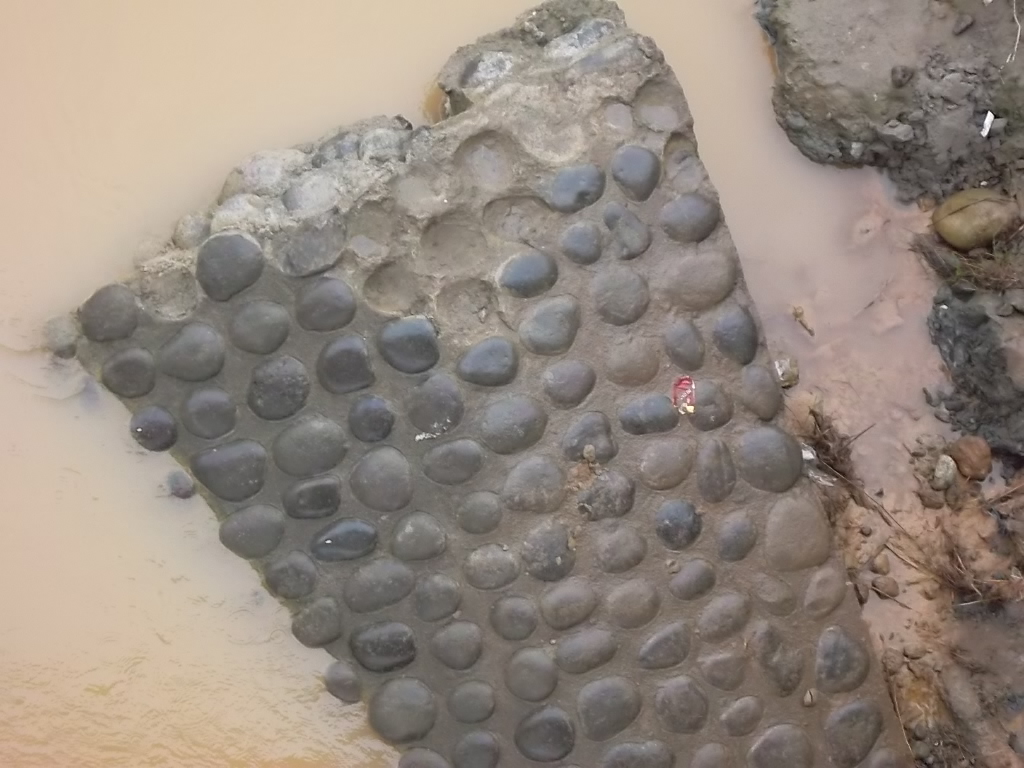 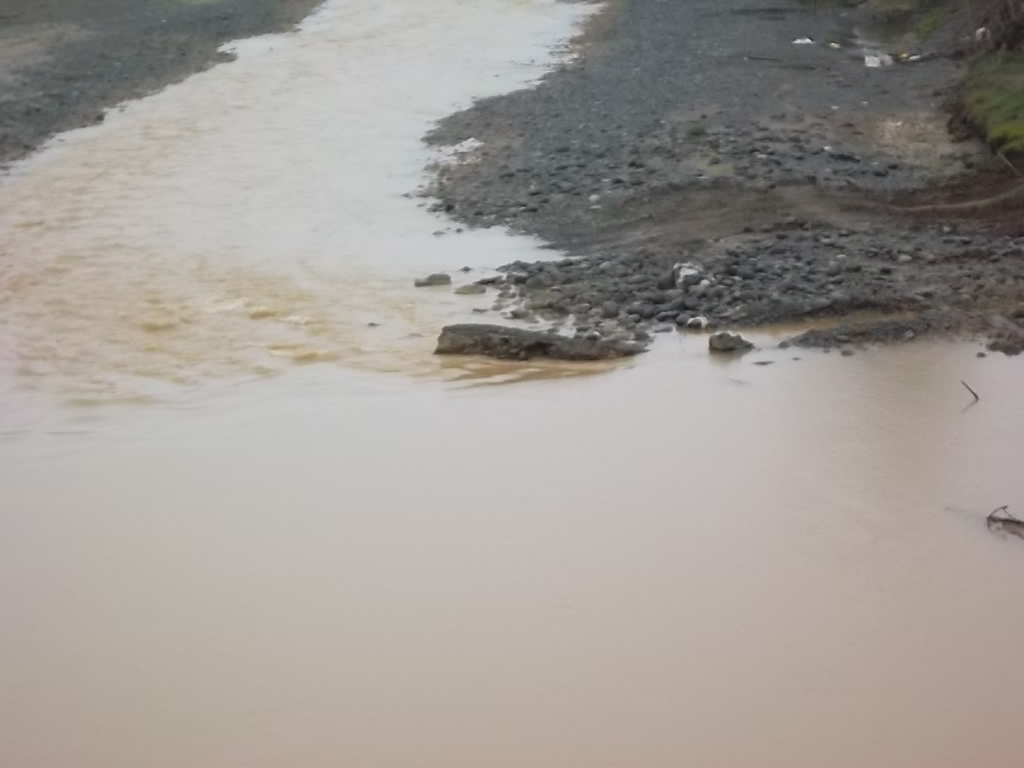 Philippines 2012
San Simon church of Christ
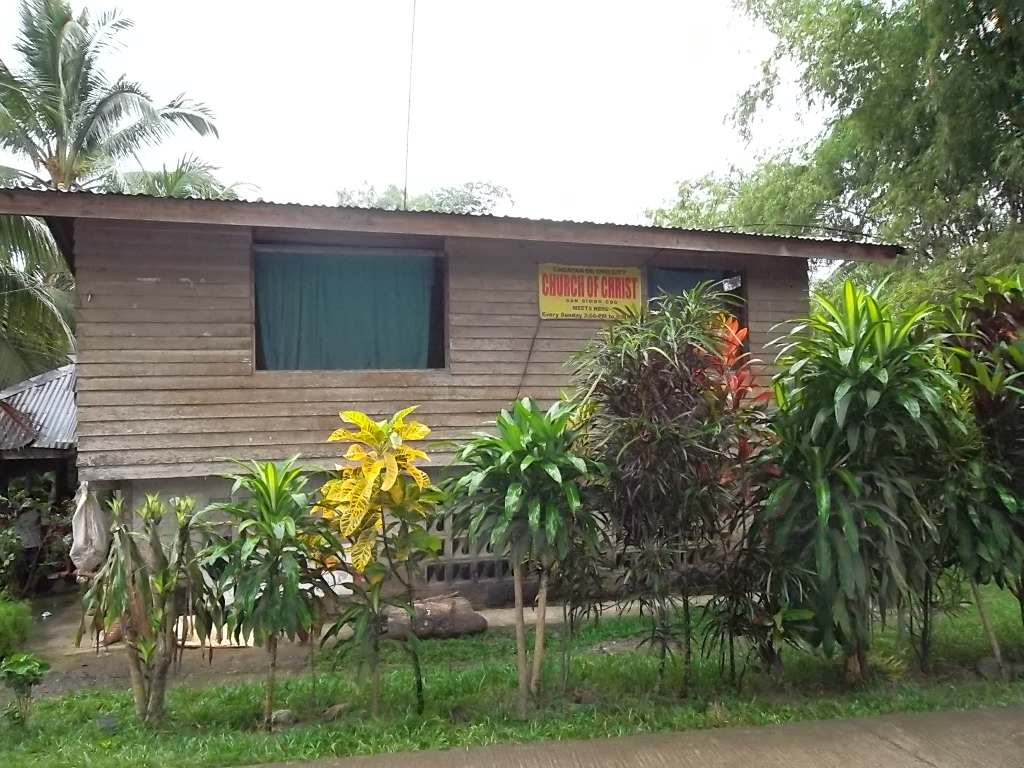 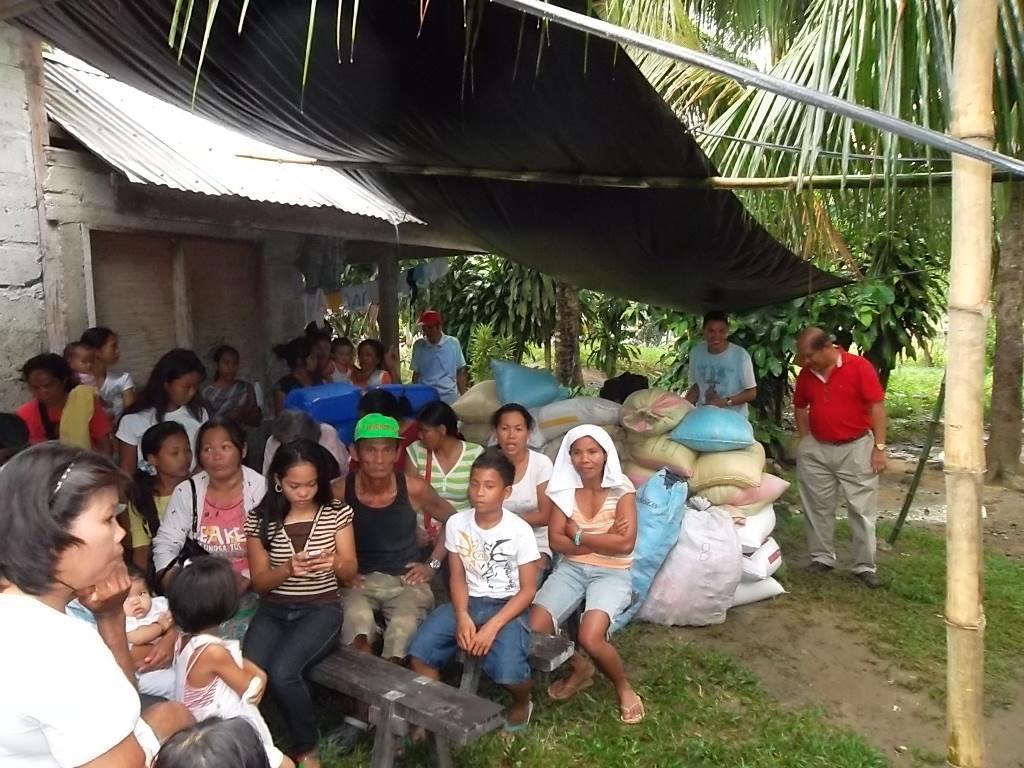 Philippines 2012
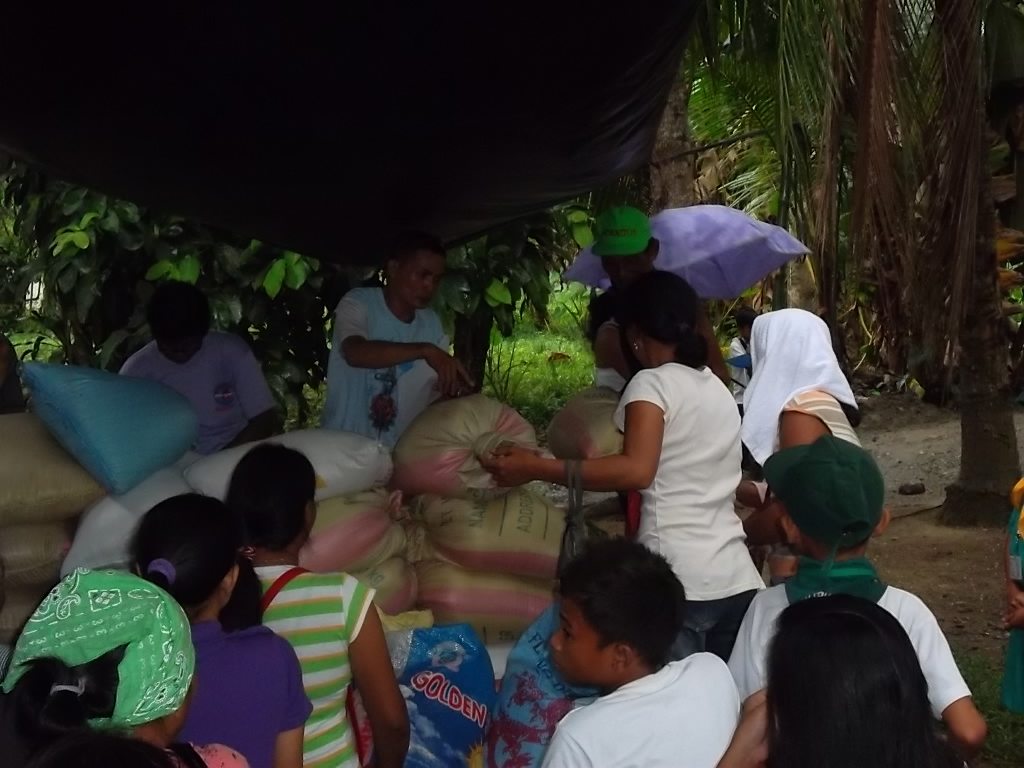 Philippines 2012
Cagayan De Oro church of Christ
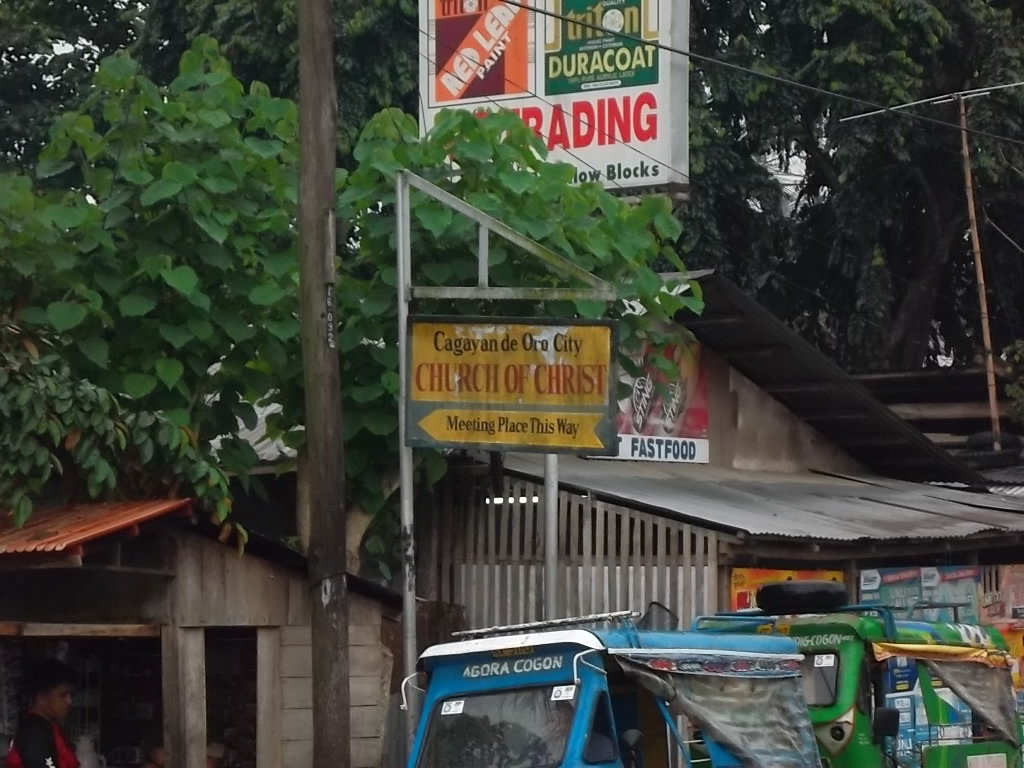 Philippines 2012
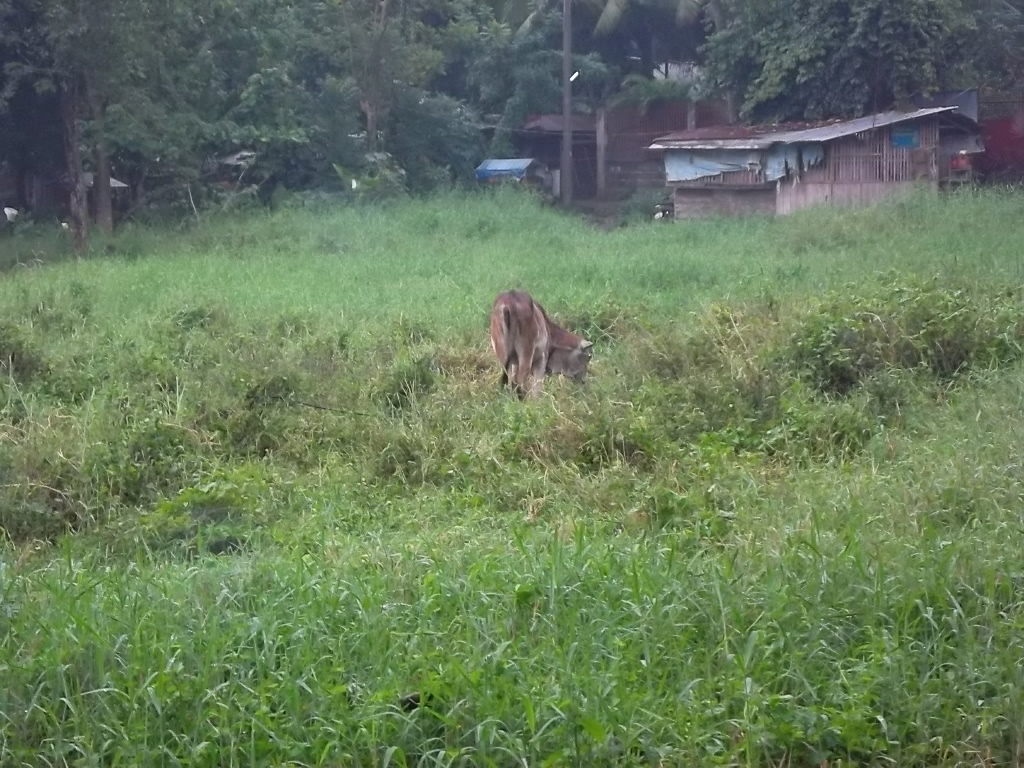 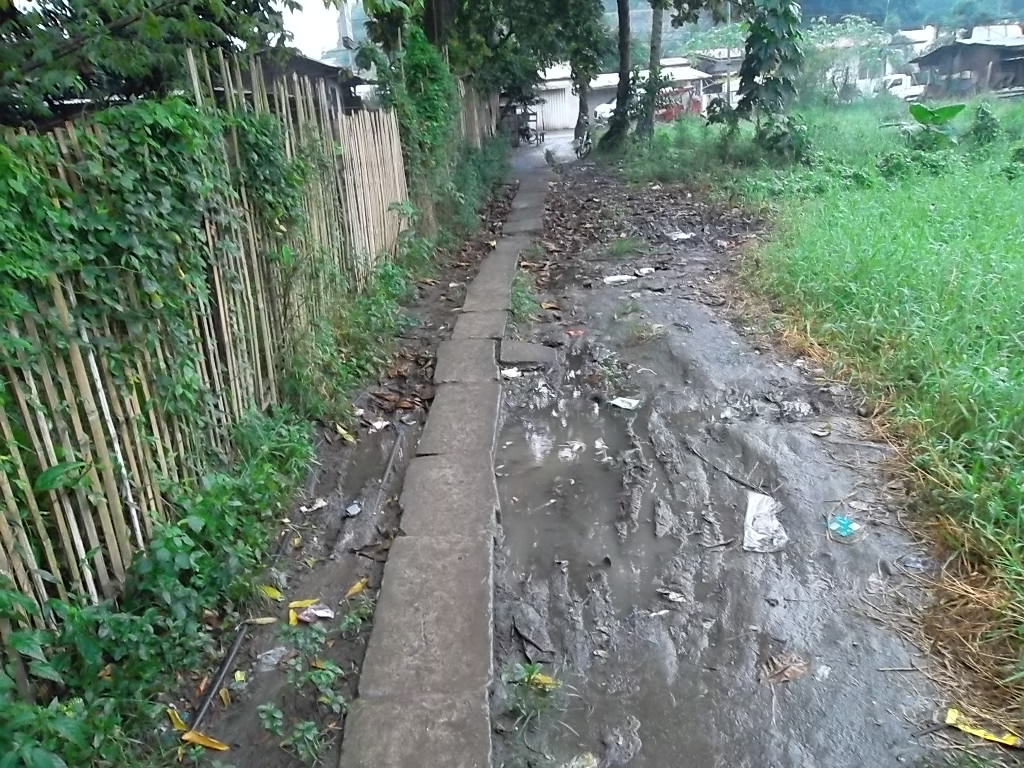 Philippines 2012
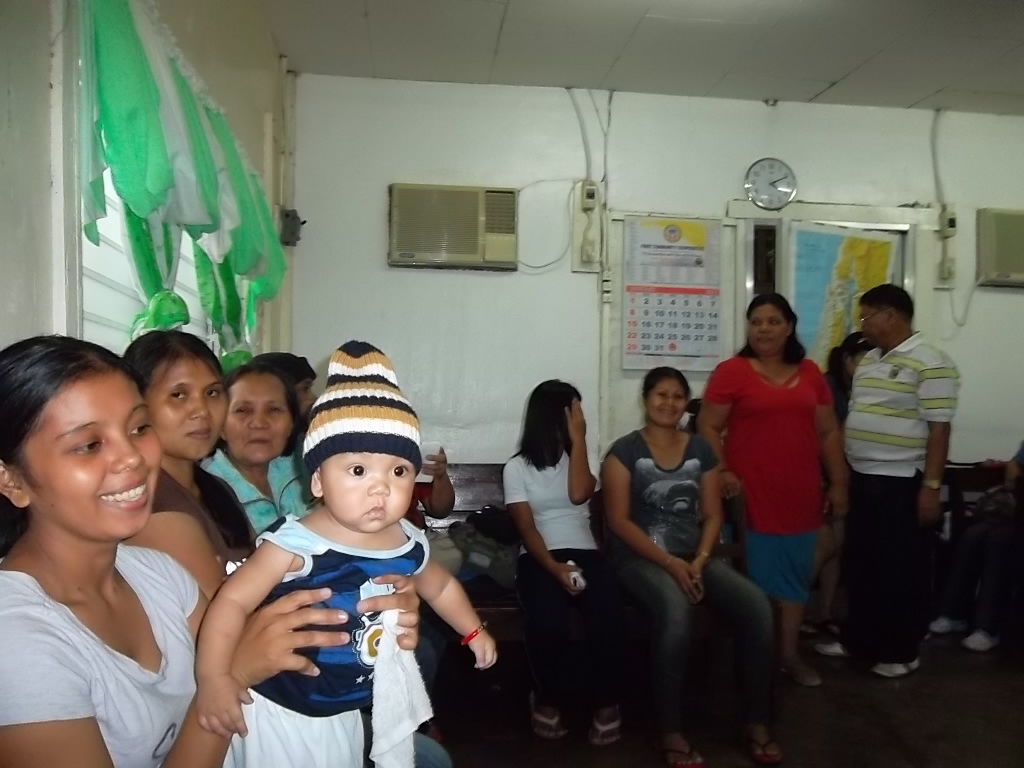 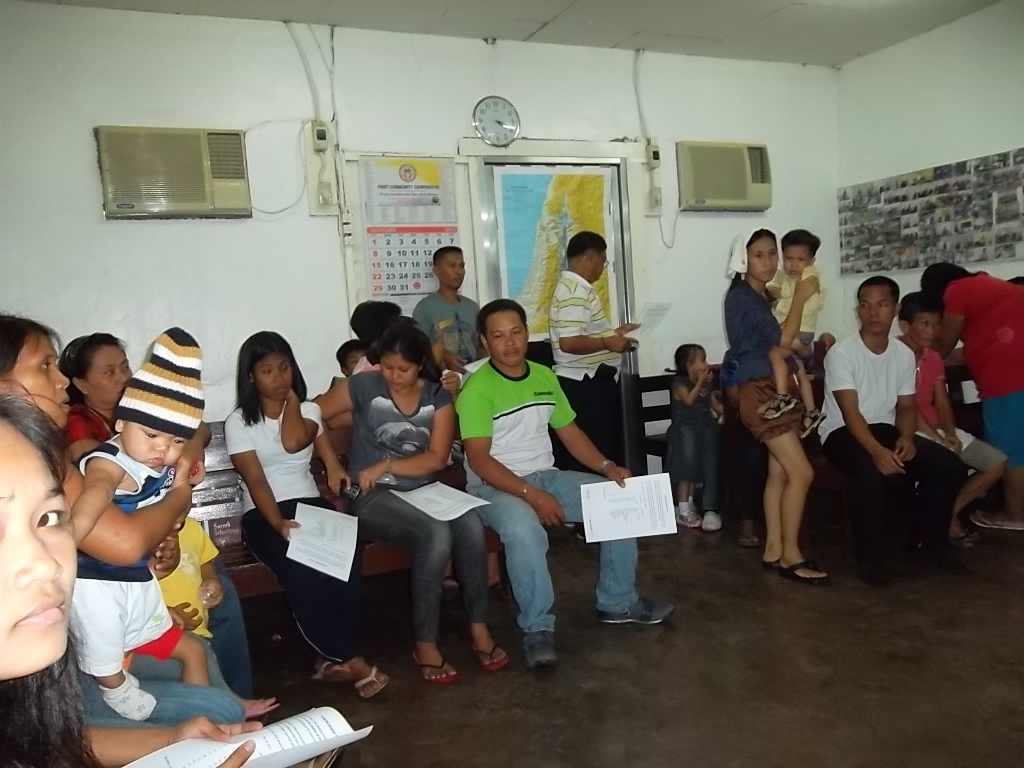 Philippines 2012
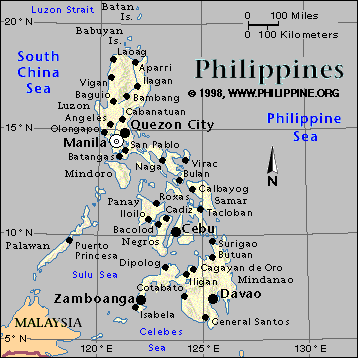 Philippines 2012
Cebu City
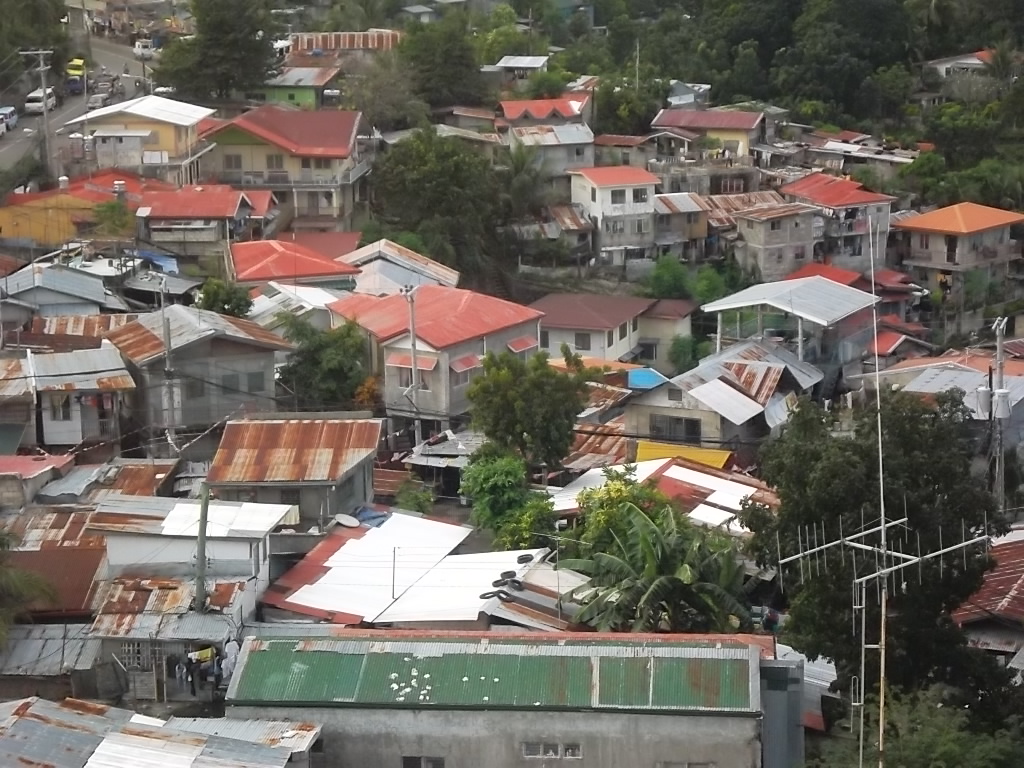 Philippines 2012
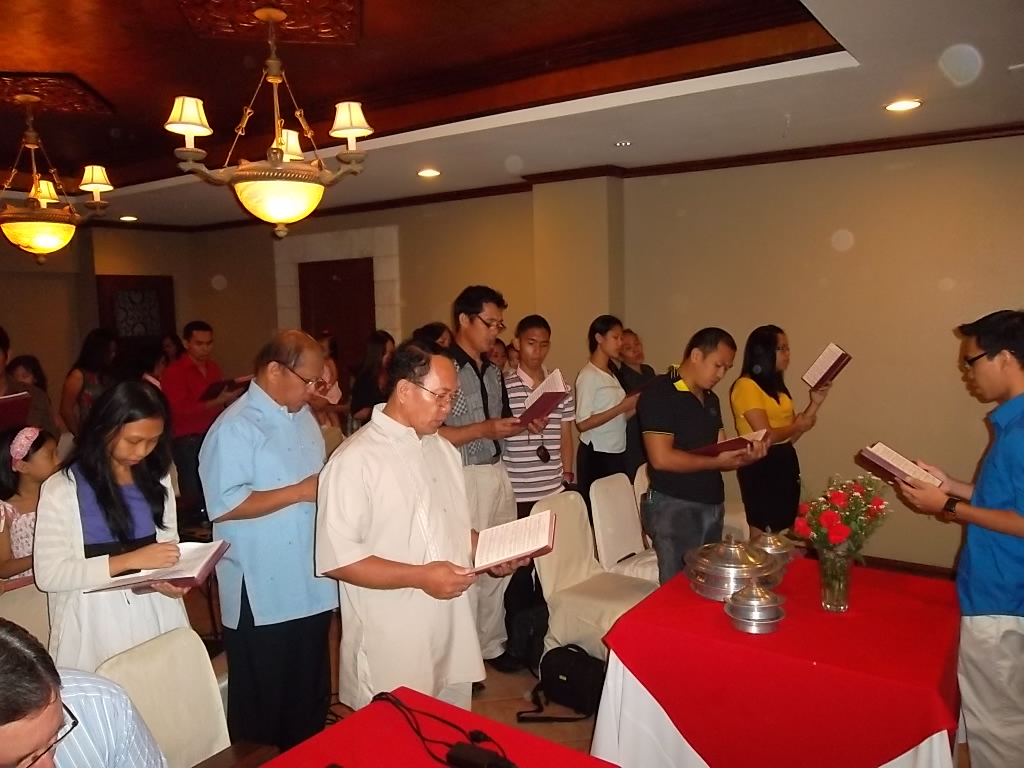 Philippines 2012
Jack Jaco and Fred
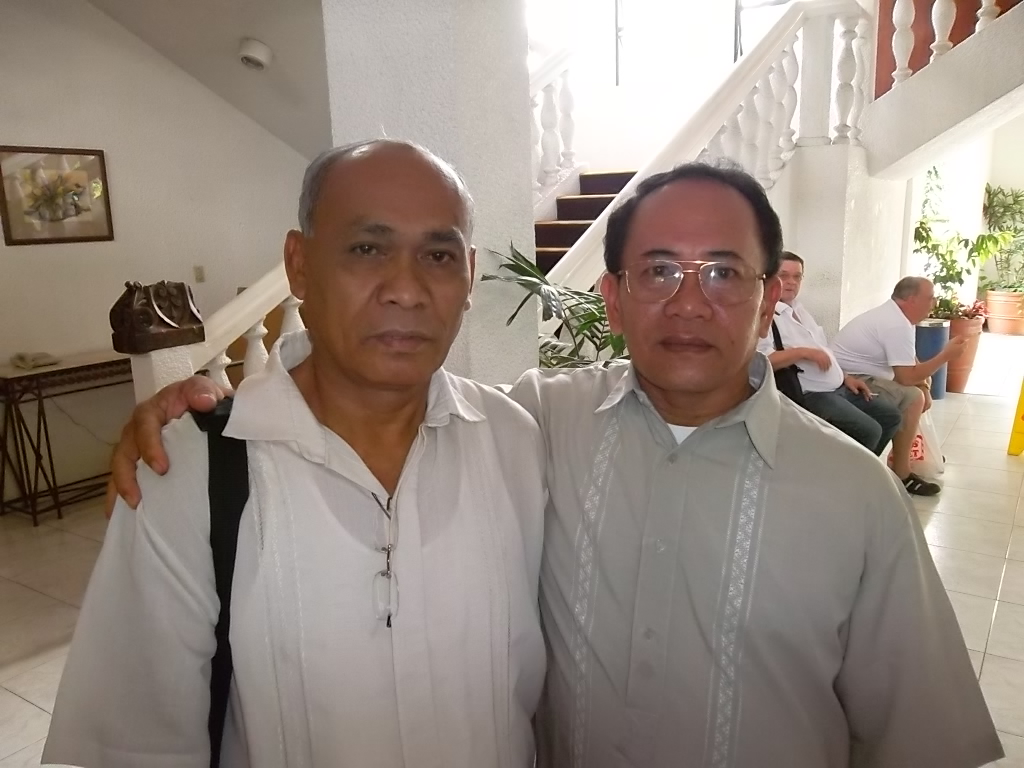 Philippines 2012
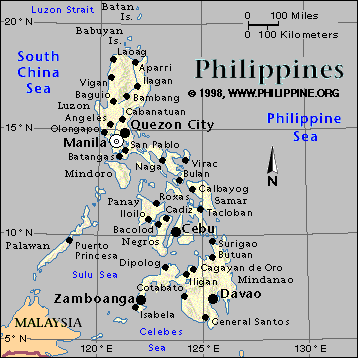 Philippines 2012
Tacloben, Leyte
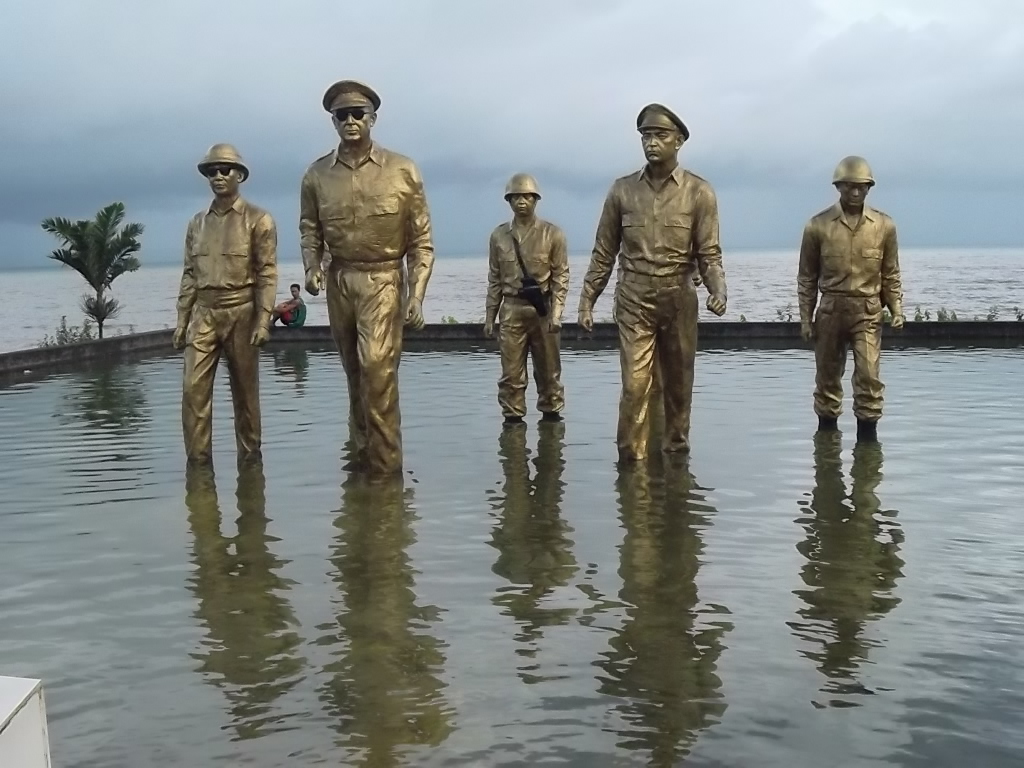 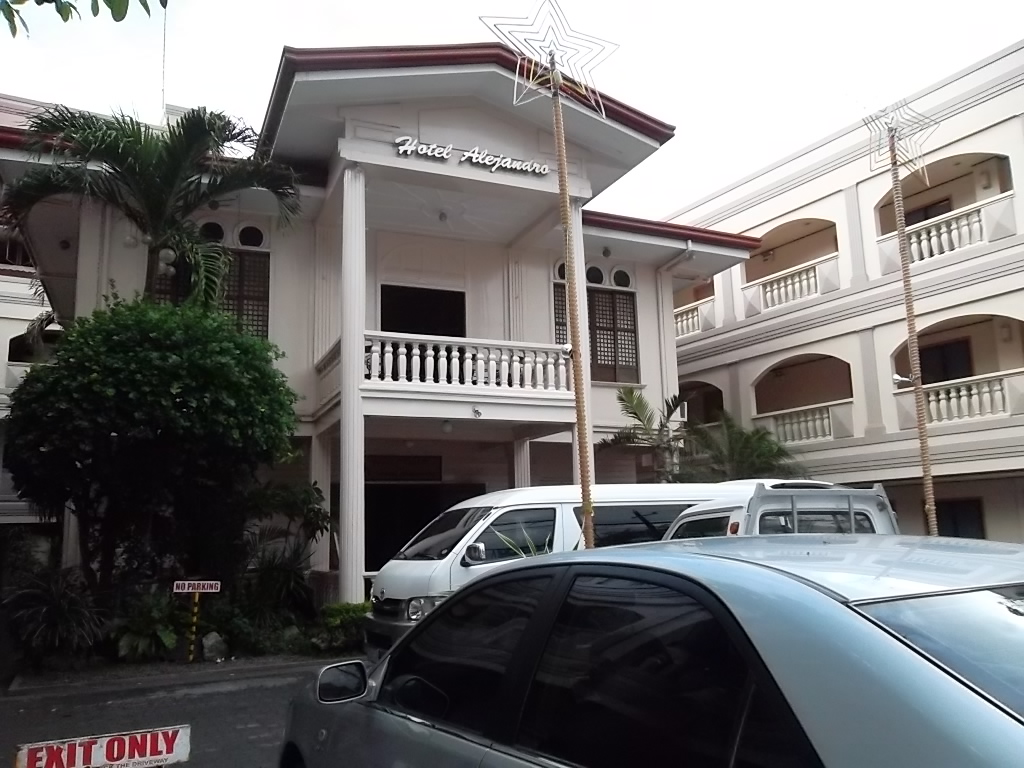 Philippines 2012
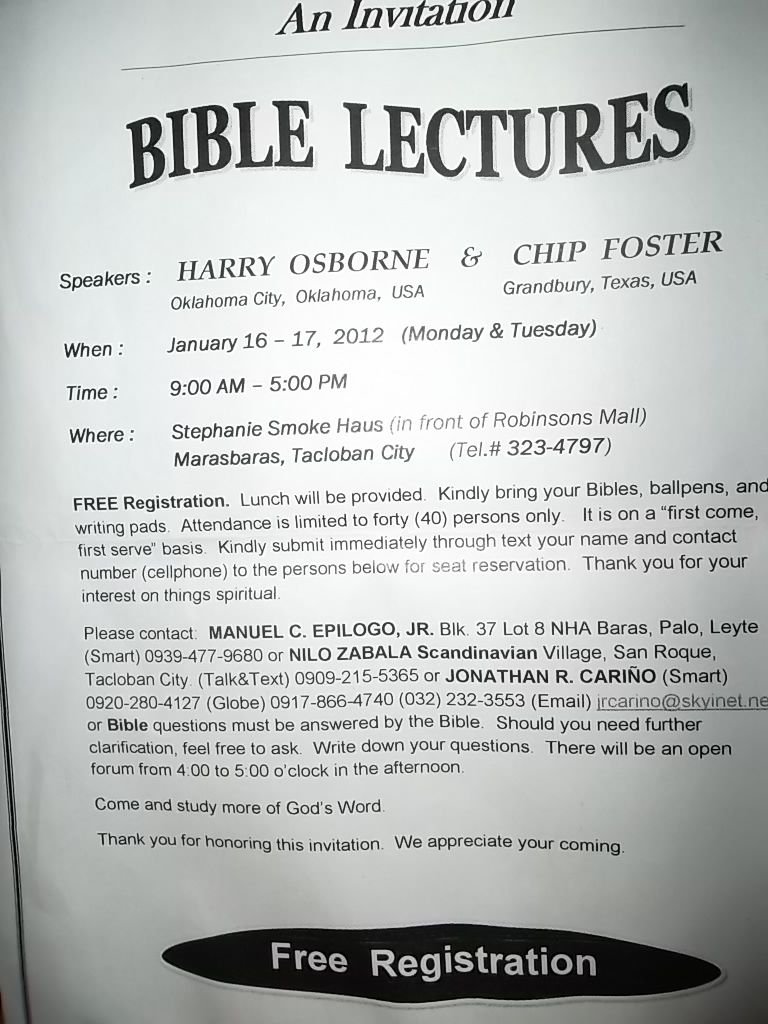 Philippines 2012
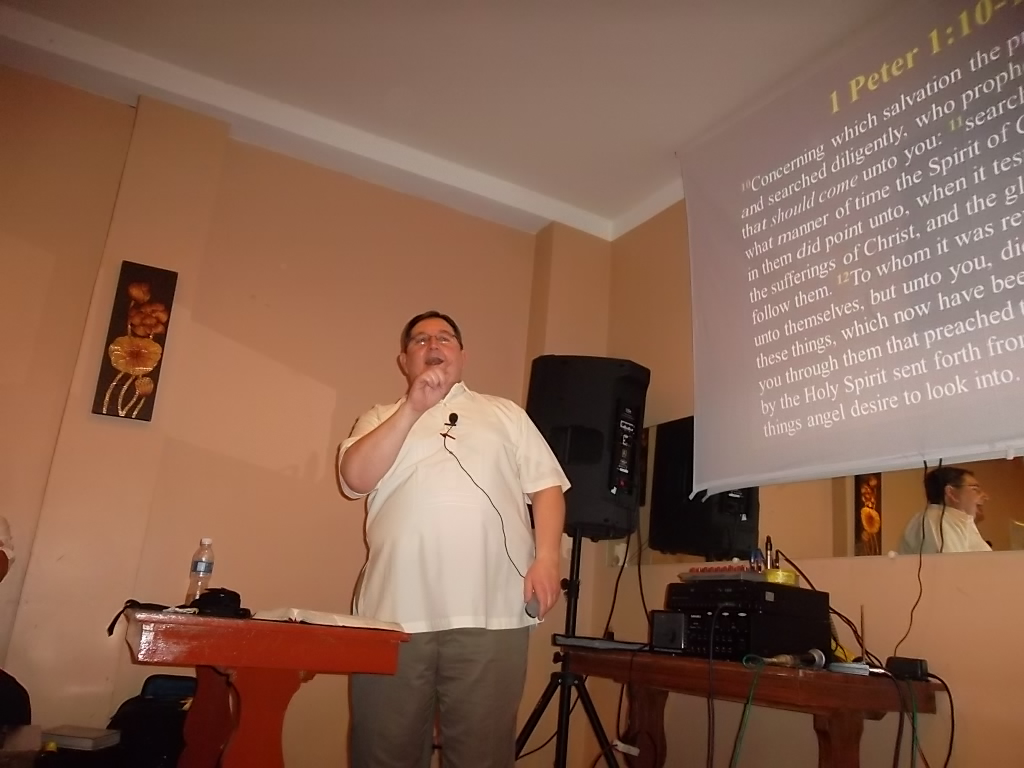 Philippines 2012
Jonathan Carino, Nilo Zabala, Jack Jaco
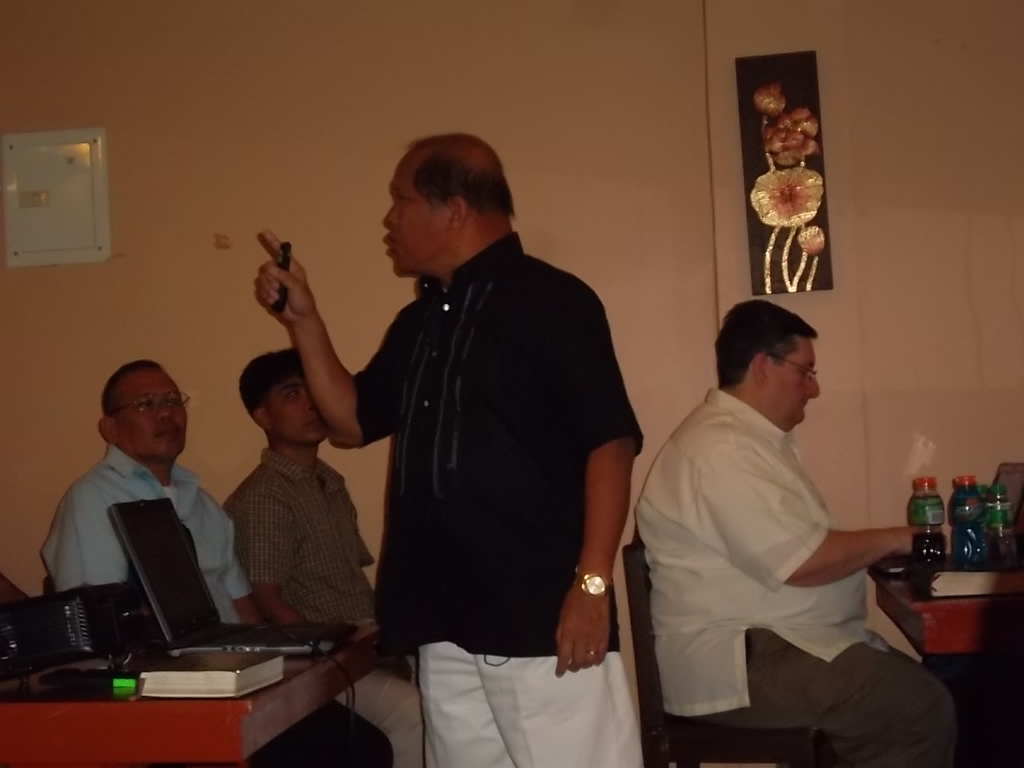 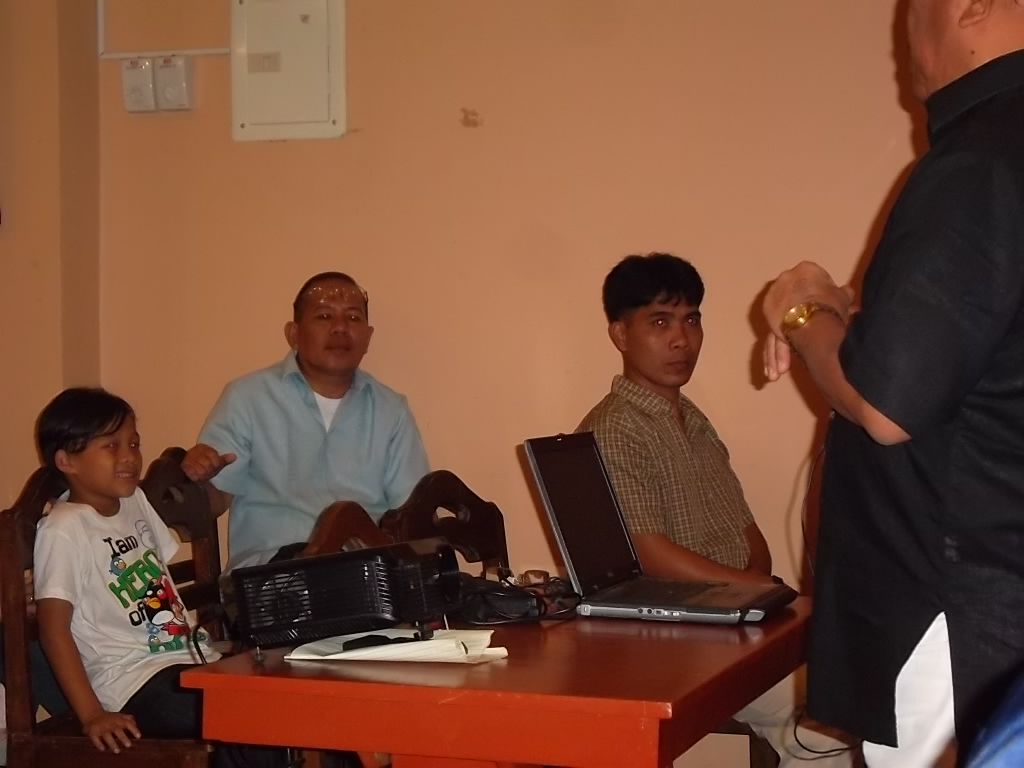 Manny Epilogo, and Nilo
Philippines 2012
Nine to be baptized at Tacloben
Philippines 2012
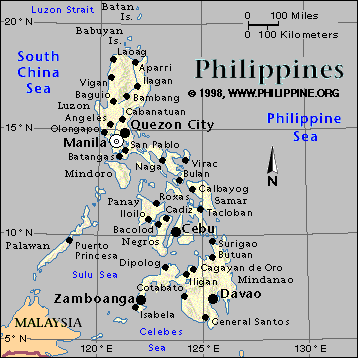 Philippines 2012
Philippines 2012
Travel in the Philippines
Philippines 2012
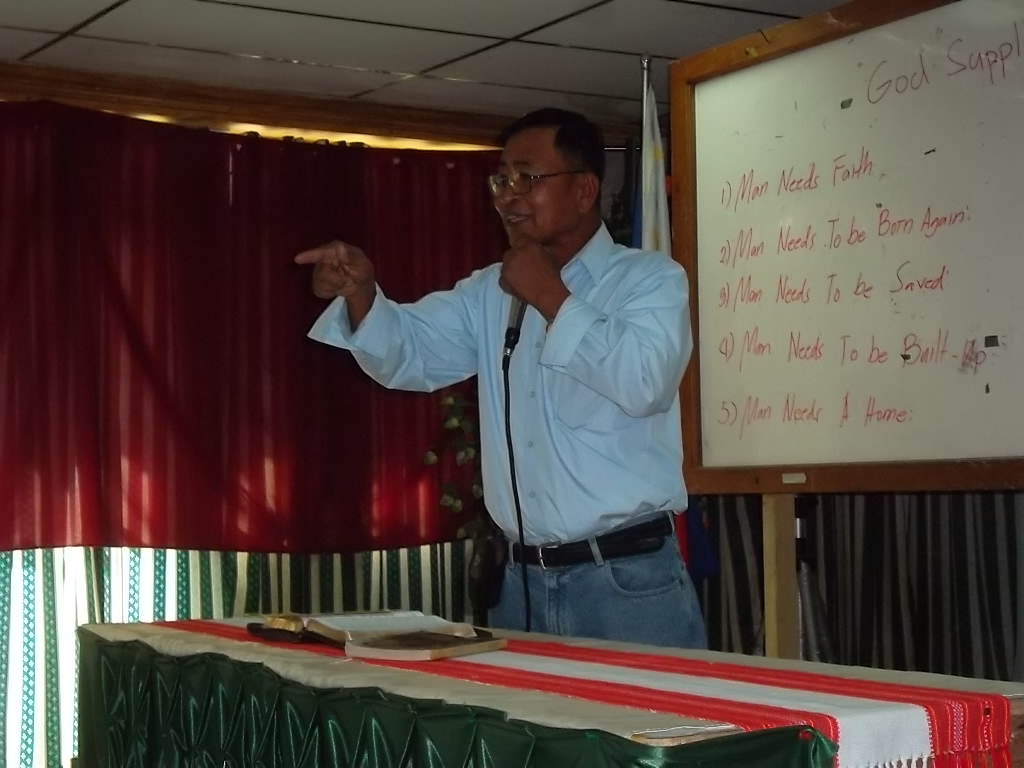 Lectures in Tabuk
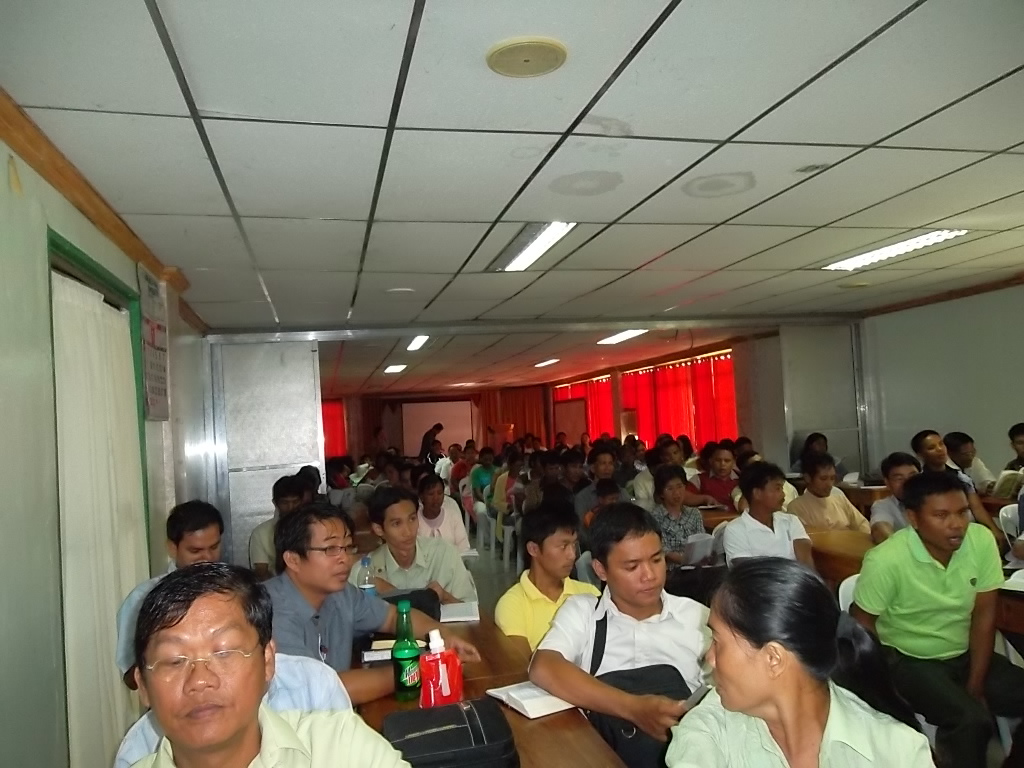 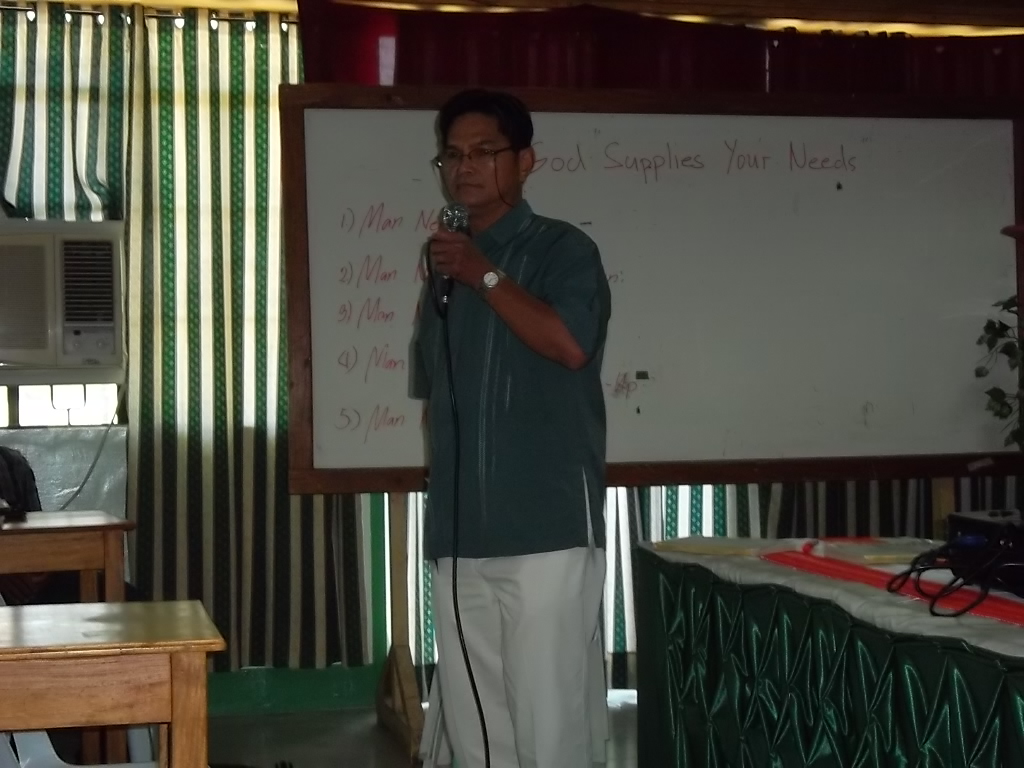 Ben Vistro
Philippines 2012
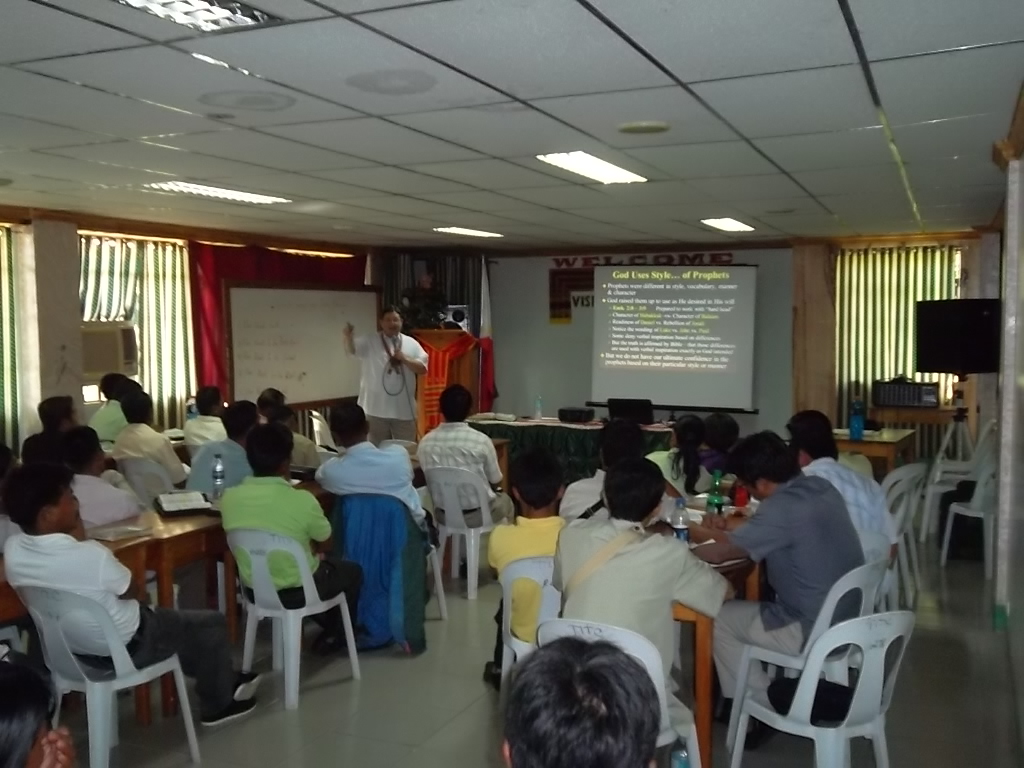 Philippines 2012
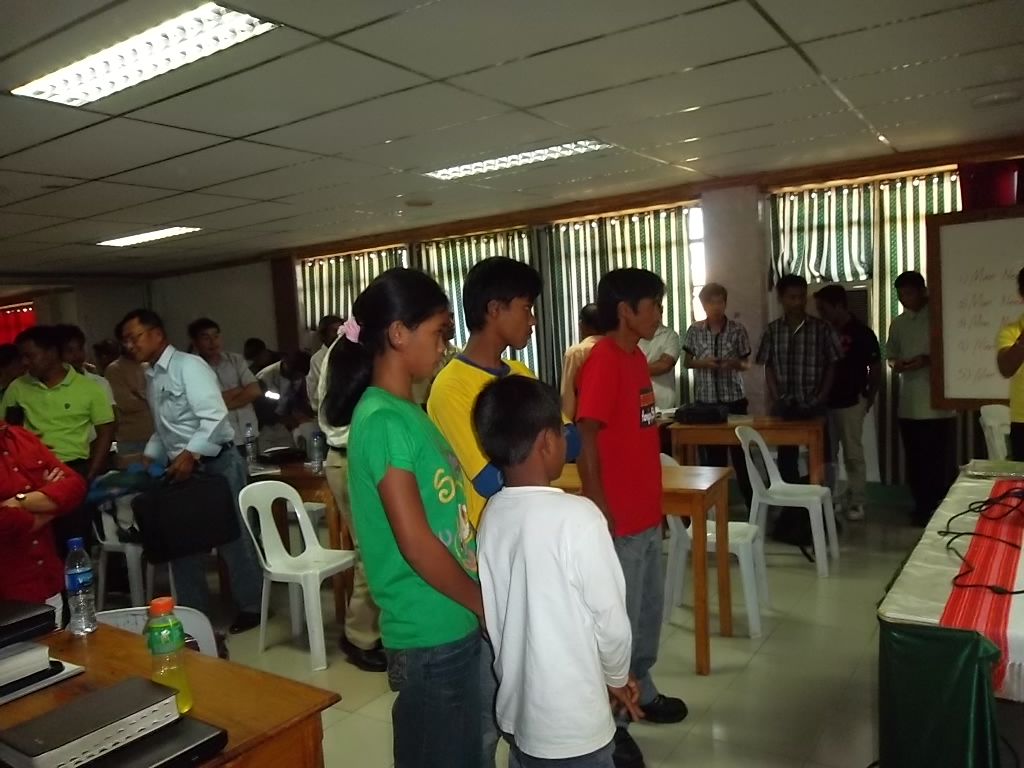 Four to be baptized in Tabuk
Jhun Gumpad
Philippines 2012
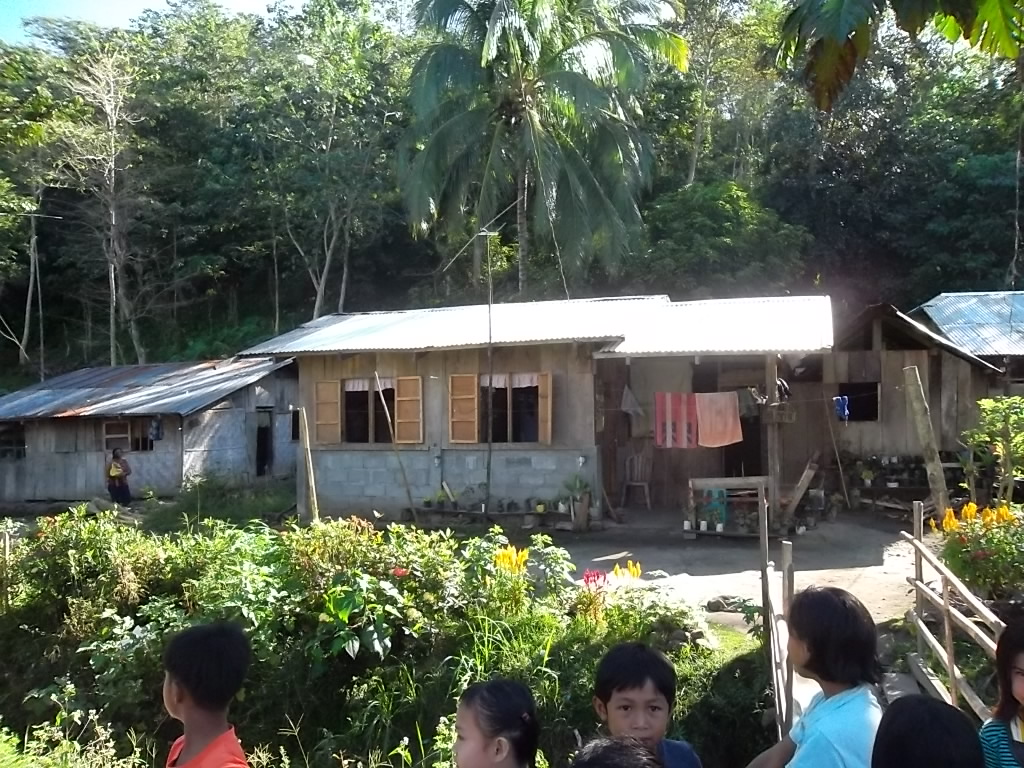 Burayucan church of Christ
Philippines 2012
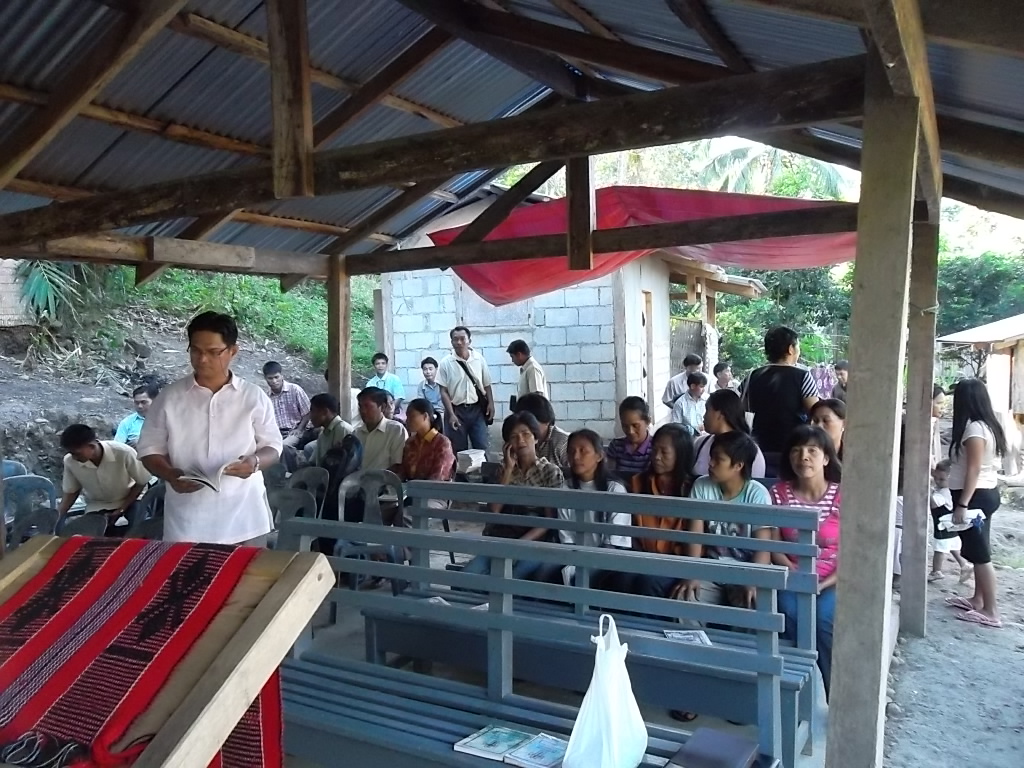 Philippines 2012
Rody Gumpad
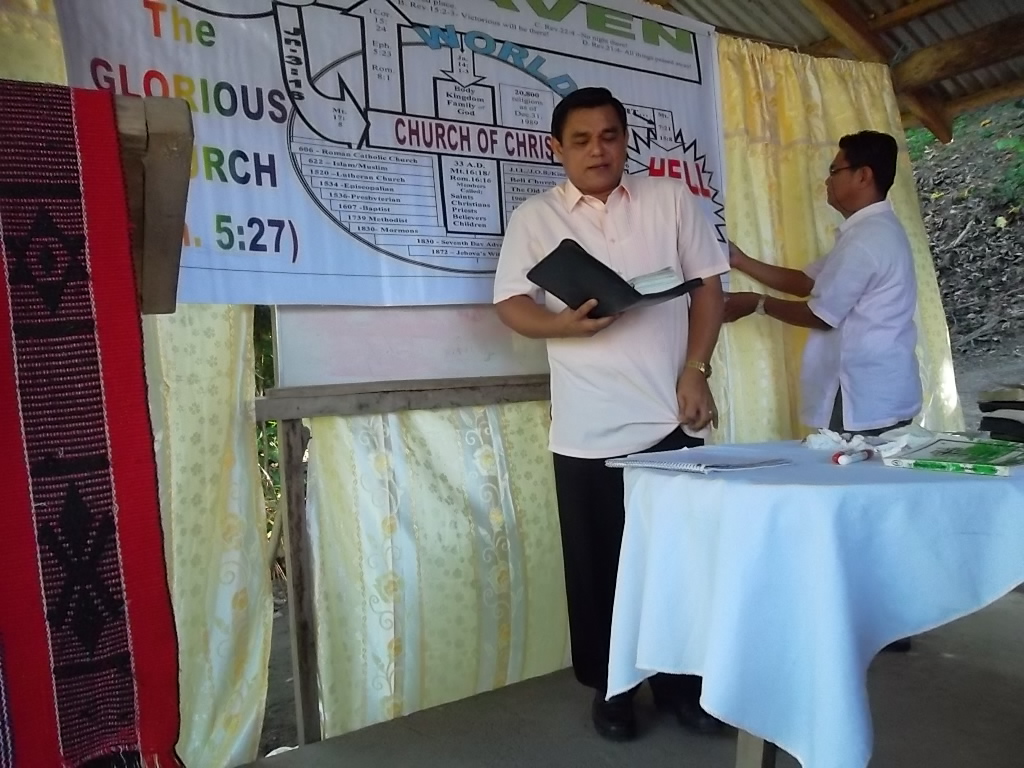 Philippines 2012
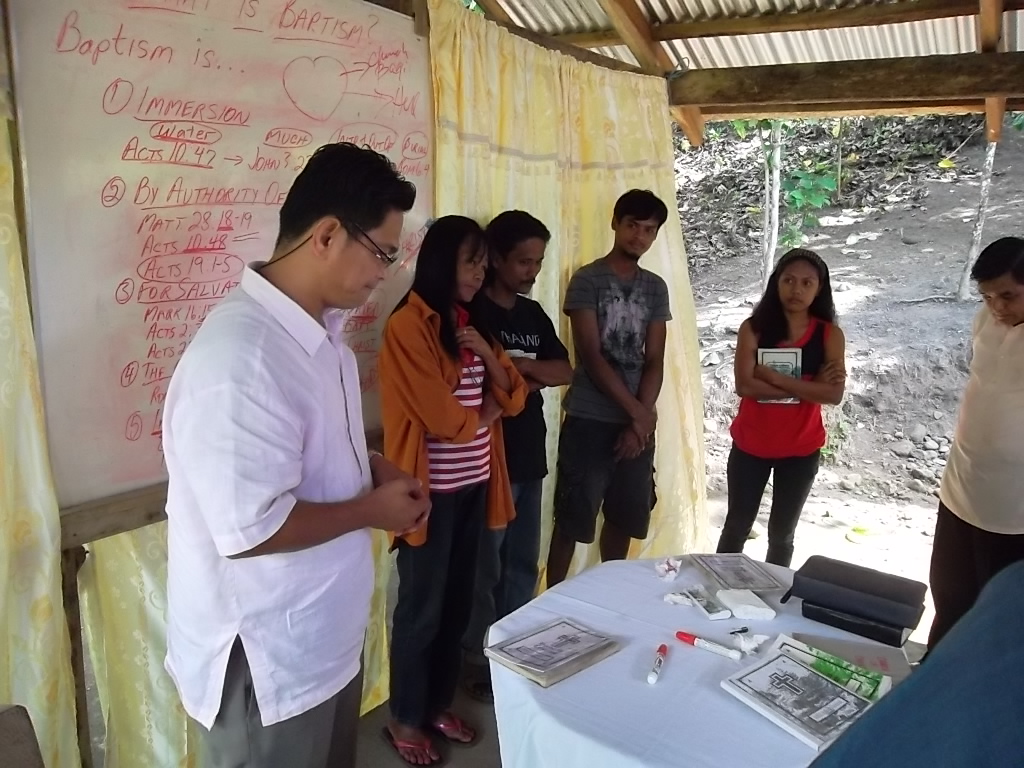 Four to be baptized at Burayucan.  Two more were baptized when they arrived at the river.
Philippines 2012
Philippines 2012
Centro church of Christ
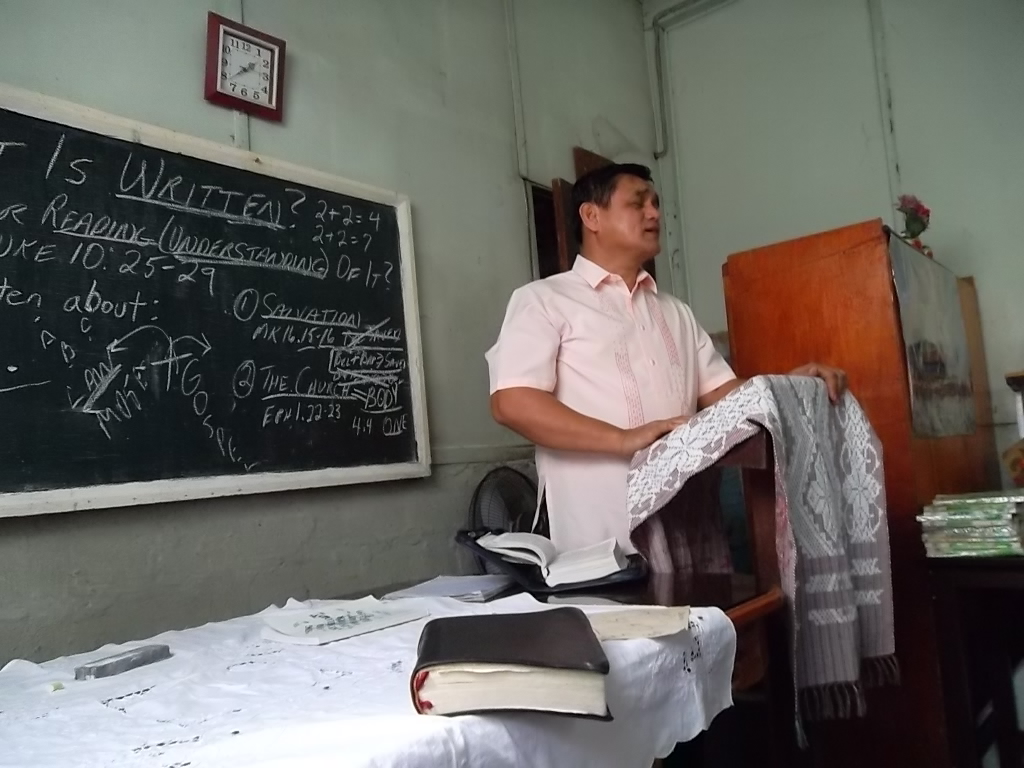 Philippines 2012
Four to be baptized at Centro.  

Kenneth Efraim
Philippines 2012
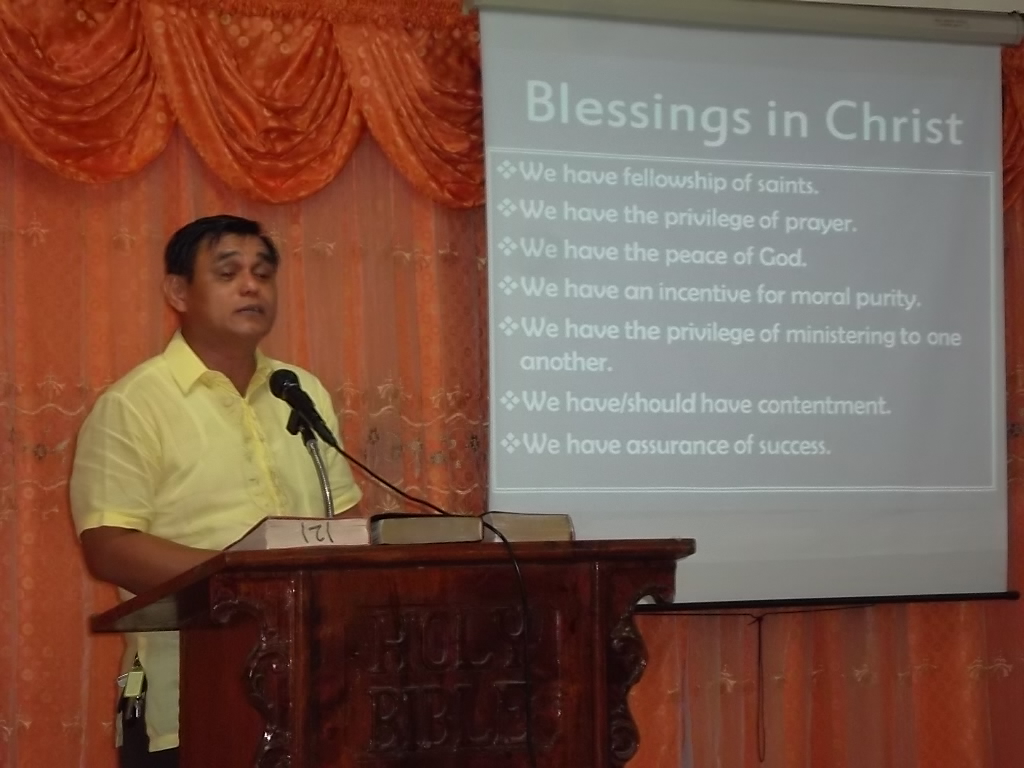 Metro church of Christ – 
Tuguegarao
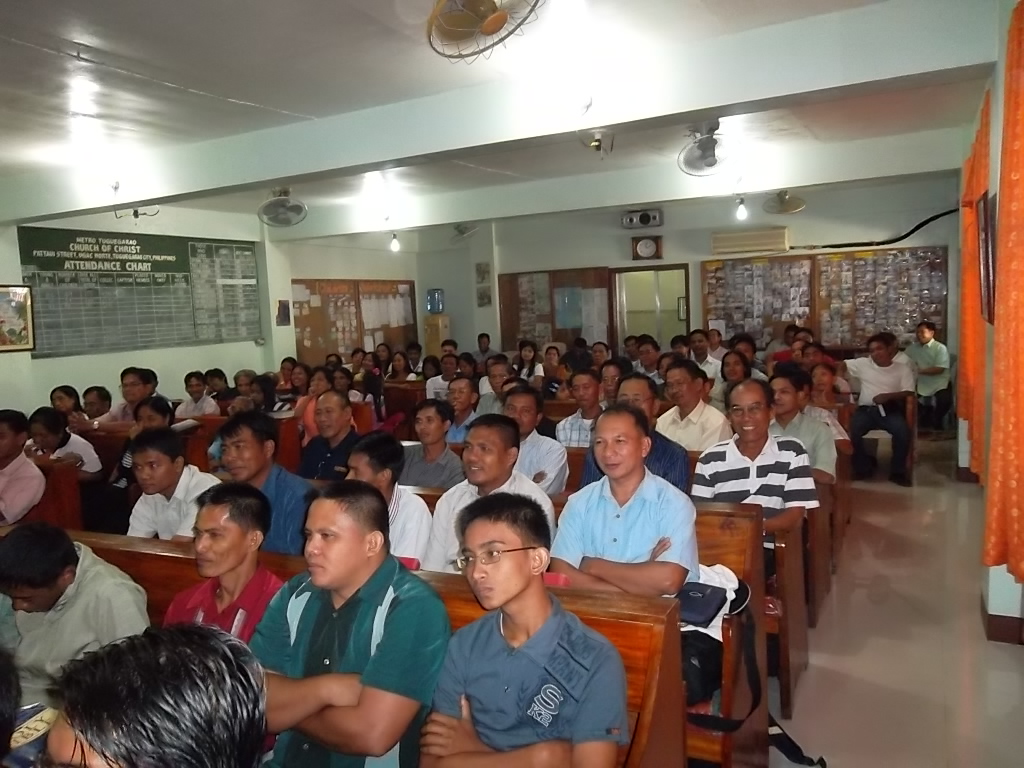 Philippines 2012
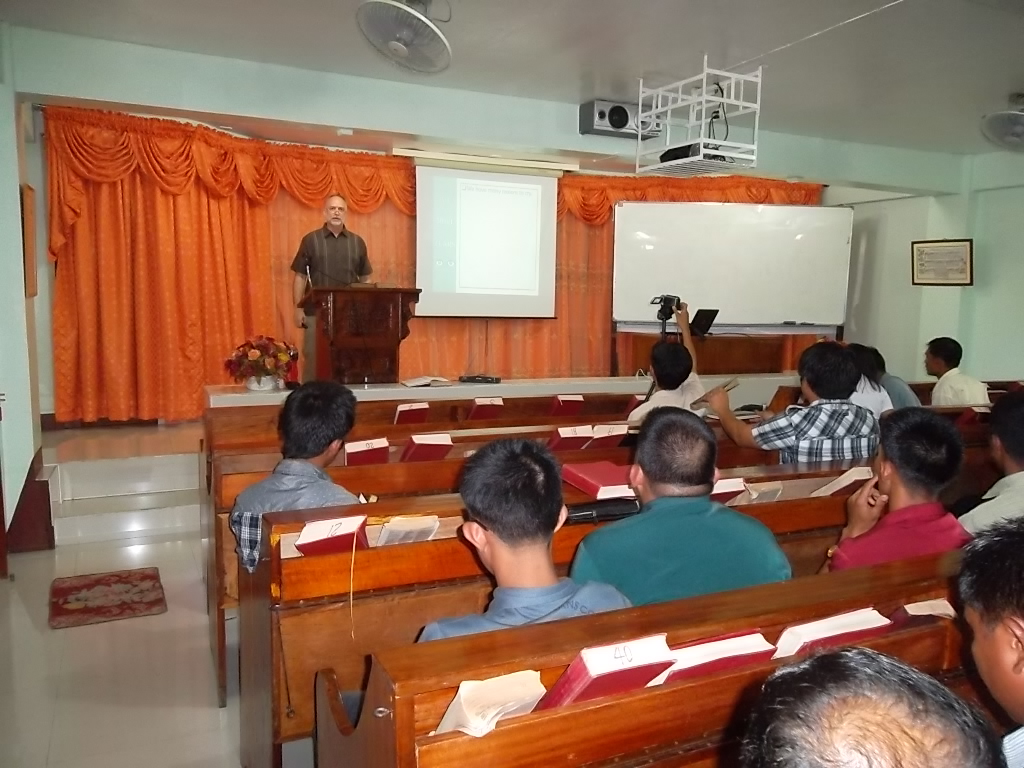 One to be baptized 
at Tuguegarao
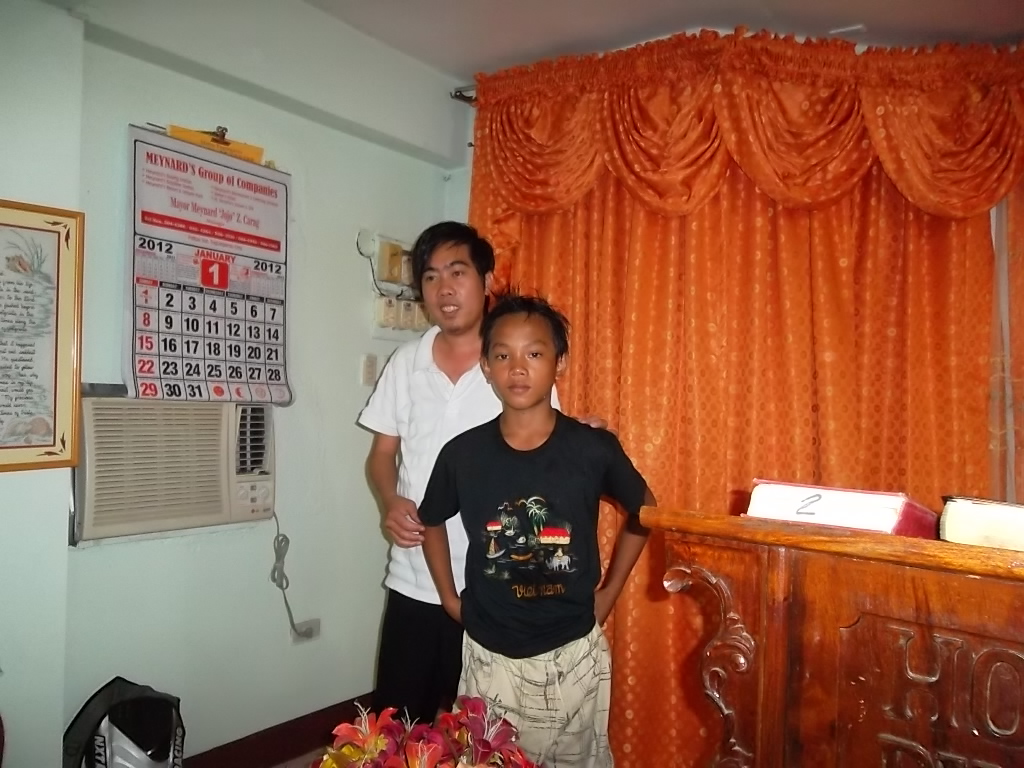 Philippines 2012
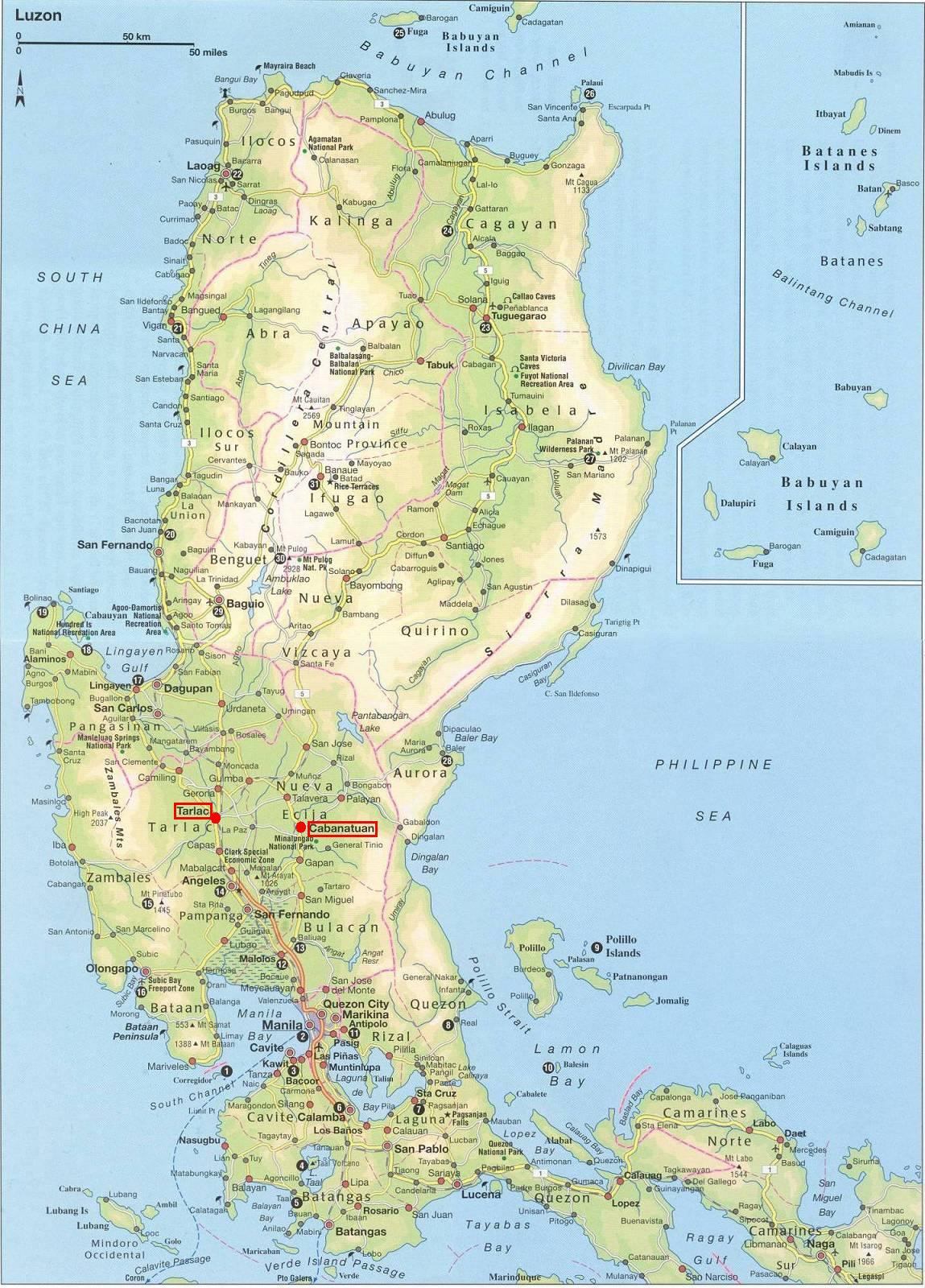 Marcos
Philippines 2012
Escoda church of Christ – Laoag
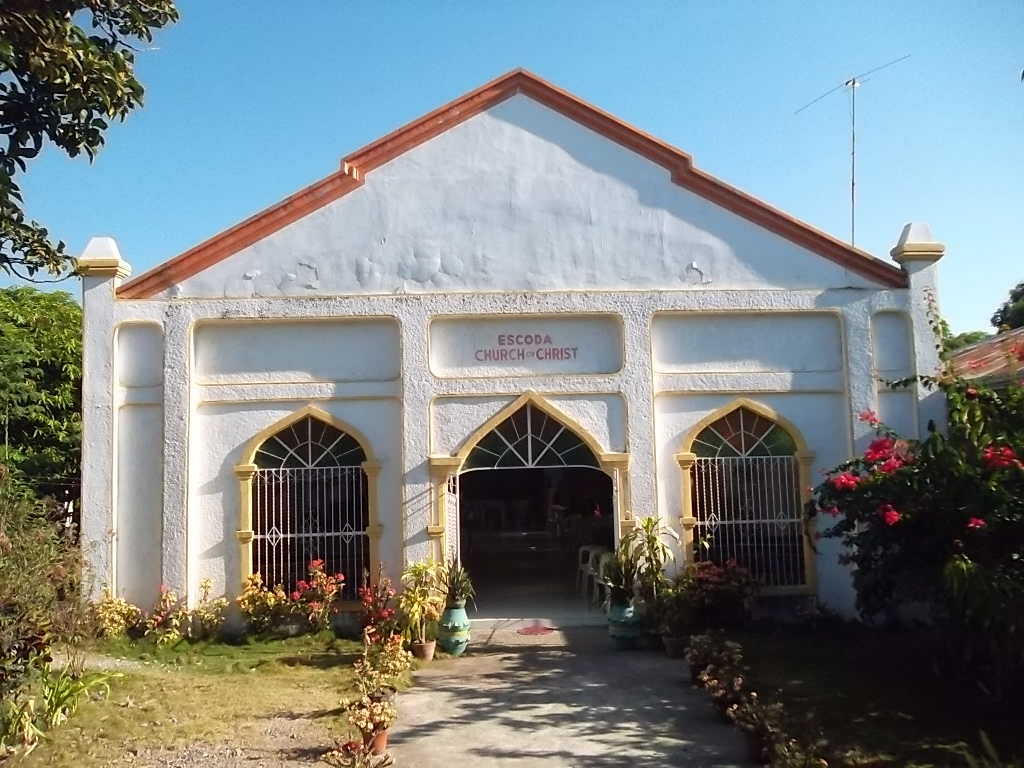 Philippines 2012
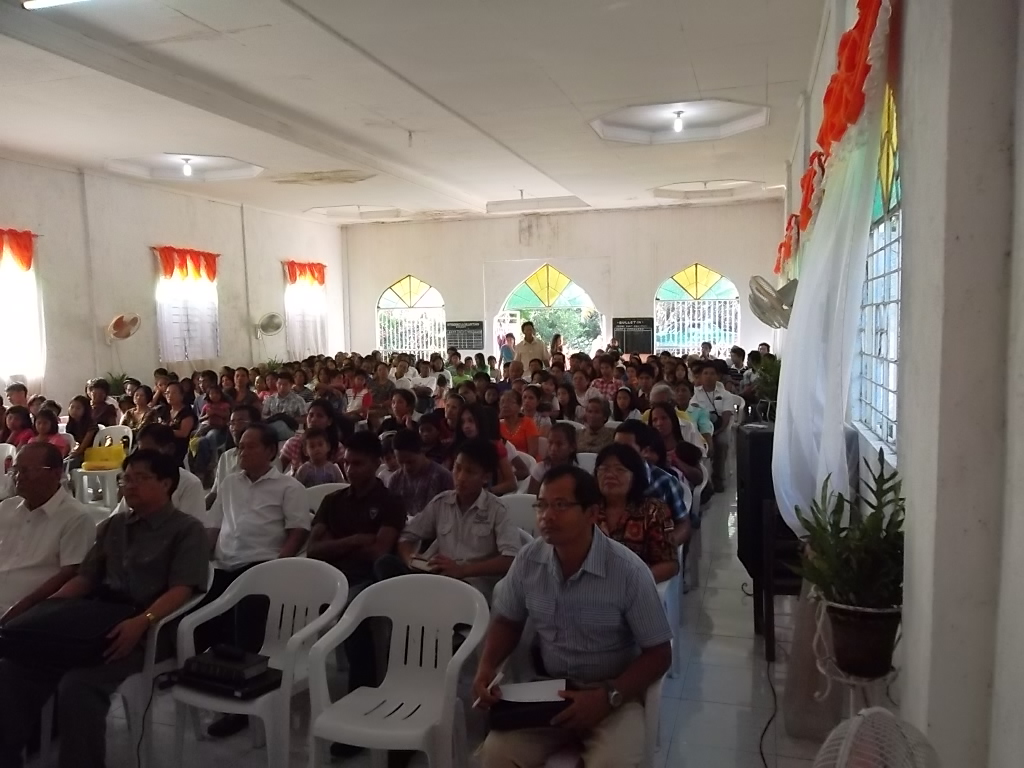 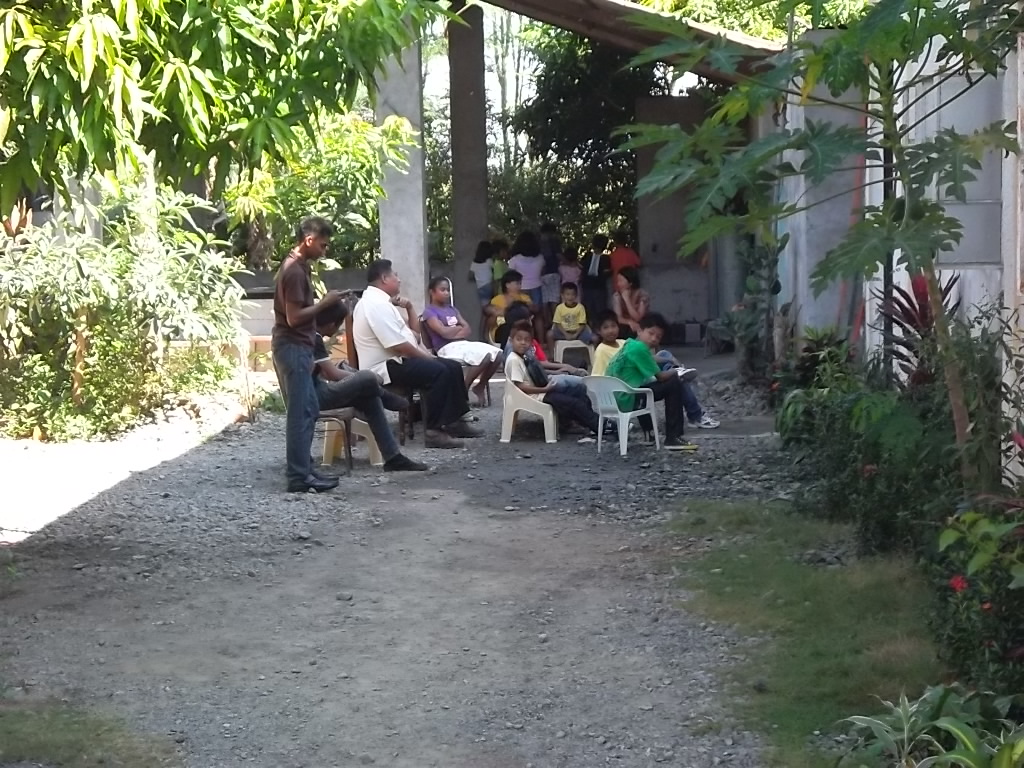 Philippines 2012
Eight to be baptized at Escoda.
Nine were baptized as one more decided on the way.
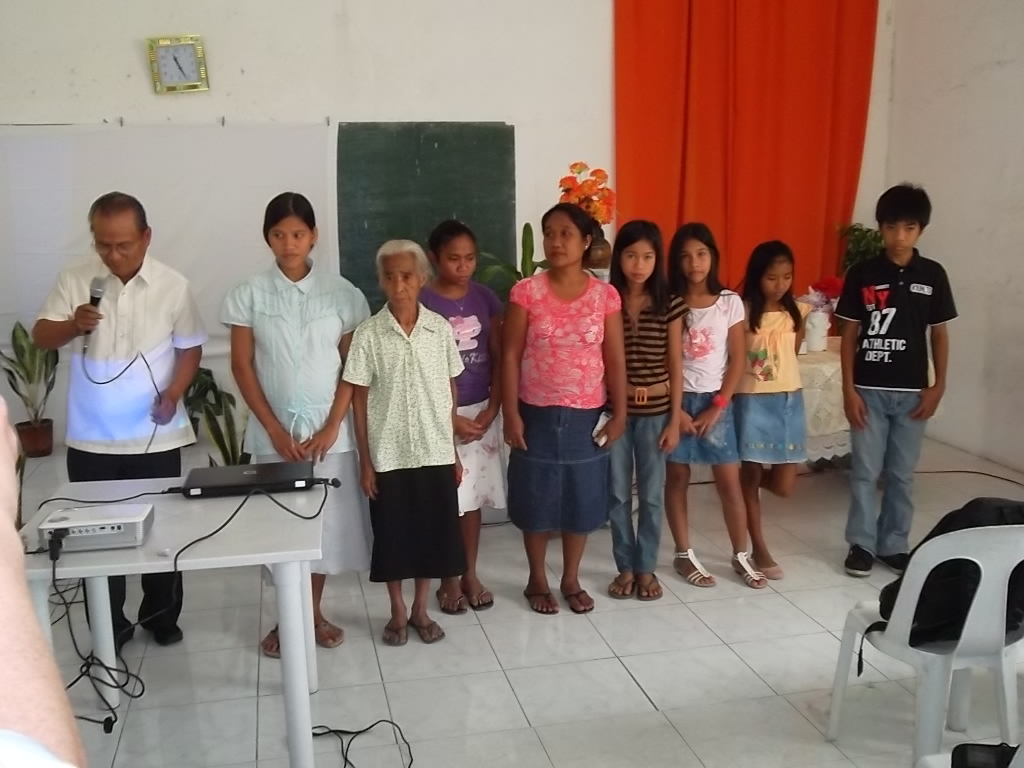 Philippines 2012
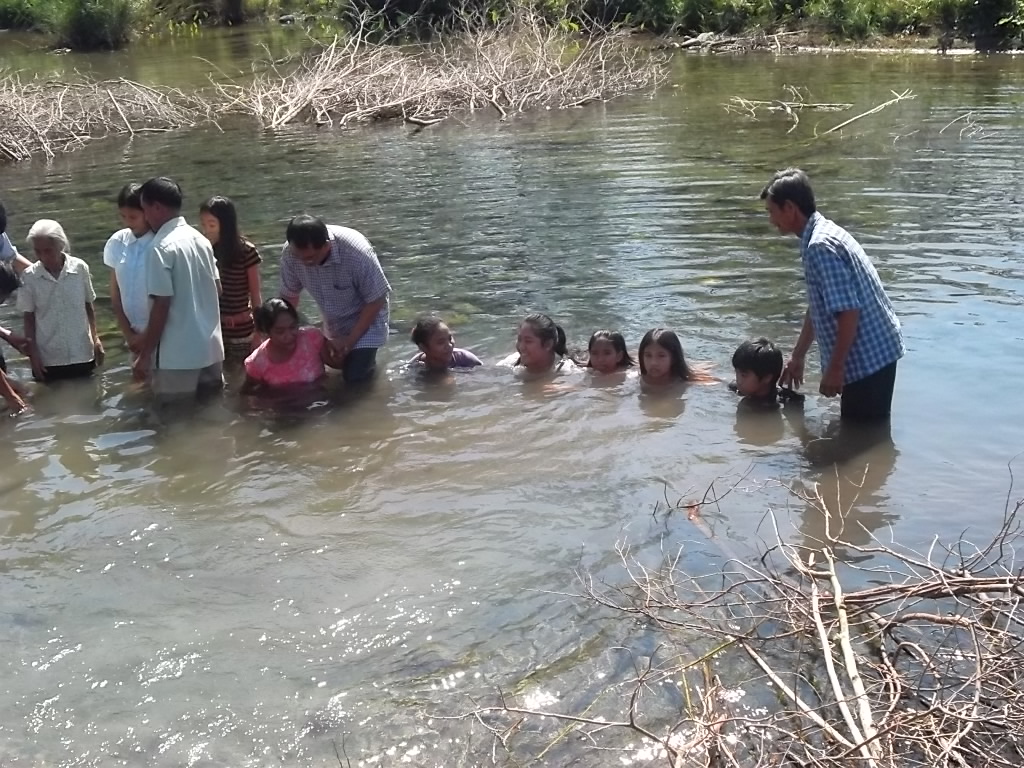 Philippines 2012
Bumitog church of Christ
Our translators, Matt Sibayan Jr. and Gil Caindec
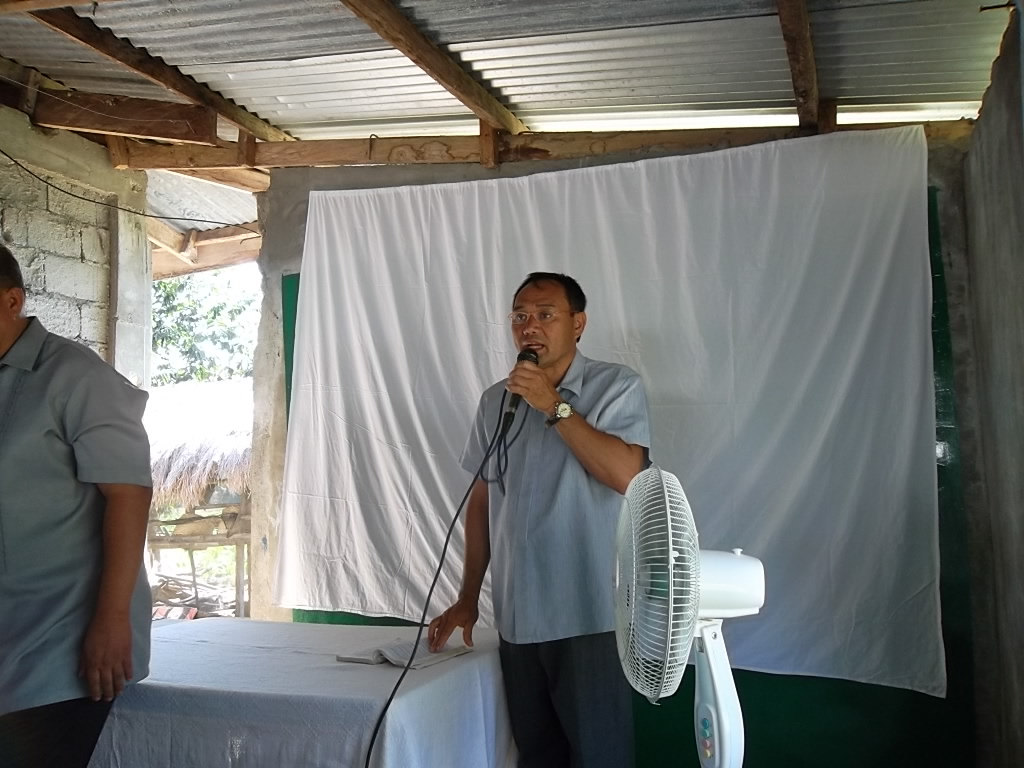 Philippines 2012
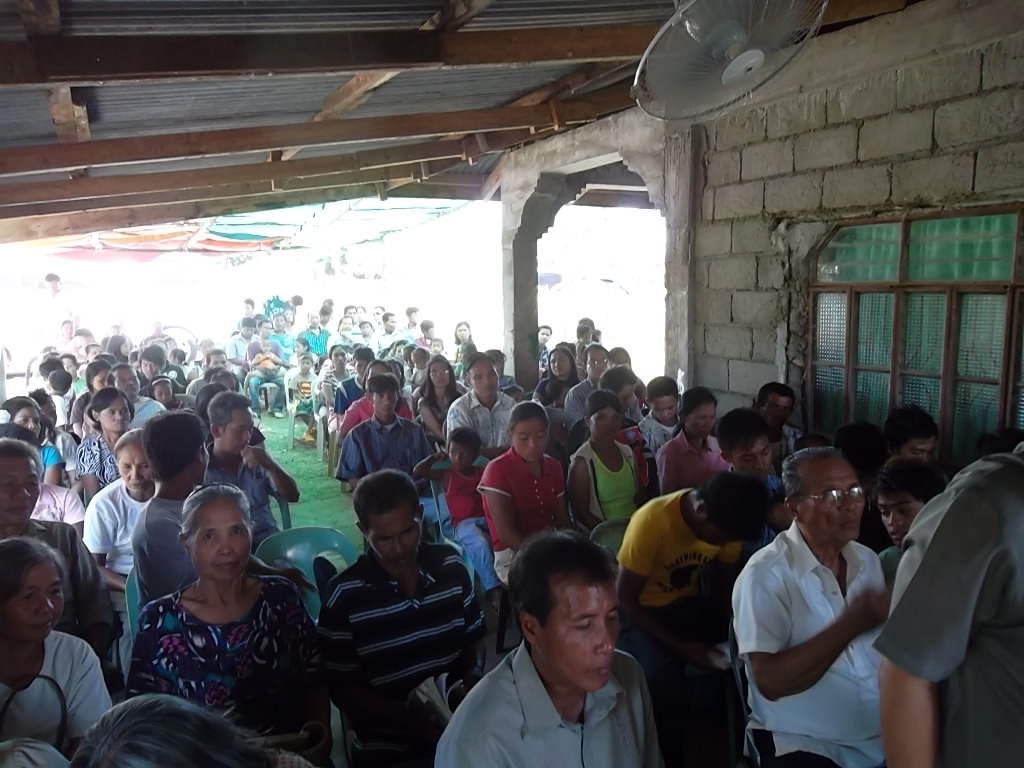 Philippines 2012
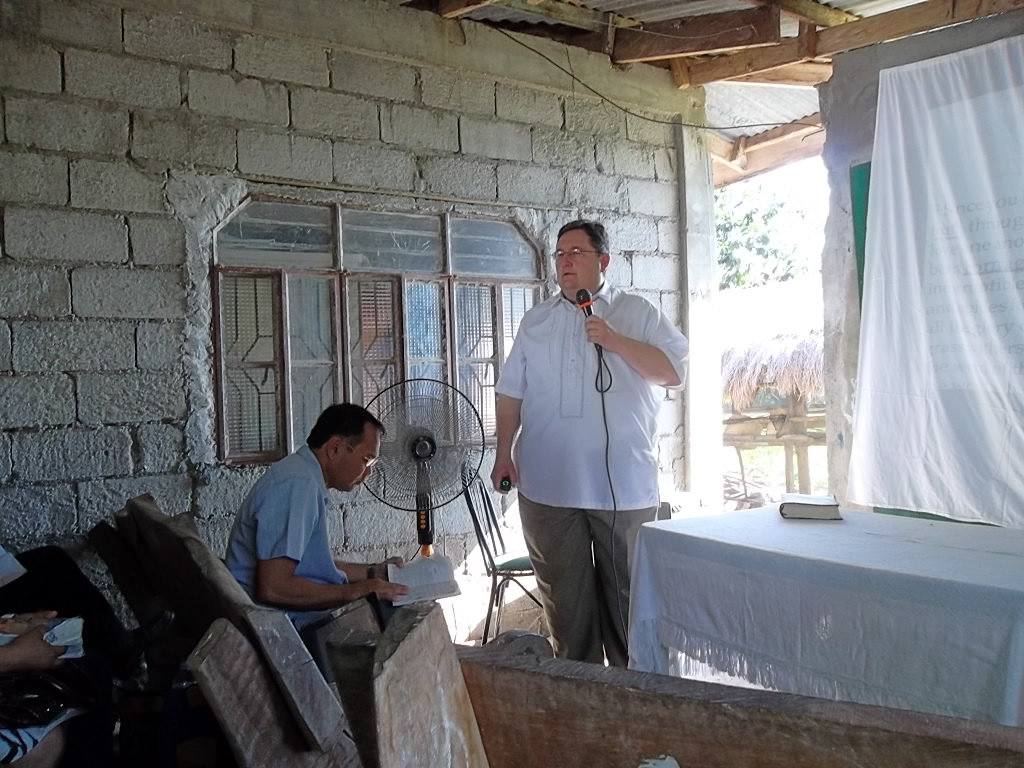 Philippines 2012
Two to be baptized
Philippines 2012
These “little piggy's” going to market.
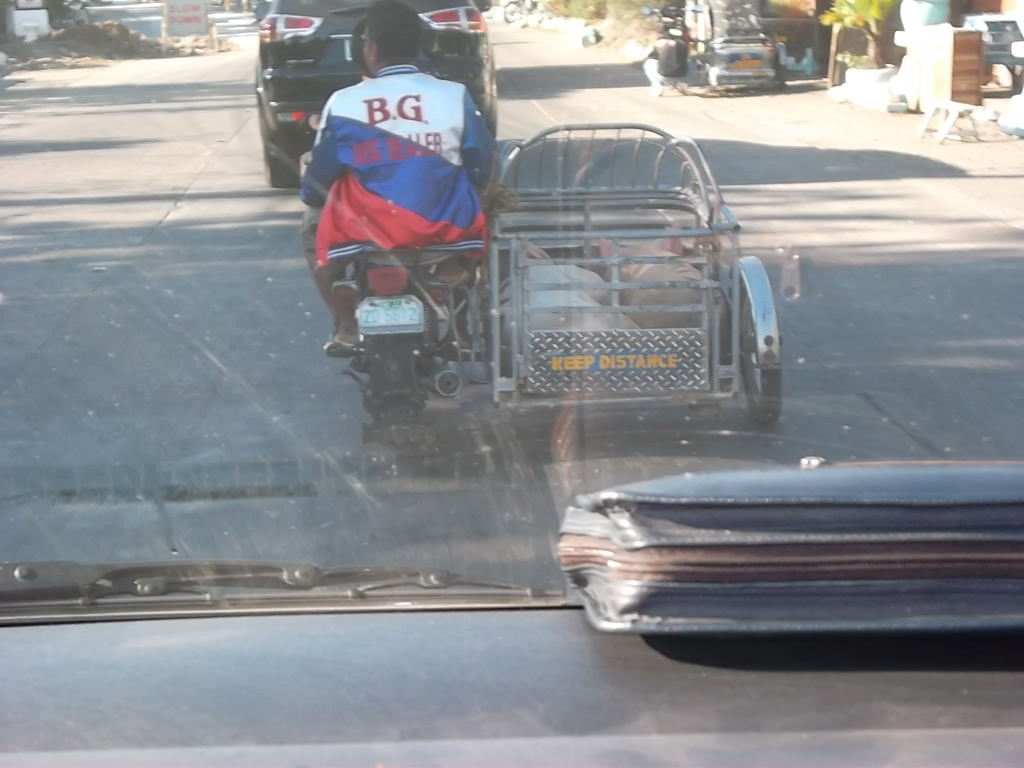 Philippines 2012
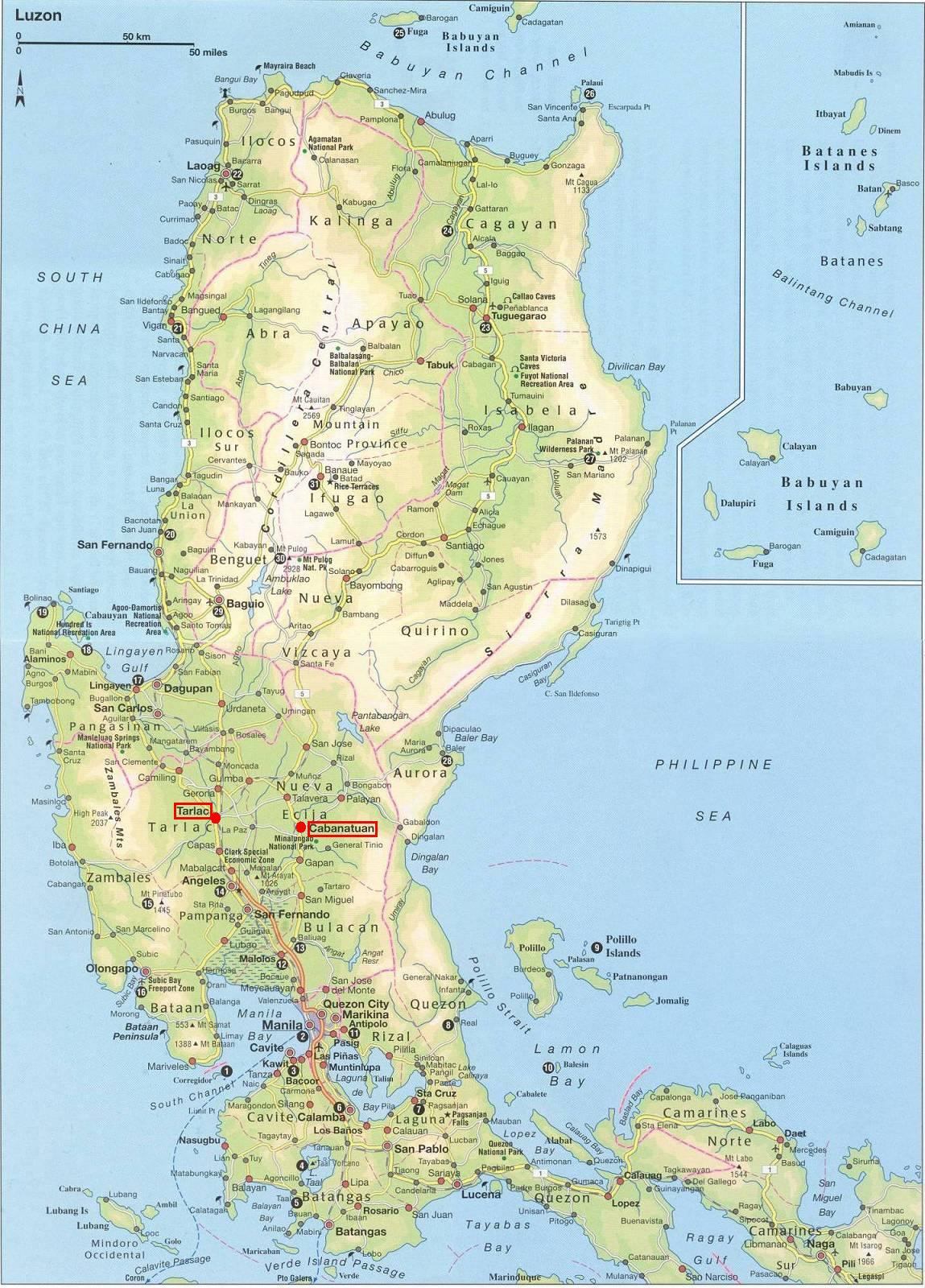 Nueva Era
Philippines 2012
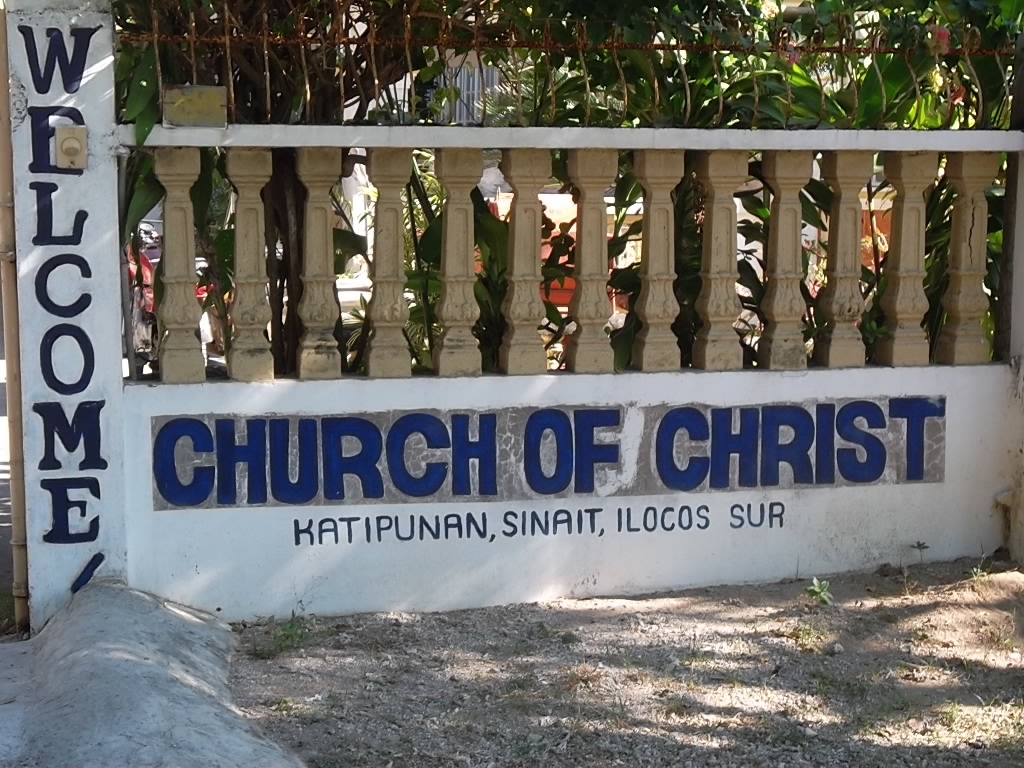 Sinait church of Christ
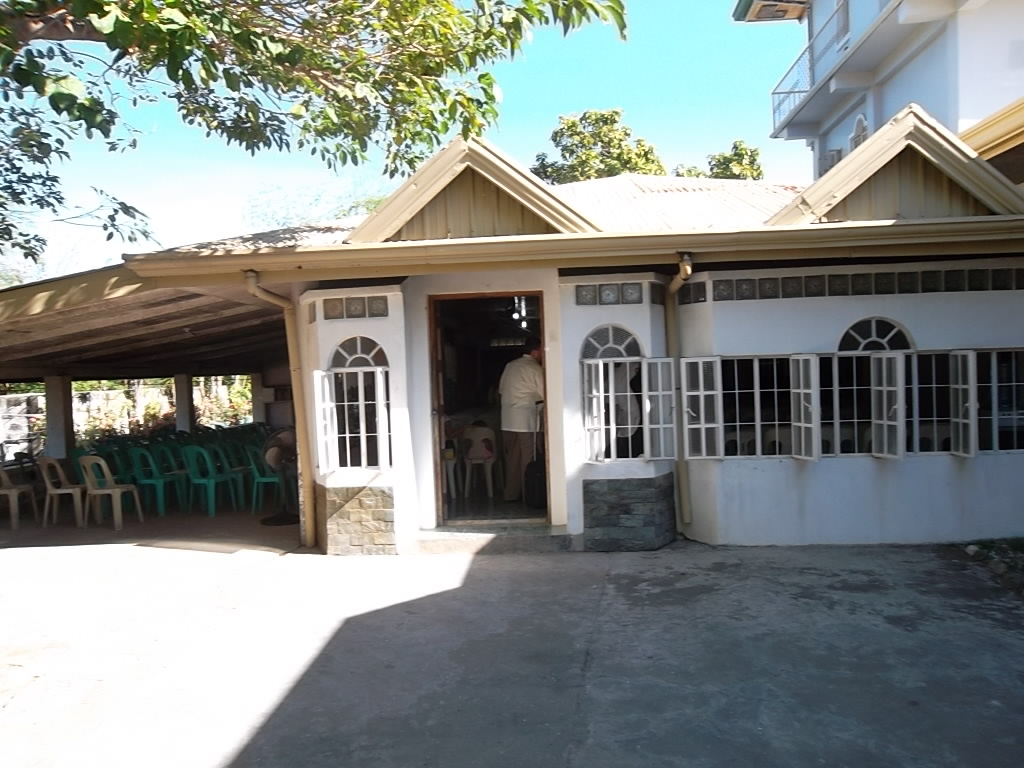 Philippines 2012
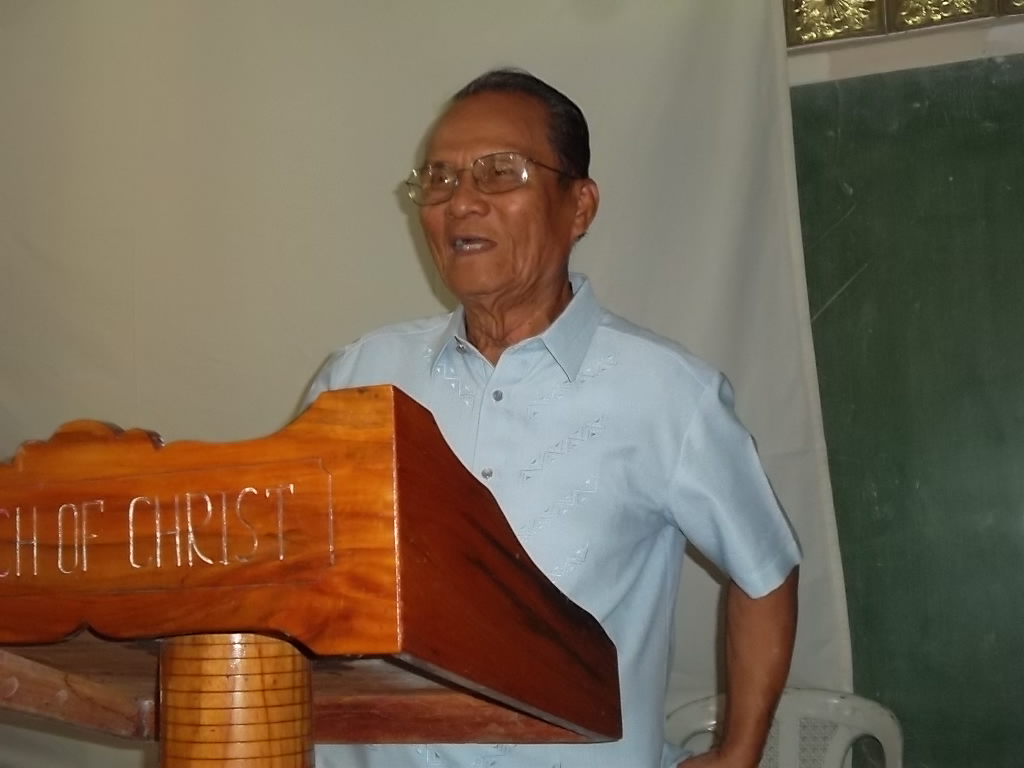 Mat Sibayan Sr.
One to be baptized
Philippines 2012
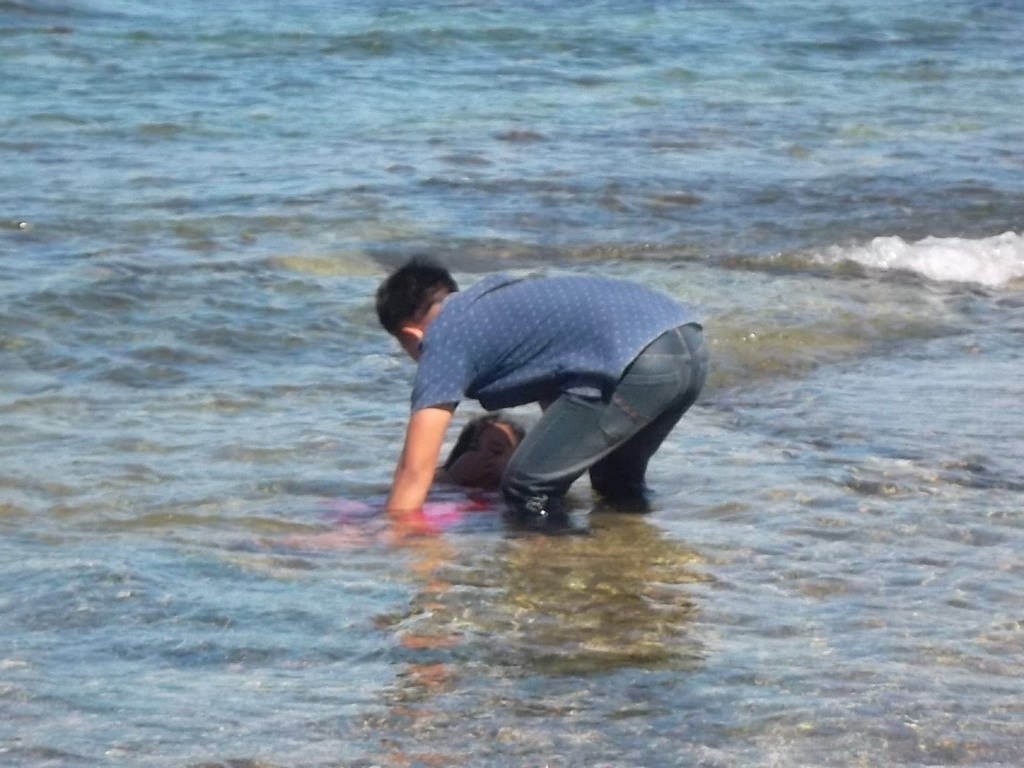 Philippines 2012
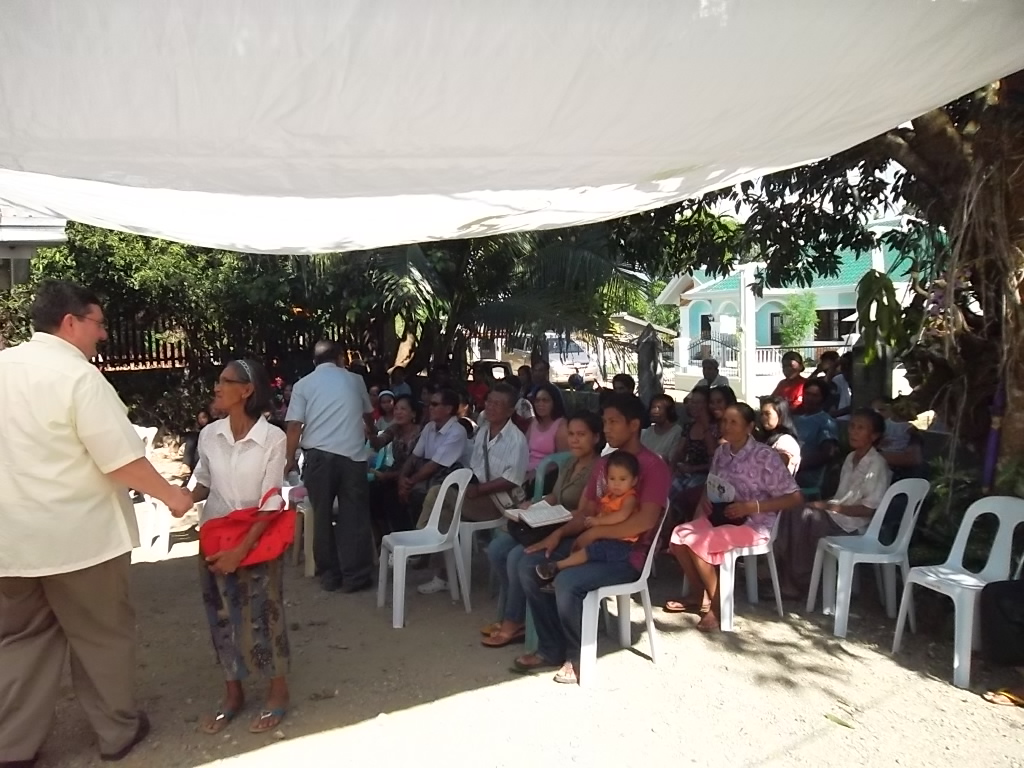 Nueva Era church of Christ
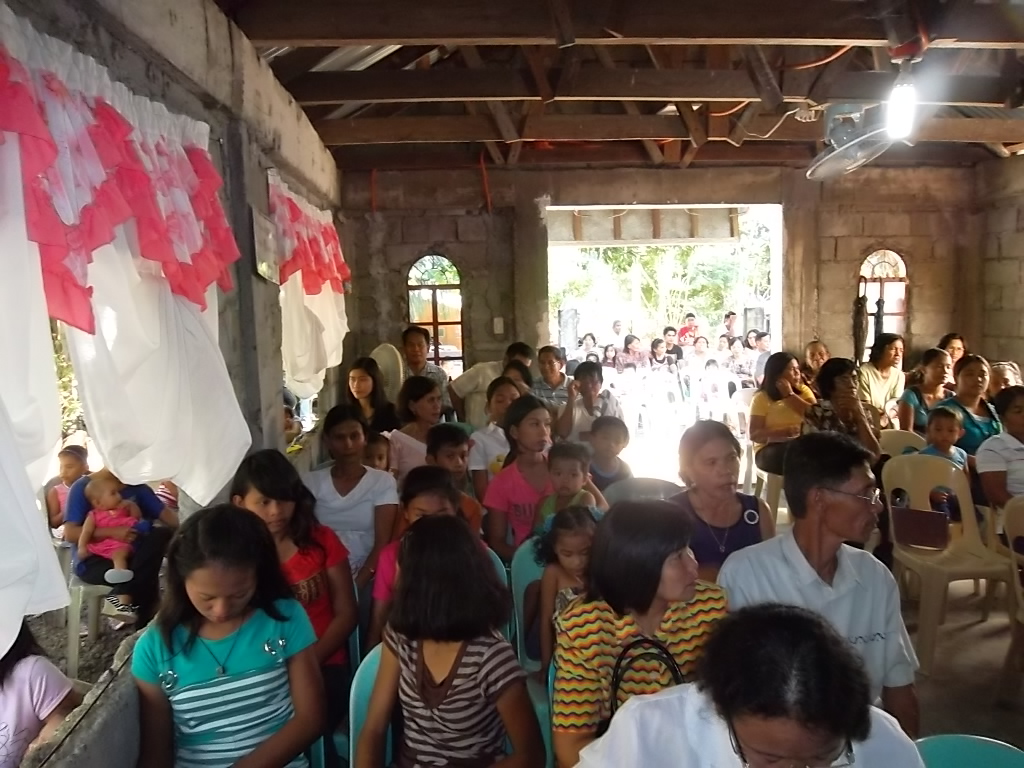 Philippines 2012
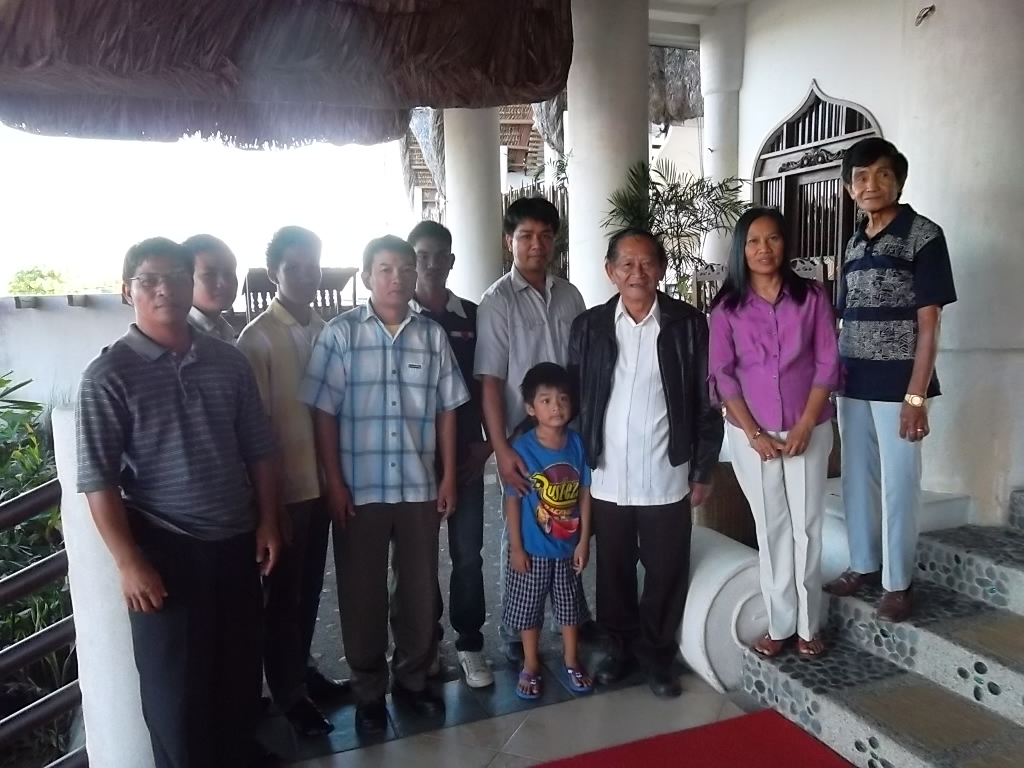 Philippines 2012
Philippines 2012
Pagudpud church of Christ
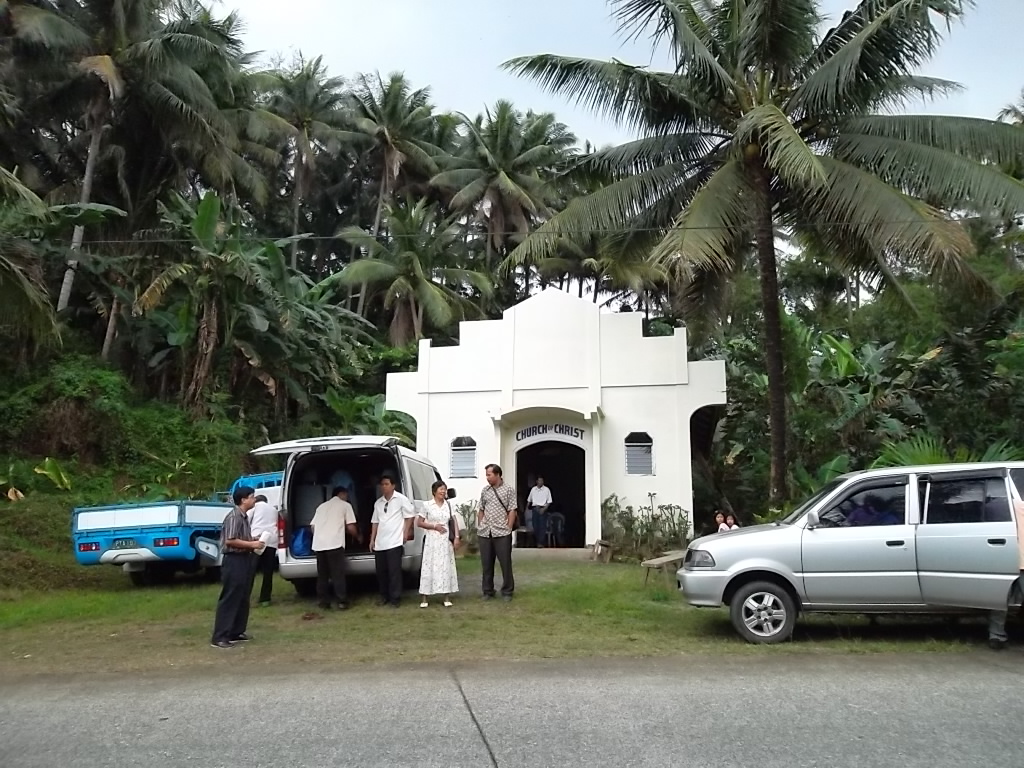 Philippines 2012
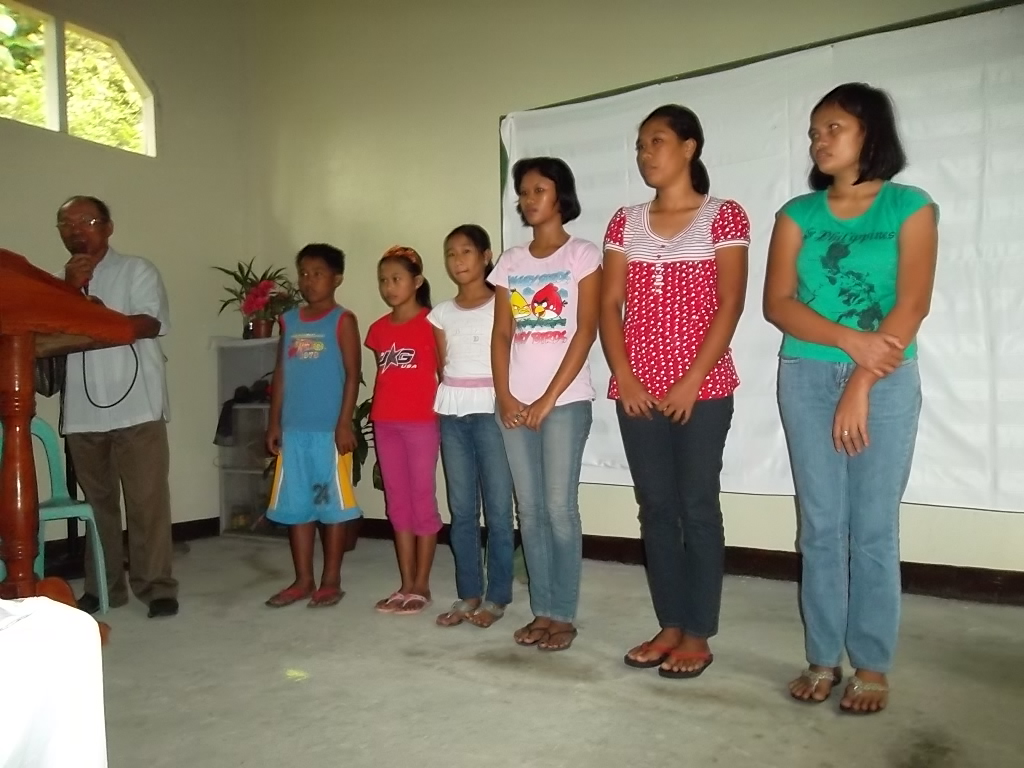 Six to be baptized
Philippines 2012
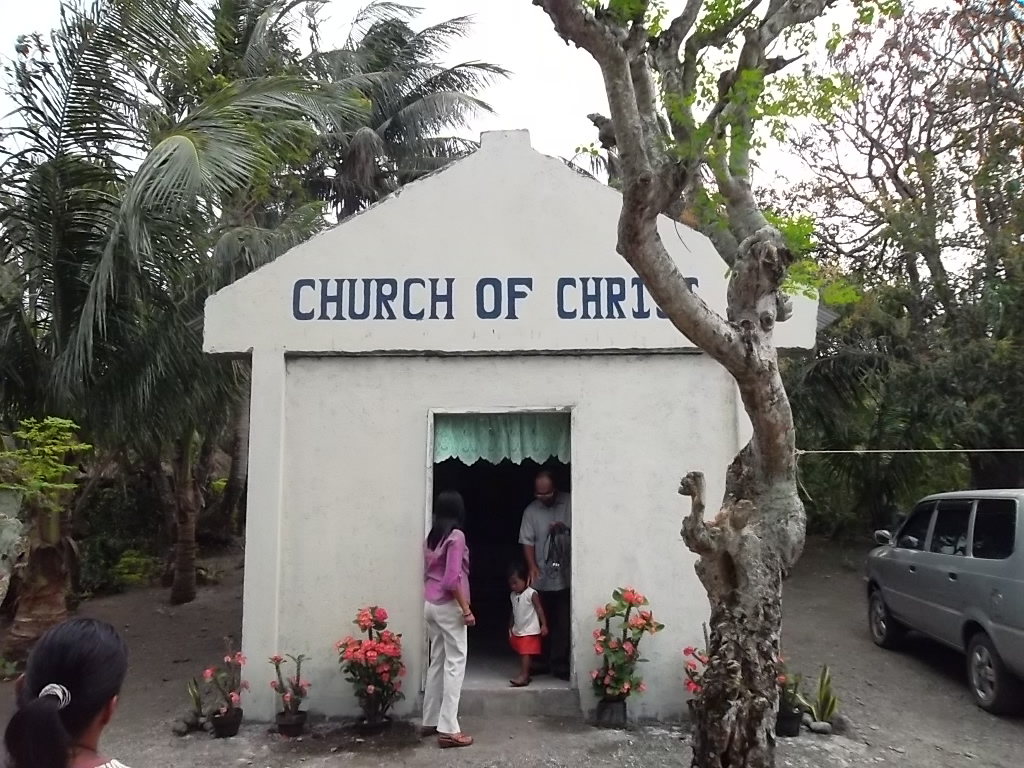 Ayoyo church of Christ
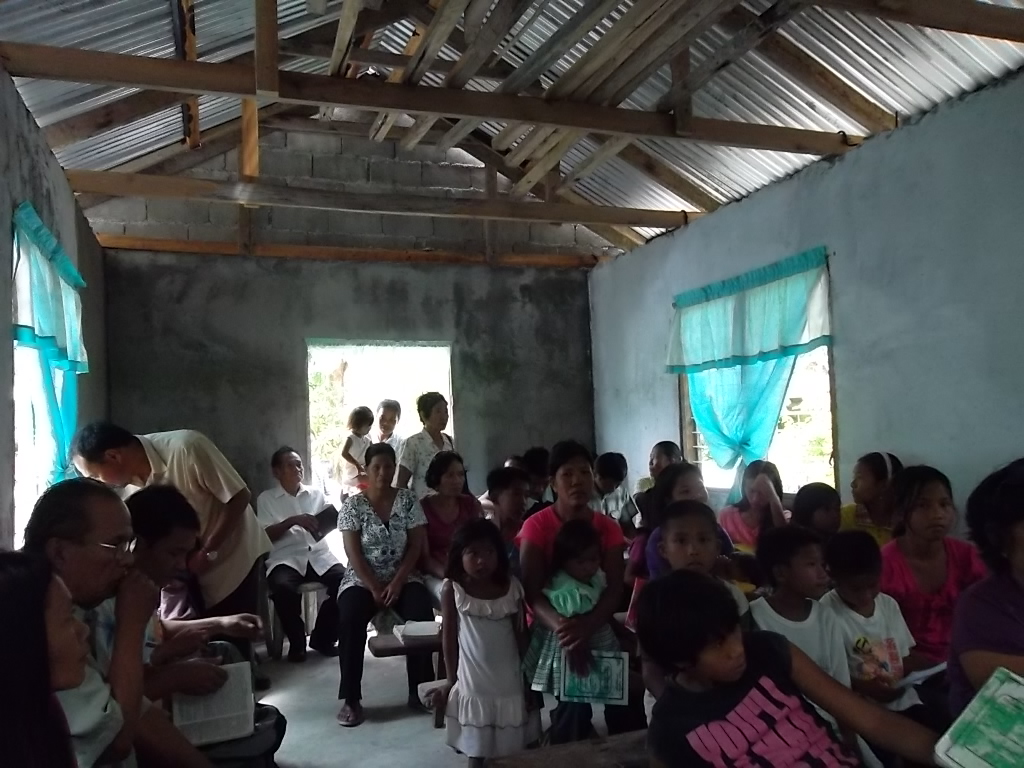 Philippines 2012
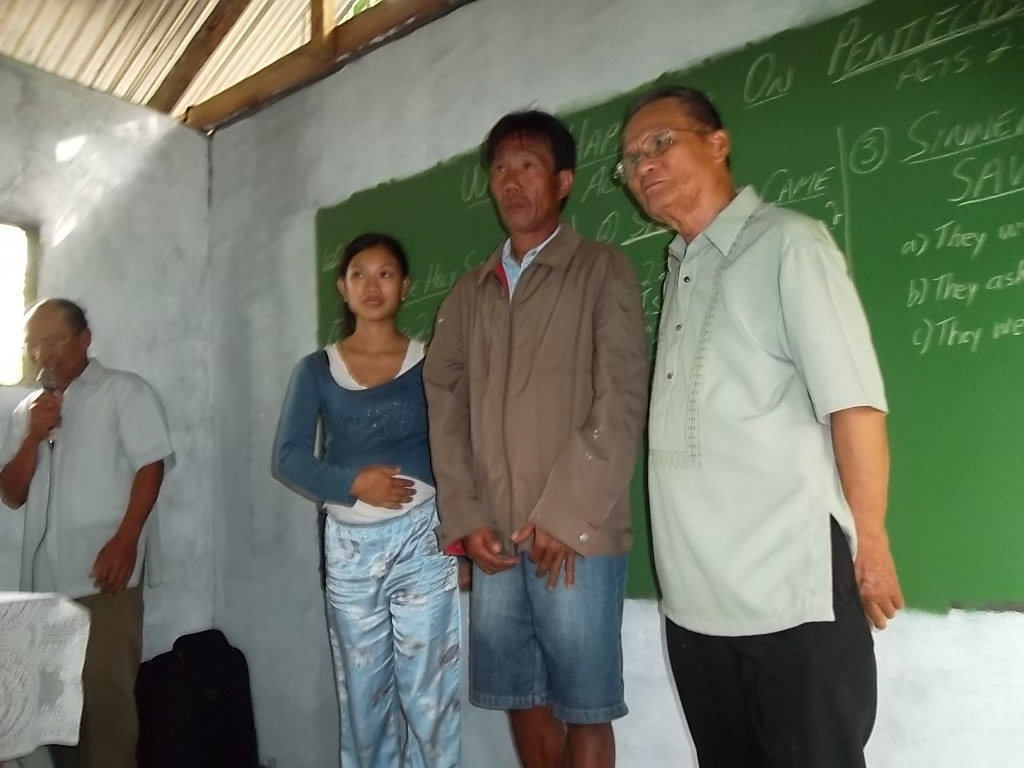 Two to be baptized
Philippines 2012
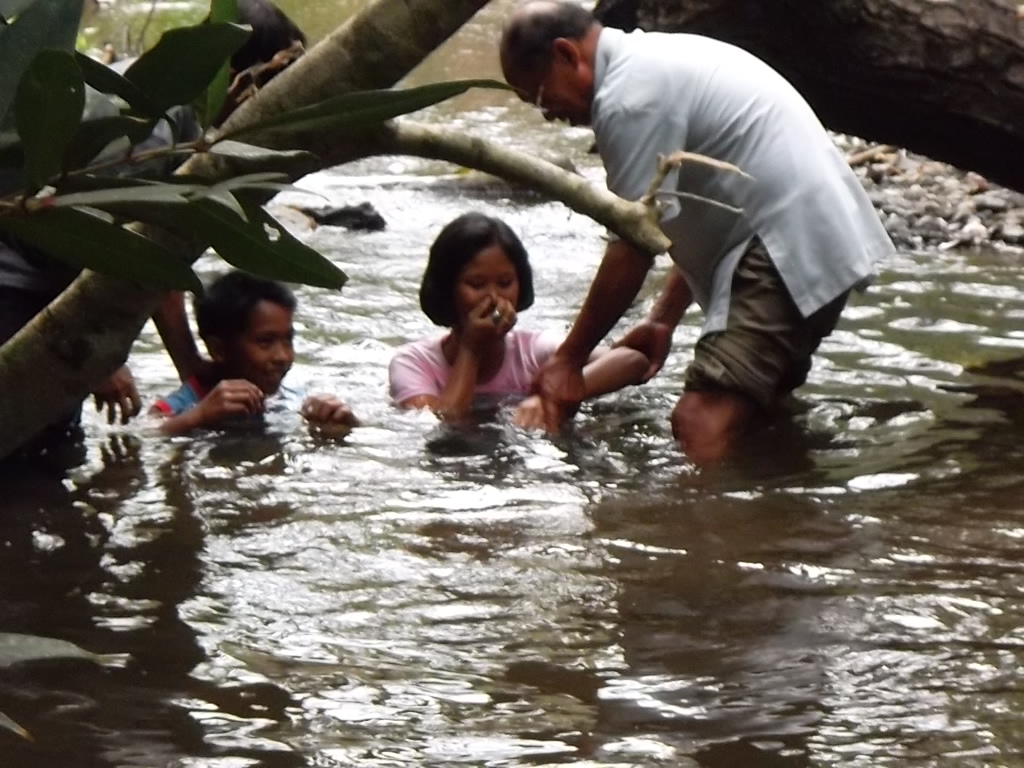 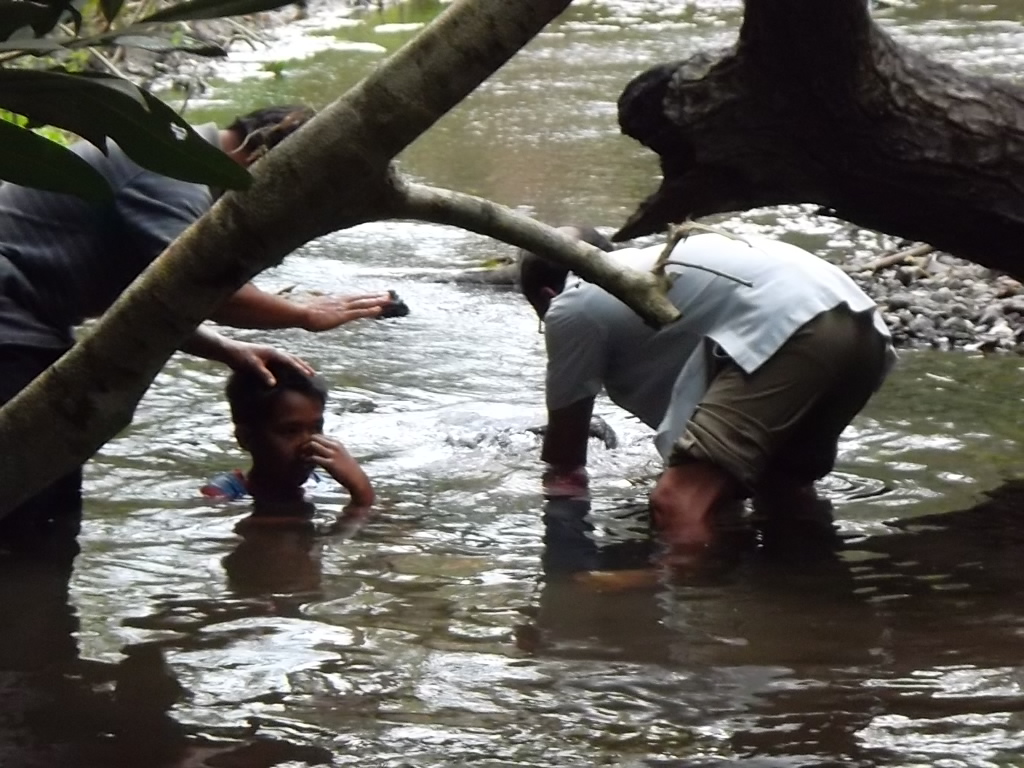 Philippines 2012
Philippines 2012
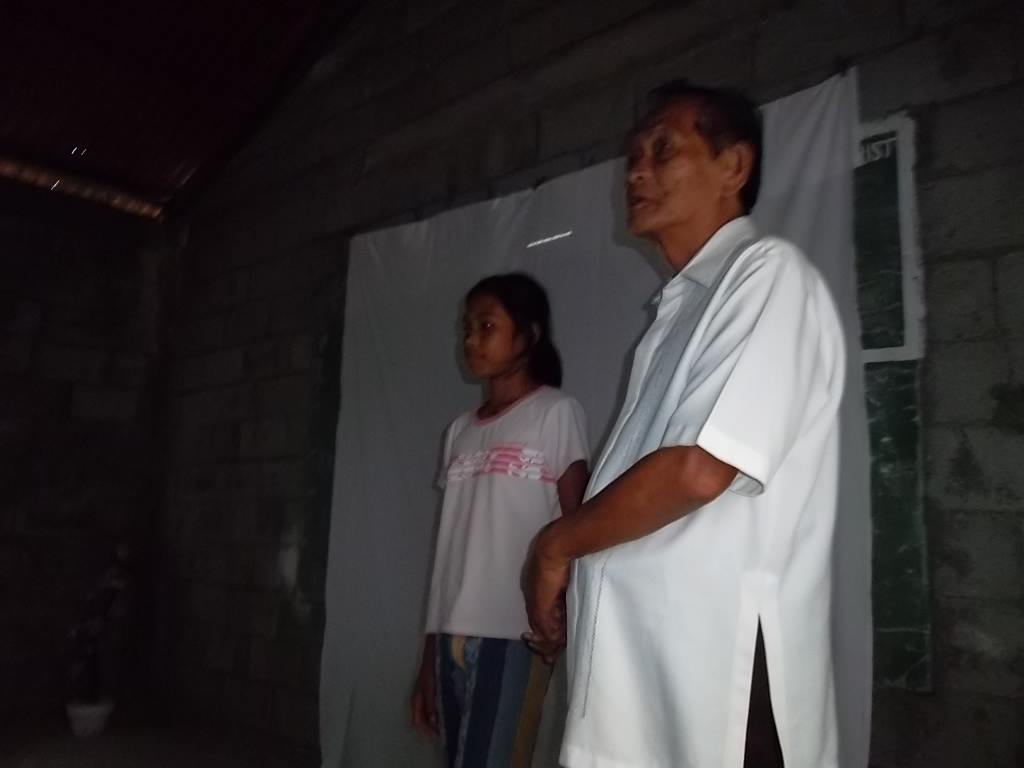 Nagsurot Burgos 
church of Christ
One to be baptized
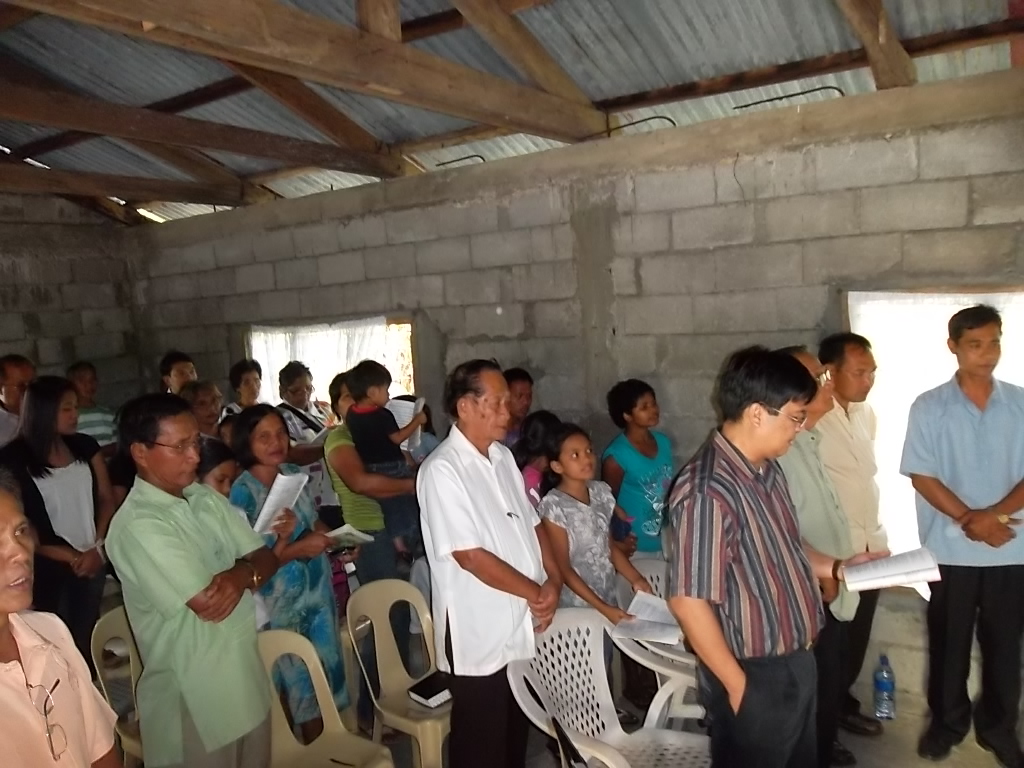 Philippines 2012
Philippines 2012
church of Christ Laoag City
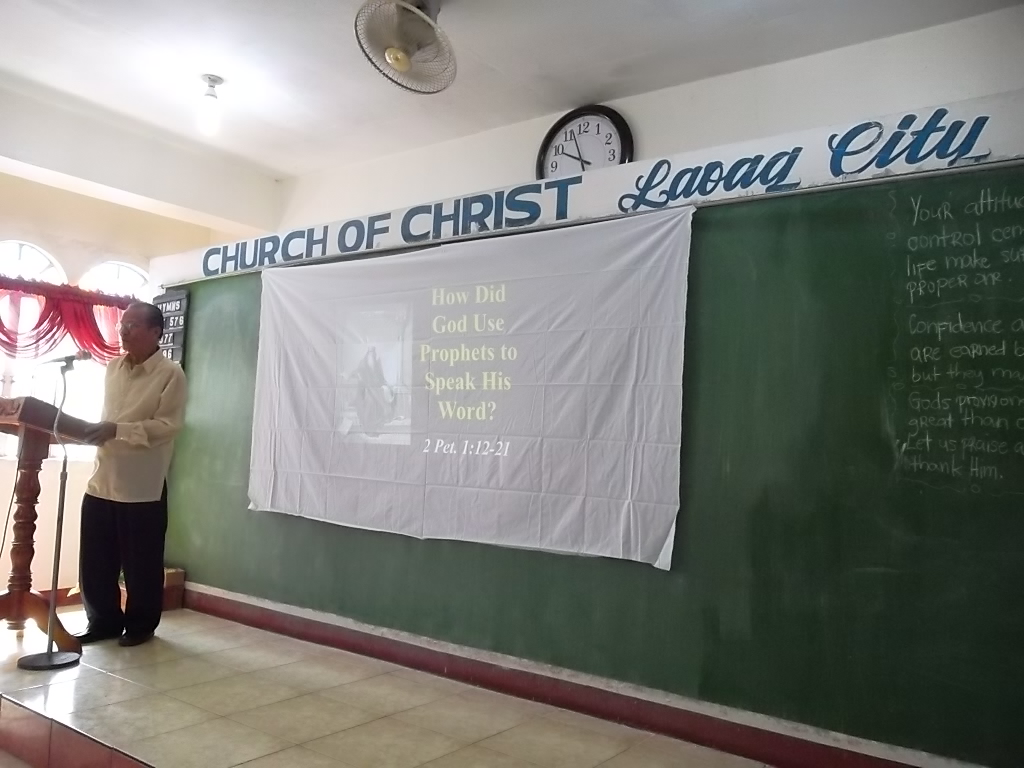 Philippines 2012
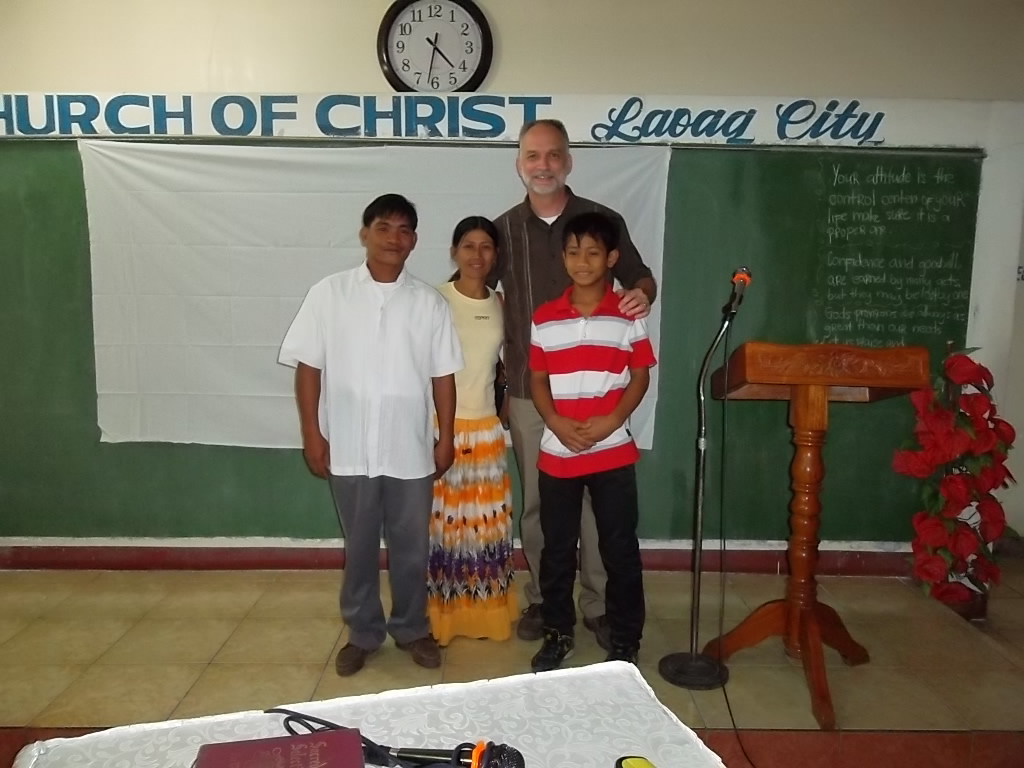 Philippines 2012
Travel from Laoag to San Fernando by bus.
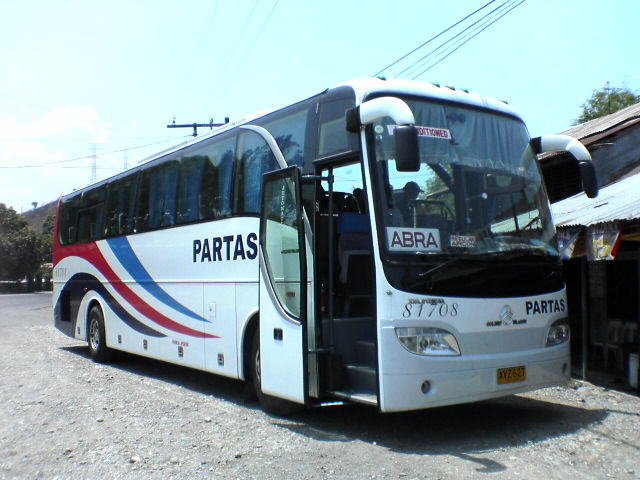 Philippines 2012
Church of Christ at Caba, La Union
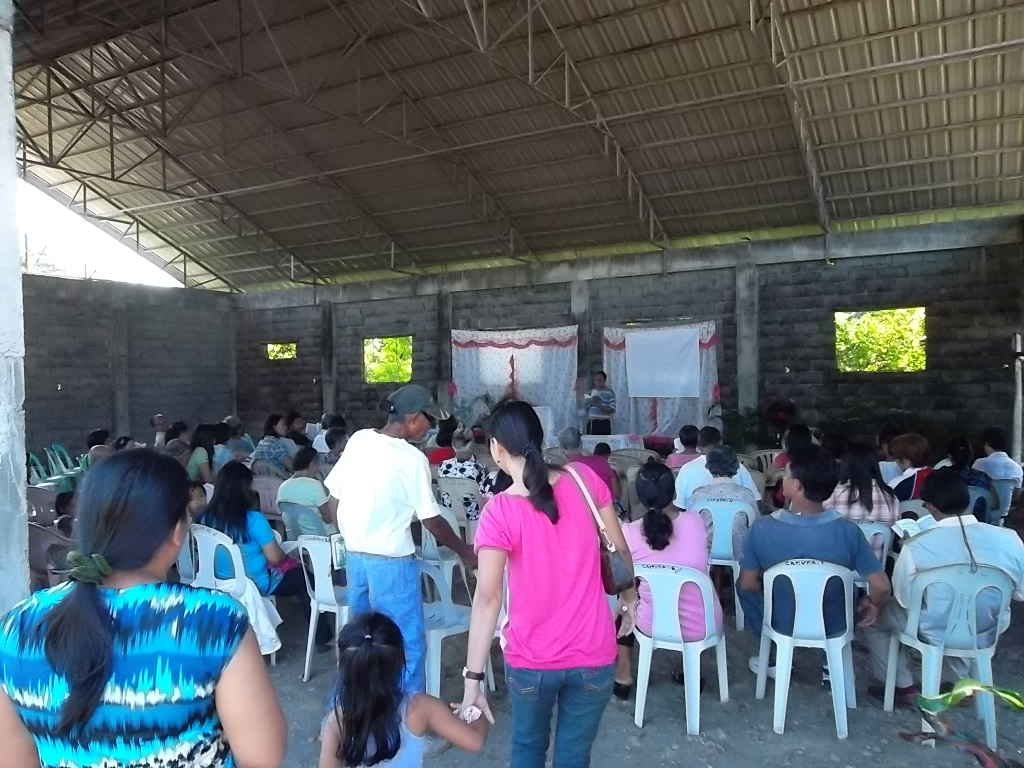 Philippines 2012
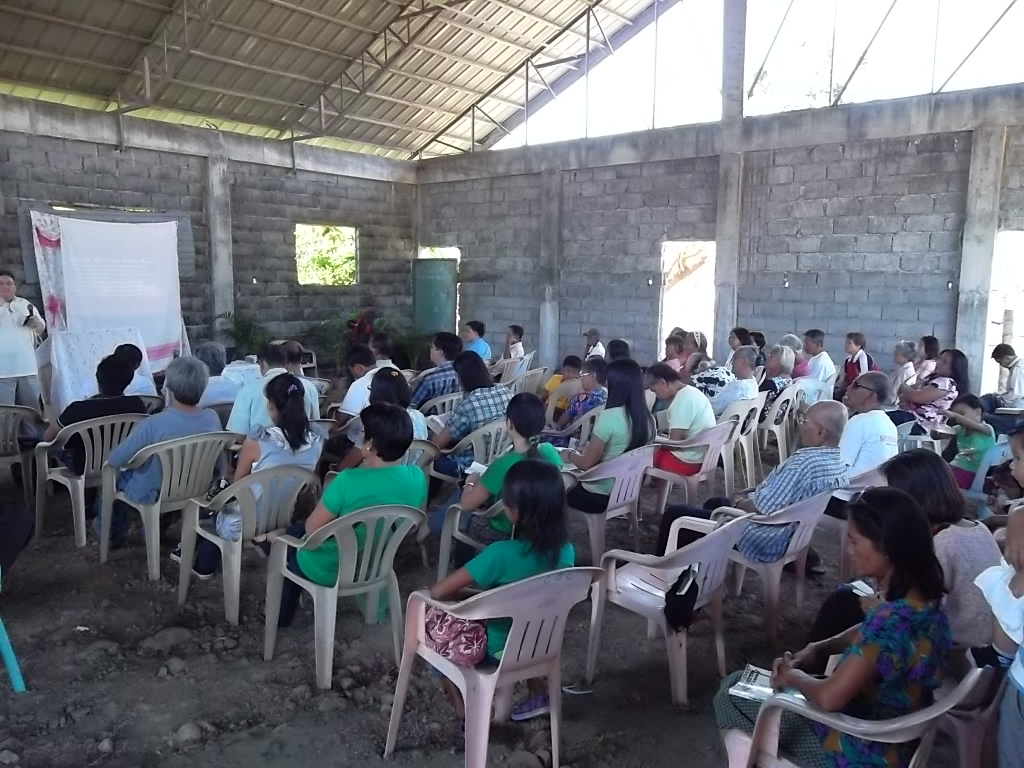 Philippines 2012
Denver Domingo
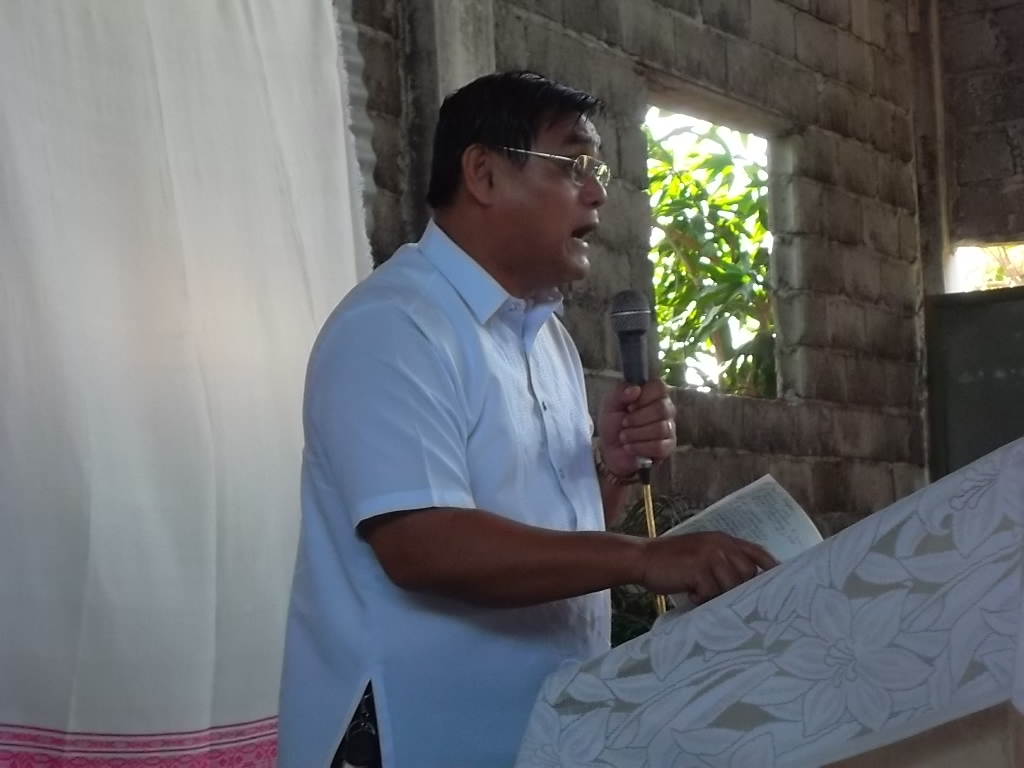 Philippines 2012
Travel to Urdaneta
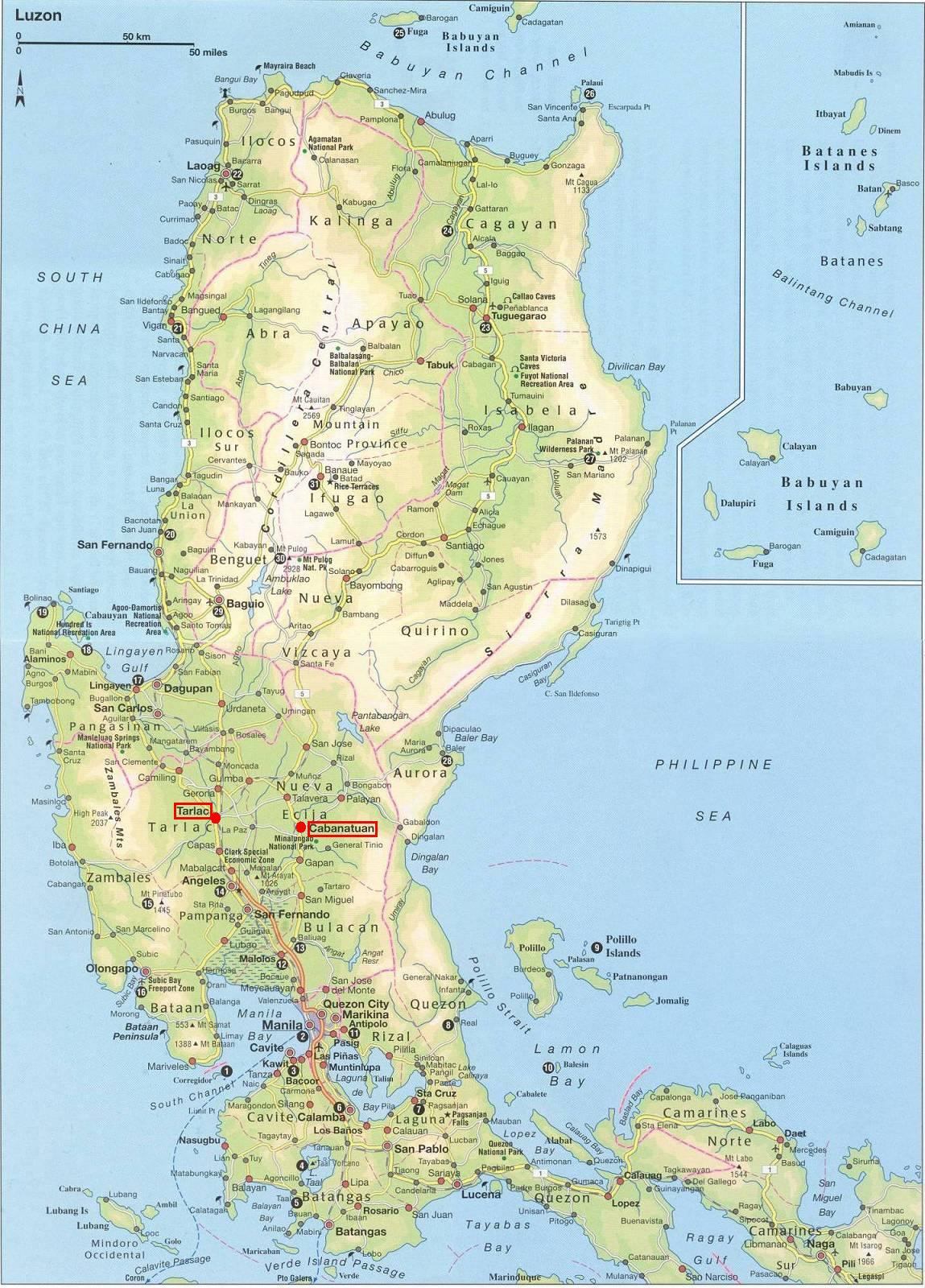 Philippines 2012
Urdaneta church of Christ
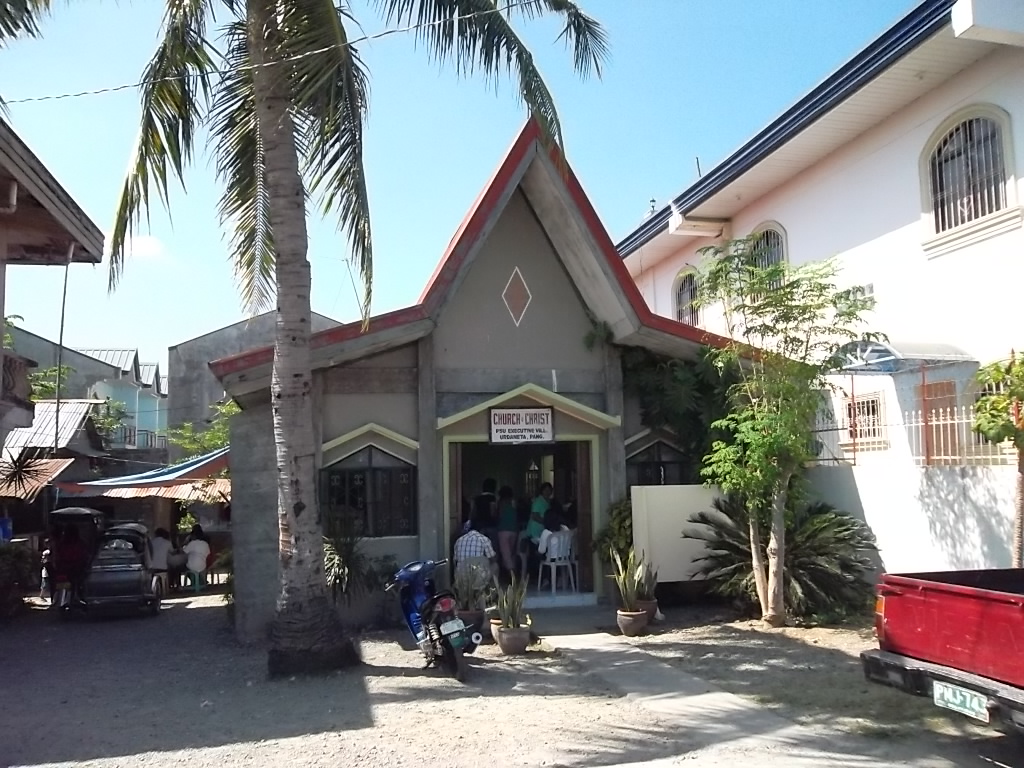 Philippines 2012
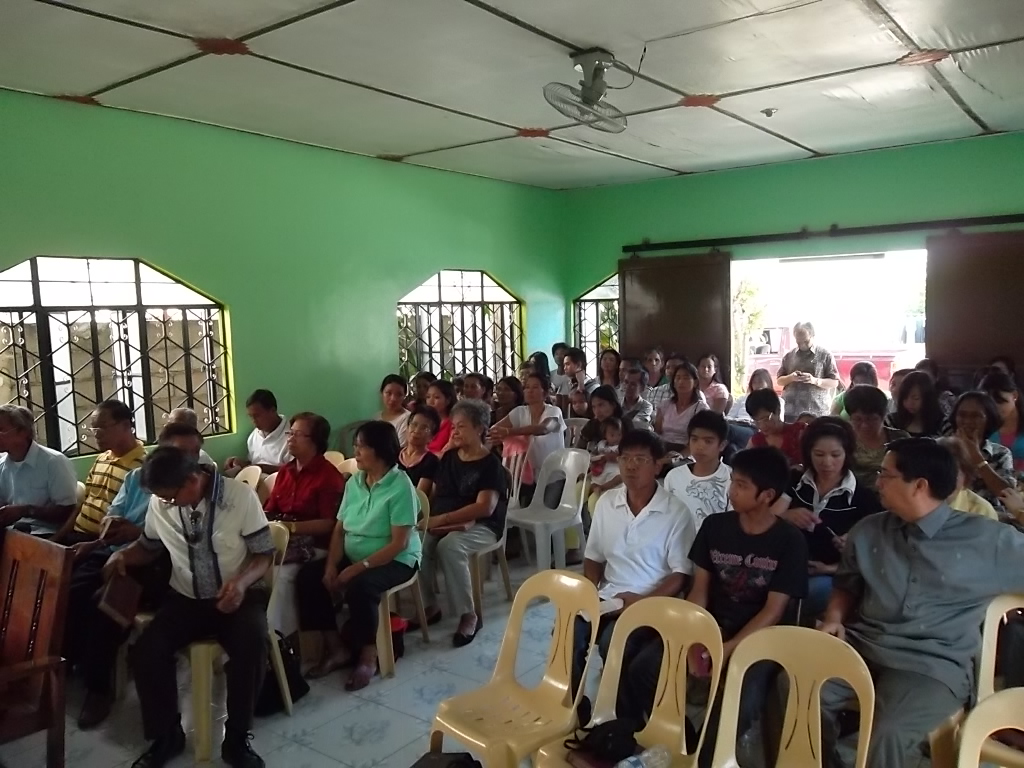 Philippines 2012
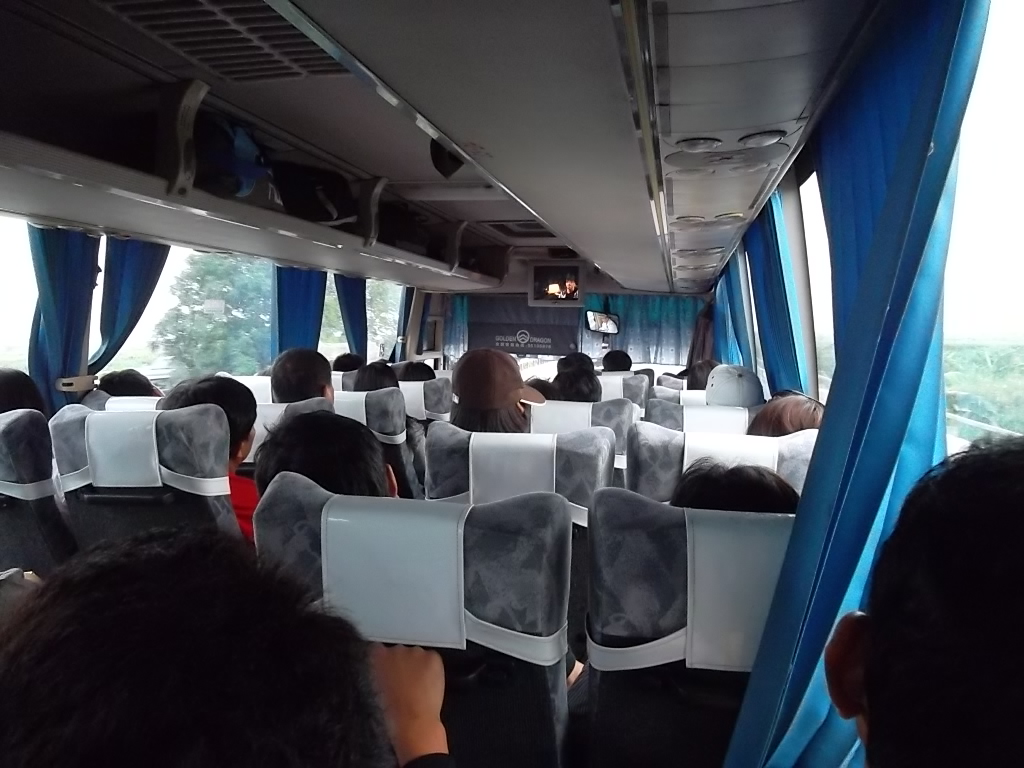 Travel from Urdaneta 
to Manila
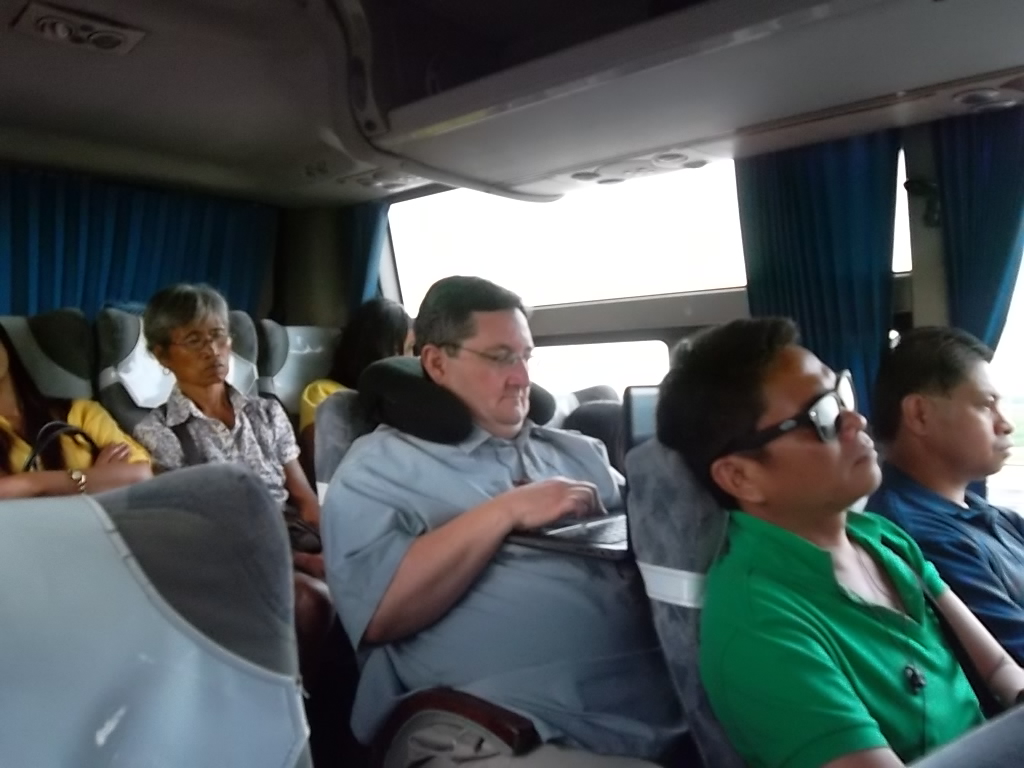 Philippines 2012
Kapitbahayan church of Christ
Philippines 2012
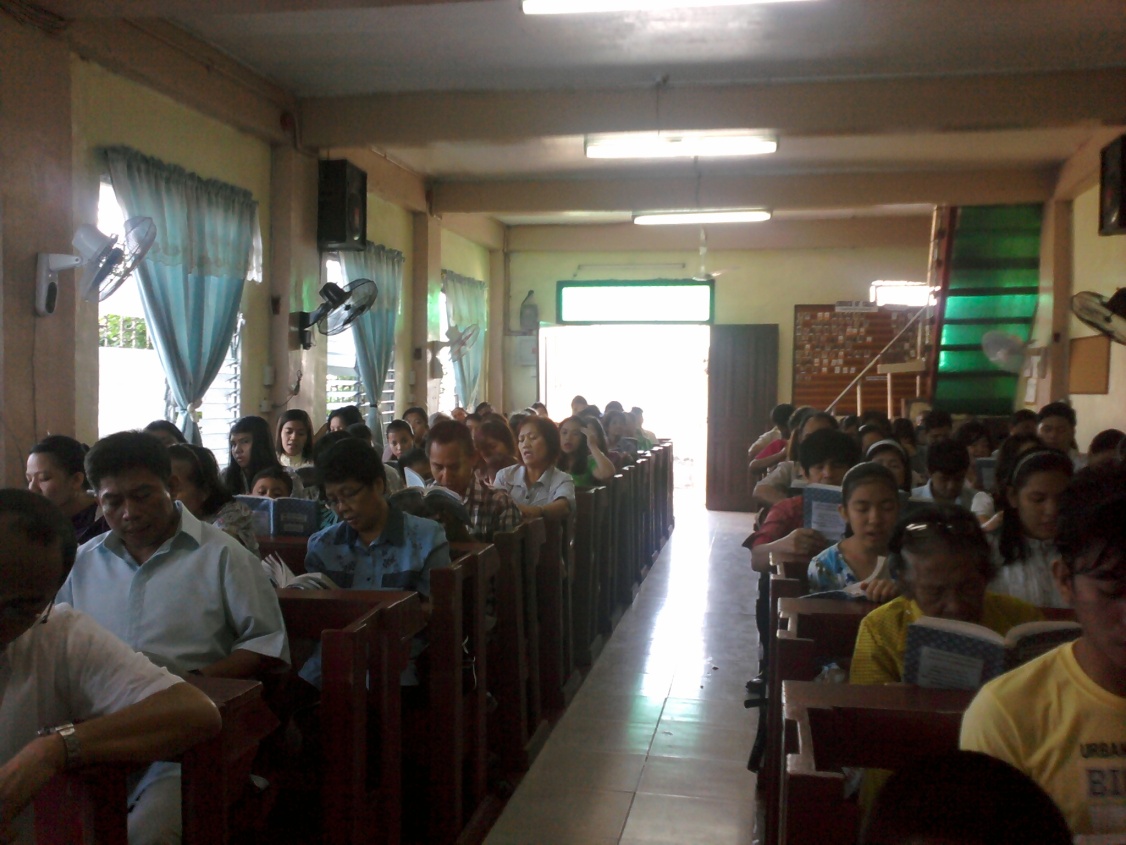 Philippines 2012
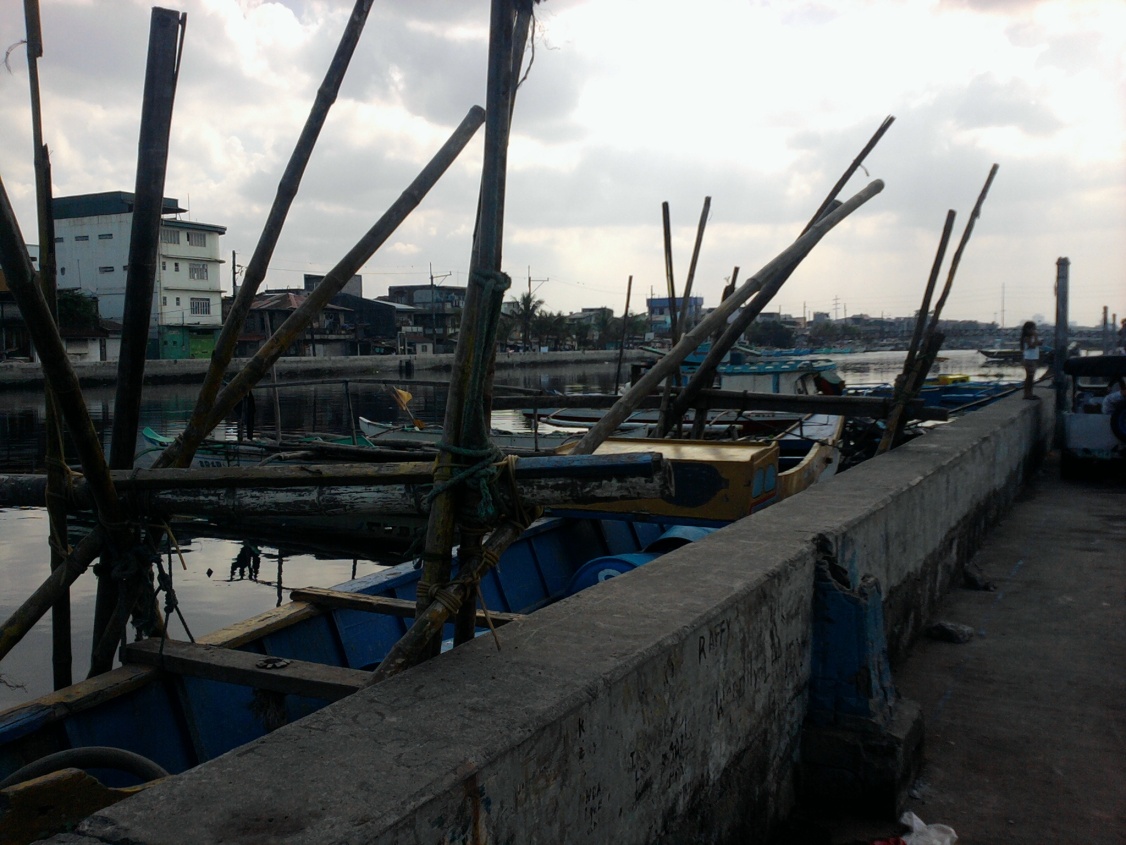 Philippines 2012
Jerry and Teresa Toreja

Teresa is a doctor.  Harry called her for help when he was sick at the beginning of our trip.
Philippines 2012
Our last stop was the prison at Muntinlupa.
We visited with Willie Otey Pastor and his wife Kathy.
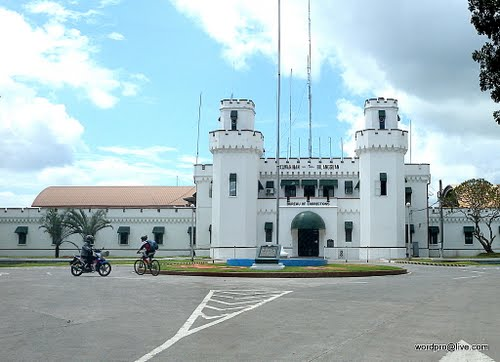